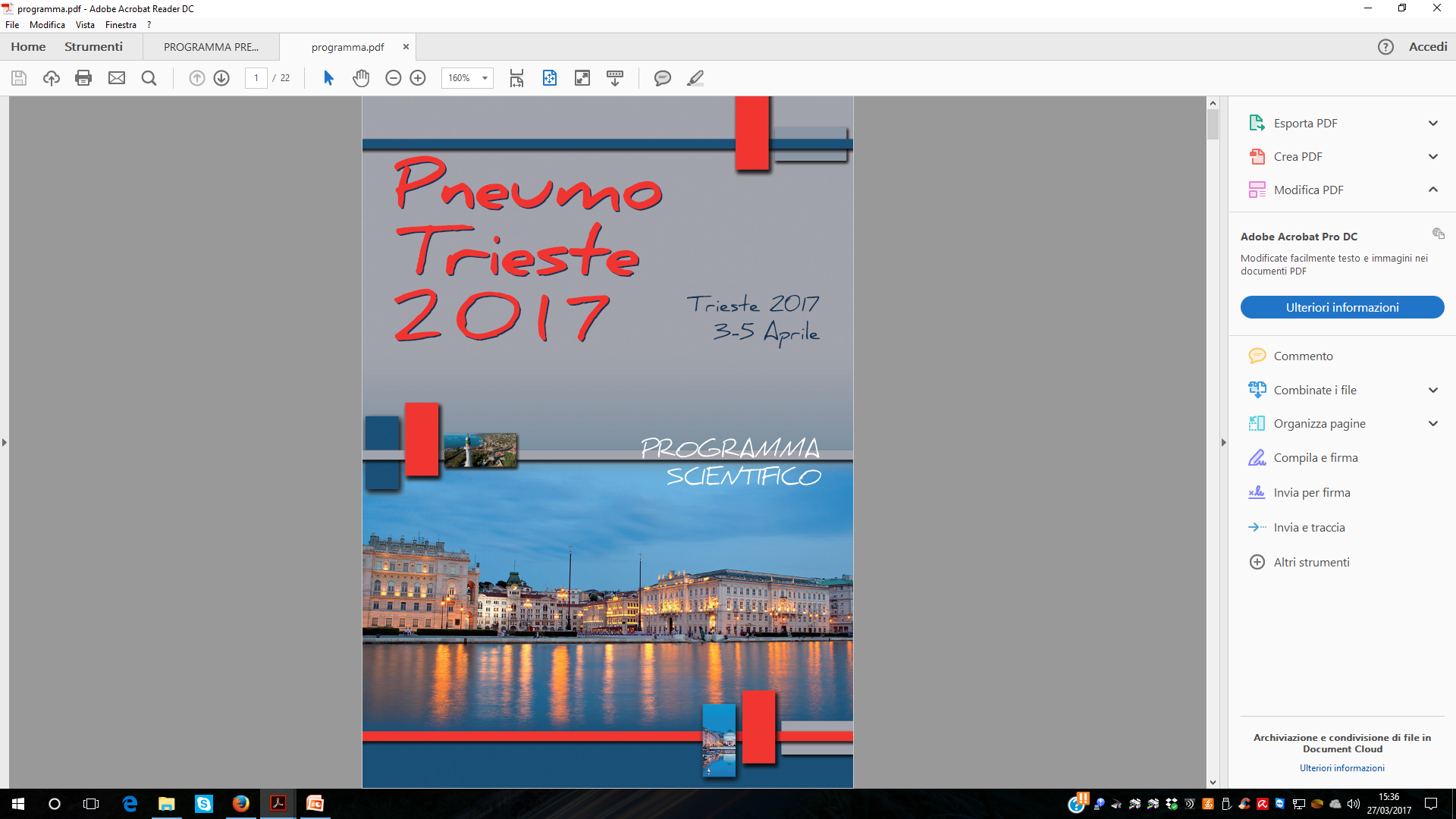 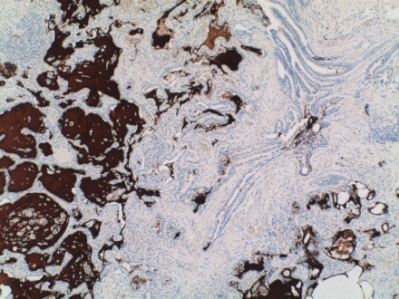 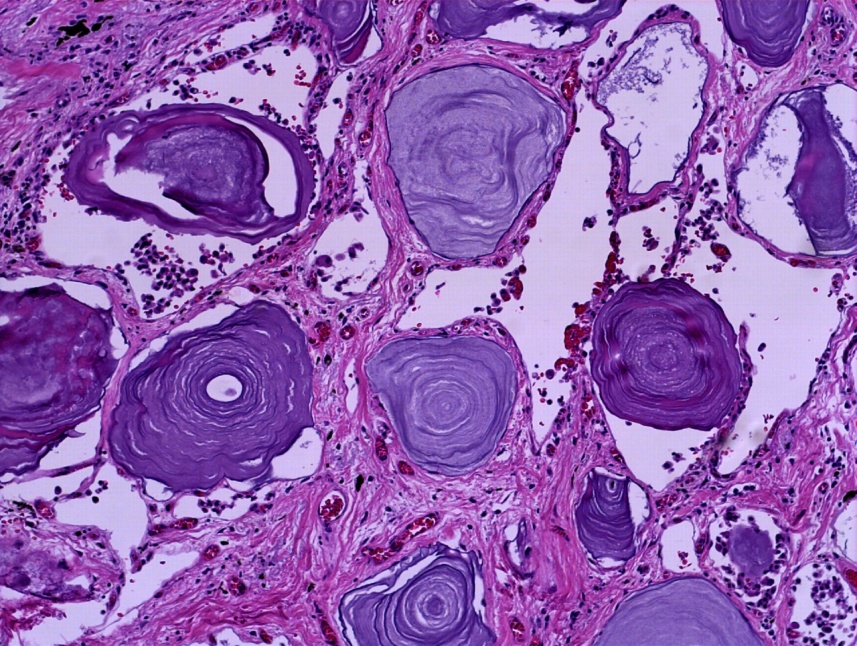 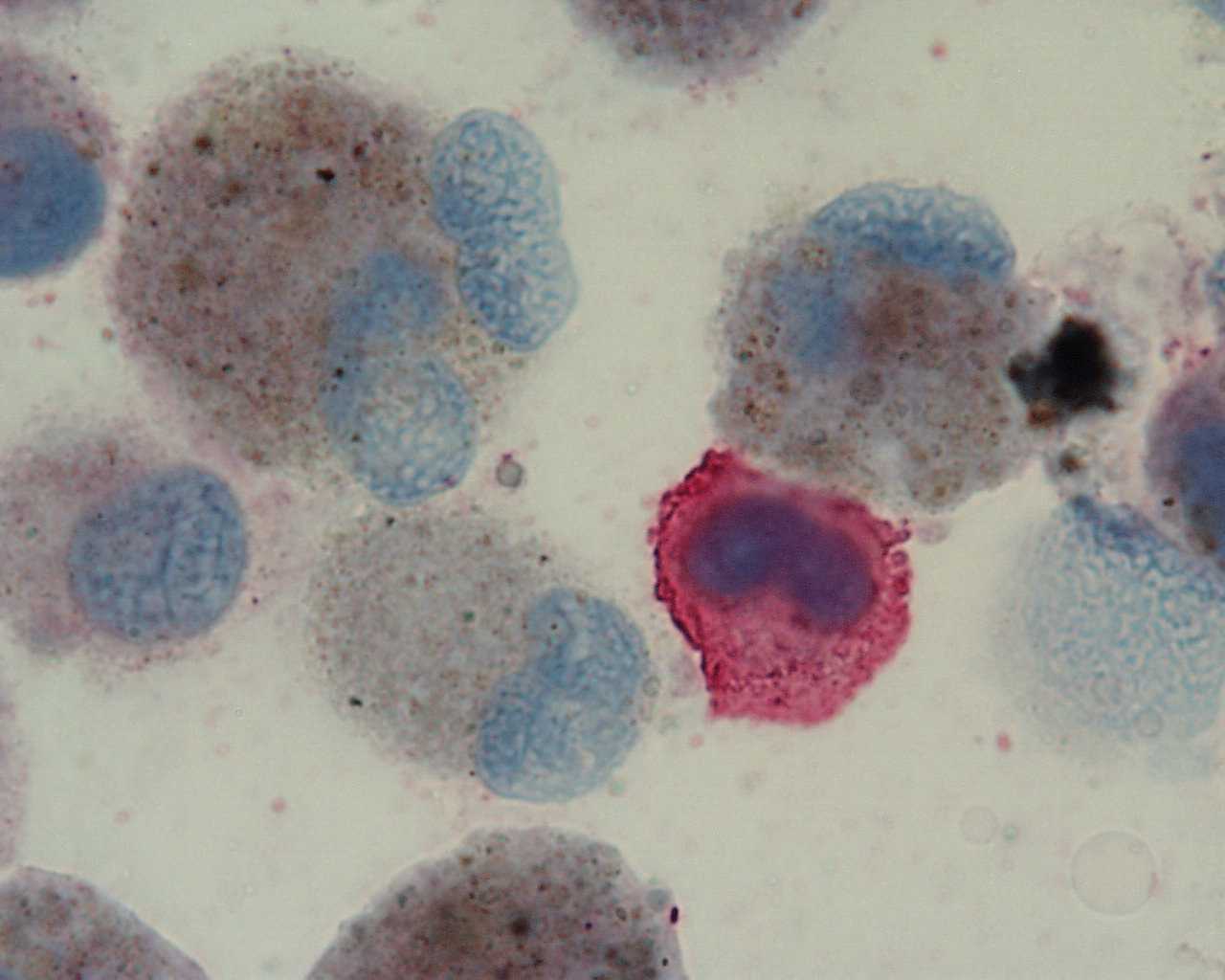 News at the horizon: 
Pathogenesis of ILD

Marco Chilosi,  Verona
News at the horizon:
 










Pathogenesis of ILD
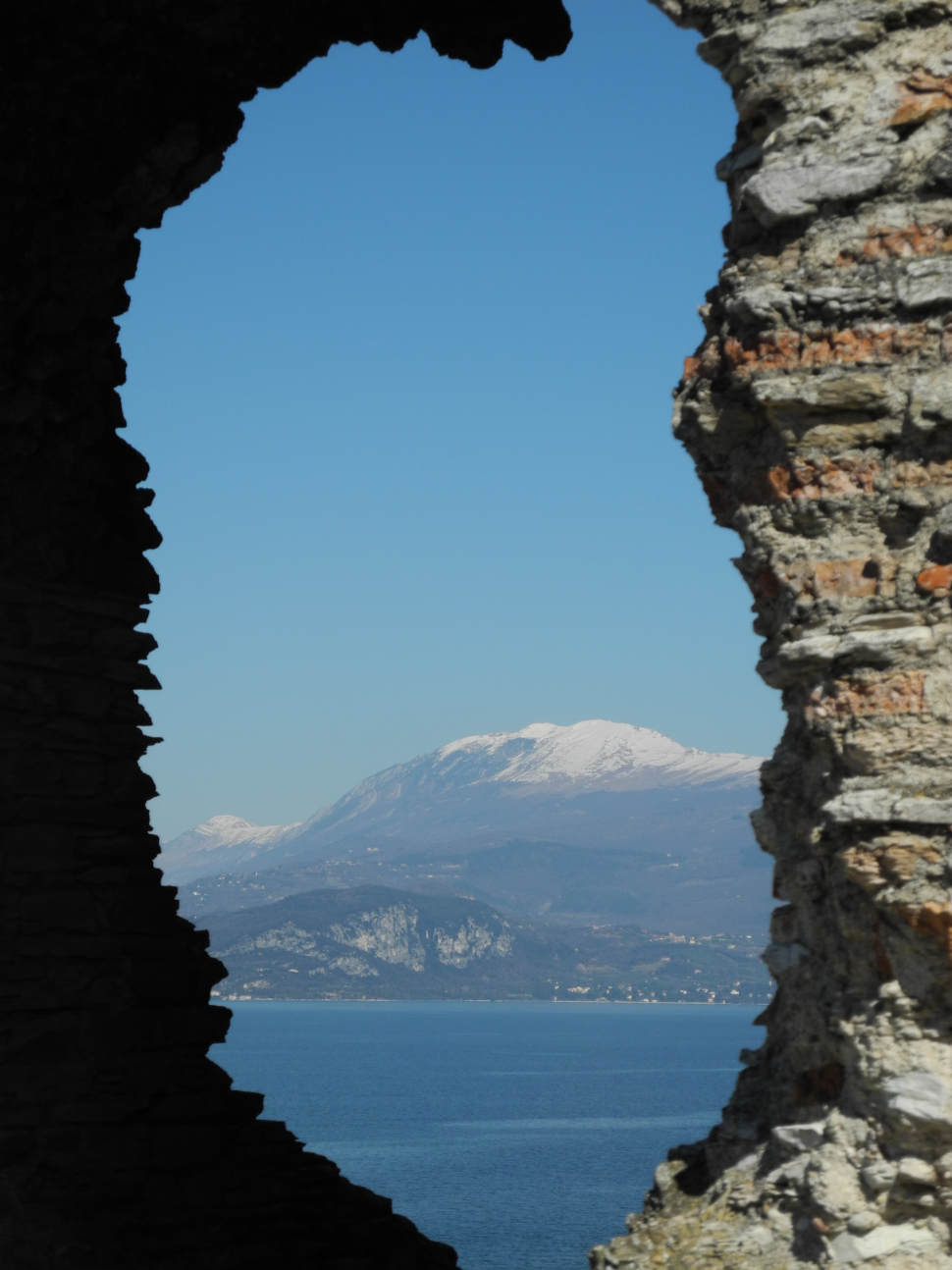 Understanding the Pathogenesis is the basis 
for correct  diagnosis and therapy
New robust diagnostic criteria  

  Mechanisms of action of new (and old) drugs 

  New therapeutic options
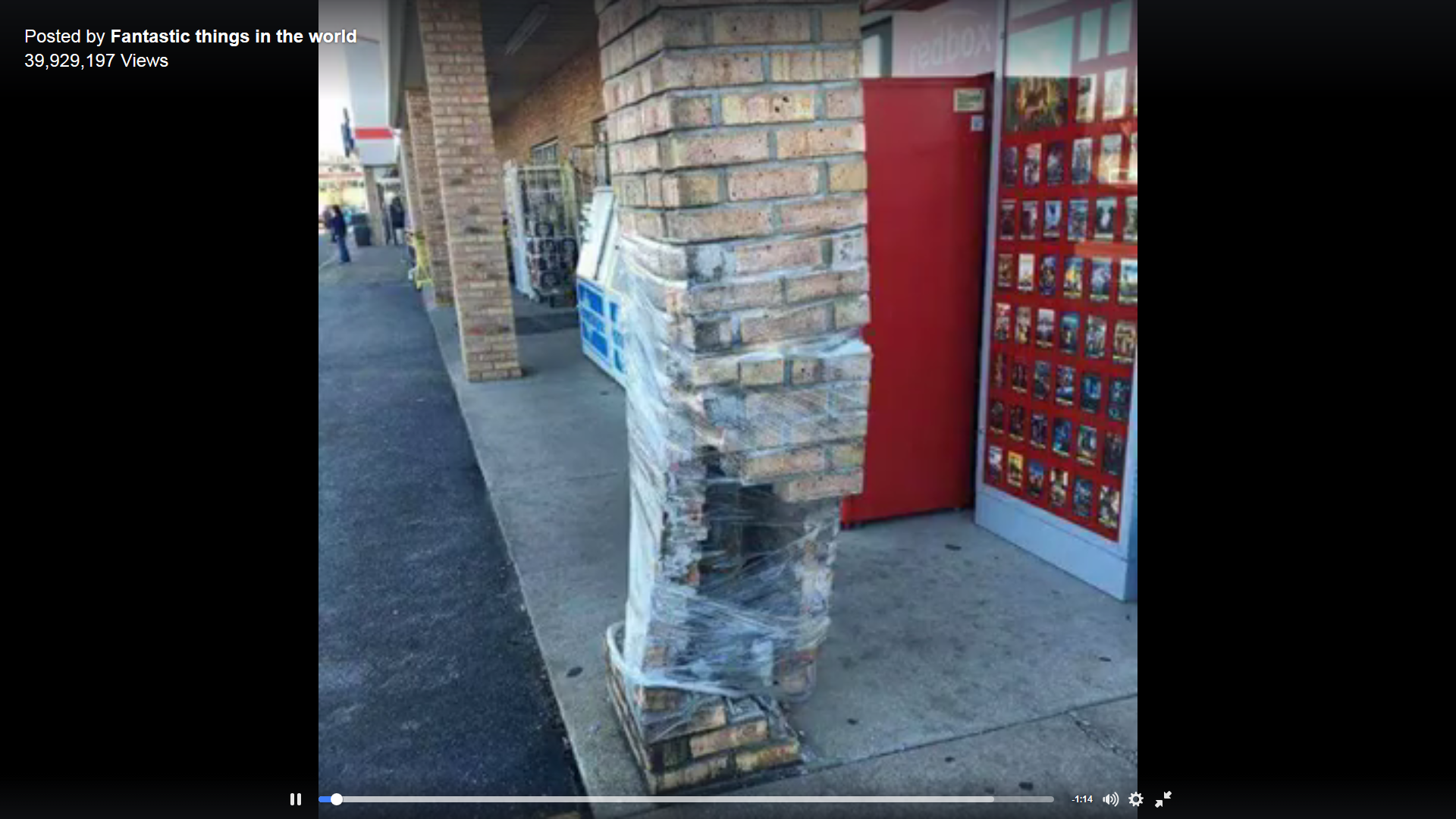 Pathogenesis
Diagnosis
Therapy
Intrinsic
extrinsic
Genetic background/predisposition
EMT
Etiologic trigger
Apoptosis
Proliferation
WNT
mTOR
TGFb
Inflammation
Damage
Cell senescence
Cellular response to damage
Oncogene-induced senescence
Repair
SASP
Inflammation
fibrosis
fibrosis
Autophagy
Heterogeneous responses to tissue damage producing different repair patterns 
(NSIP, UIP, DAD, OP, AFOP, etc.)
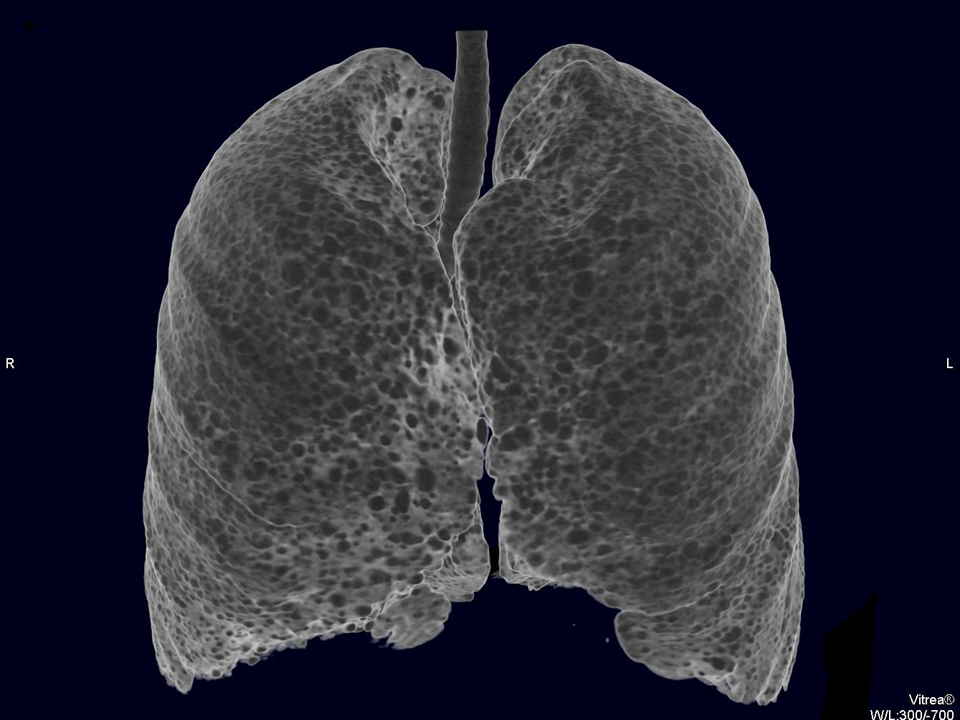 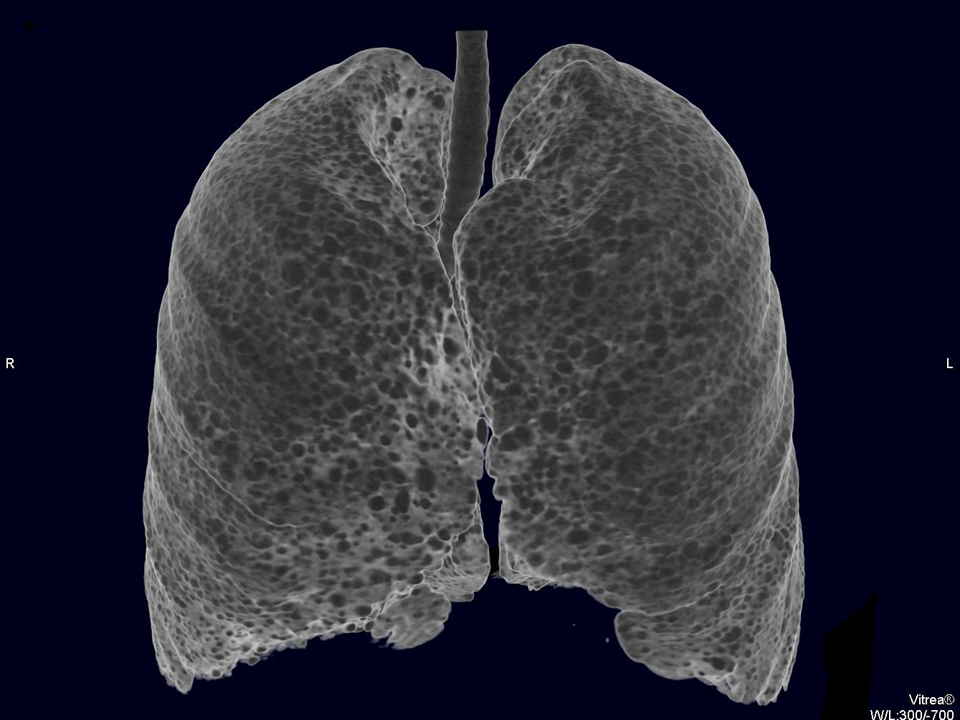 example
the mysterious LAM
Lymphangioleiomyomatosis (LAM)
is a rare and progressive disease that affects the lungs of women, usually in premenopausal age
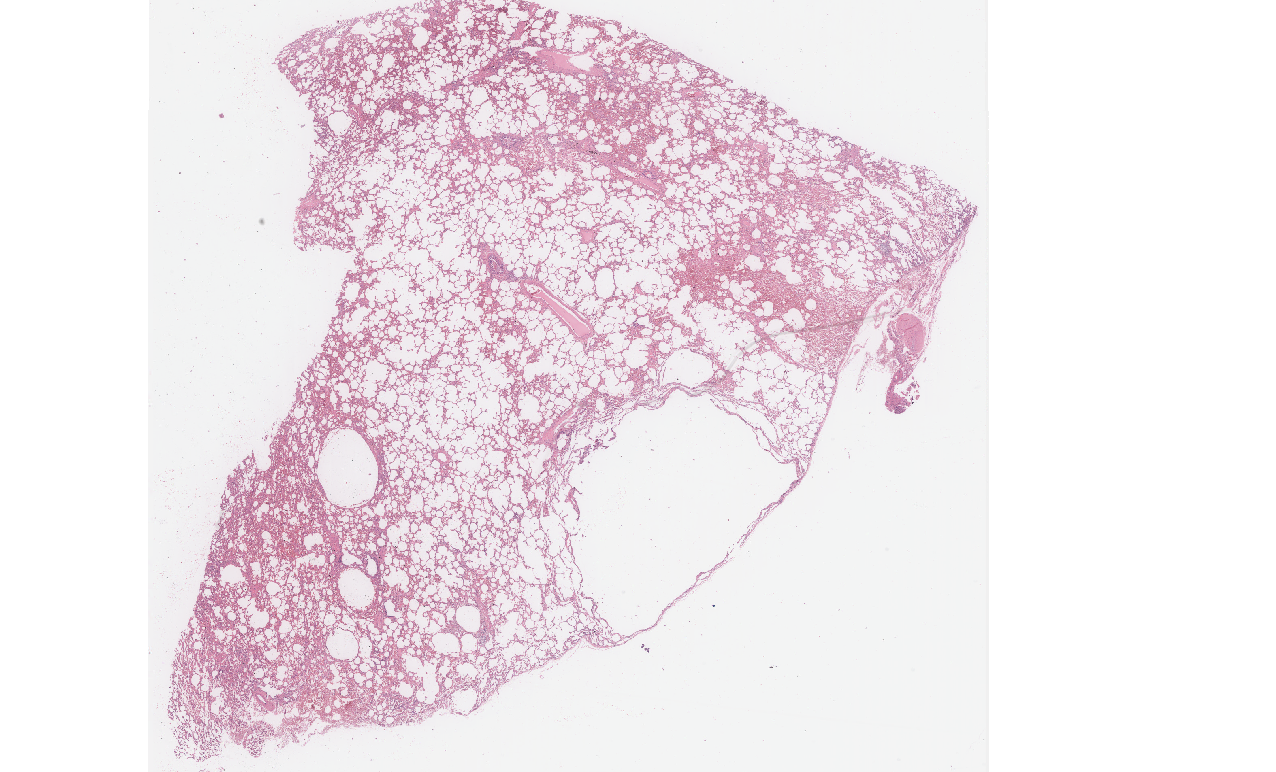 Pneumotorax
Lymphatic obstruction
Cystic disease
Progressive dyspnea
Renal AML
LAM cells are neoplastic cells
2000
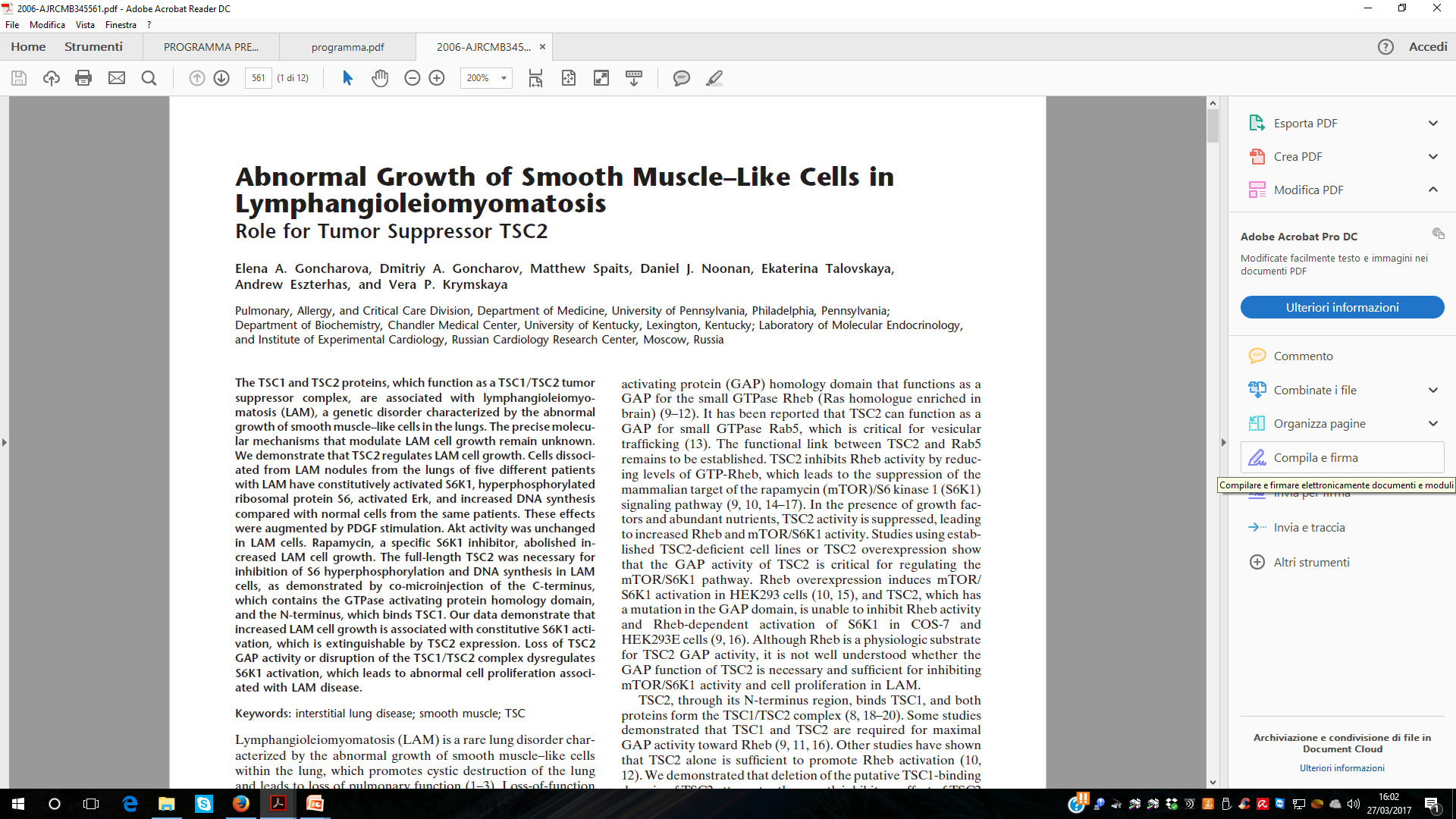 2006
The peculiar phenotype of LAM cells
The Perivascular epithelioid system (PEC)
HMB45
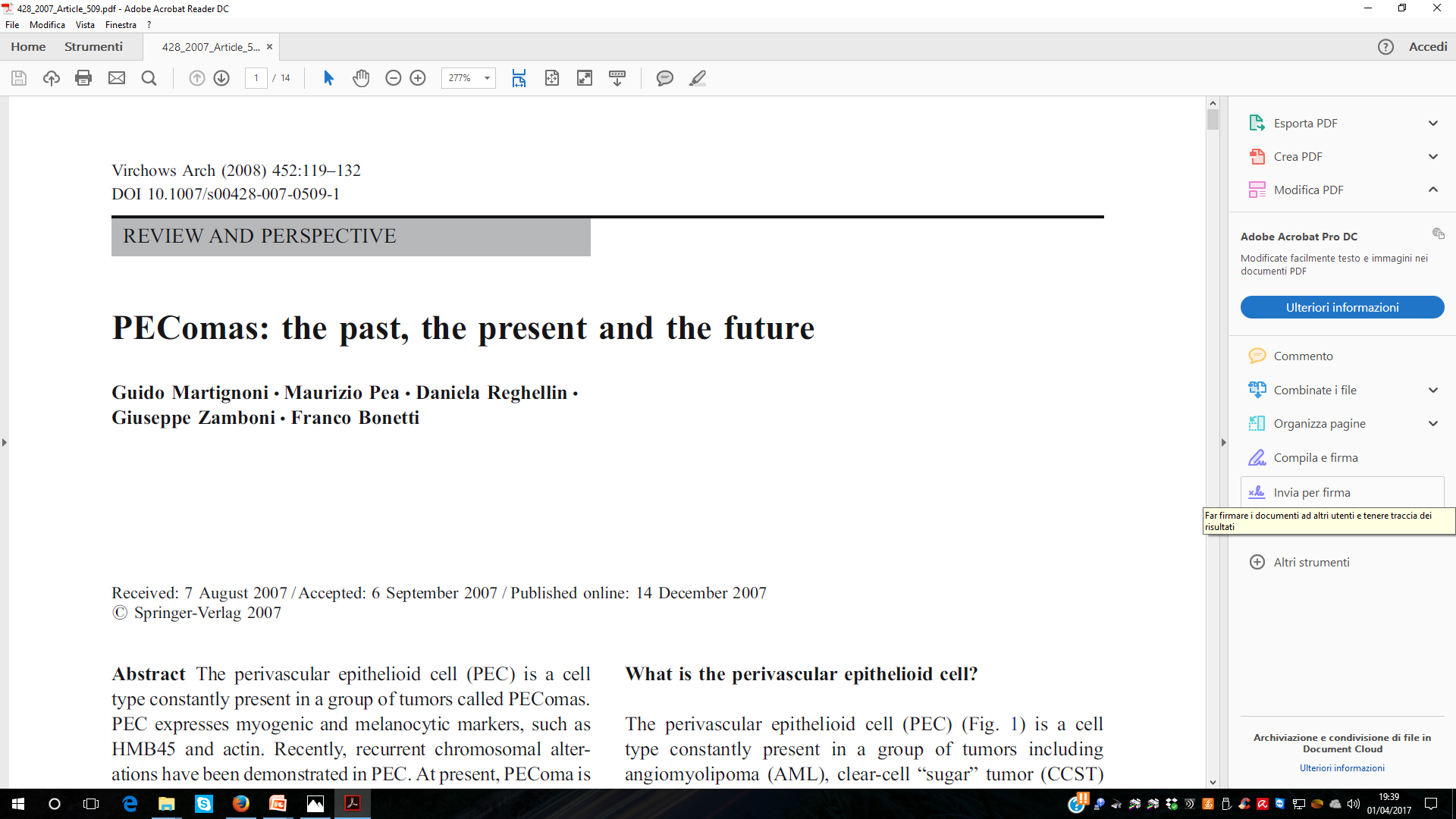 Transbronchial biopsy in lymphangioleiomyomatosis of the lung: HMB45 for diagnosis. 
Bonetti F, et al. Am J Surg Pathol. 1993(11):1092-102.
a-SMA
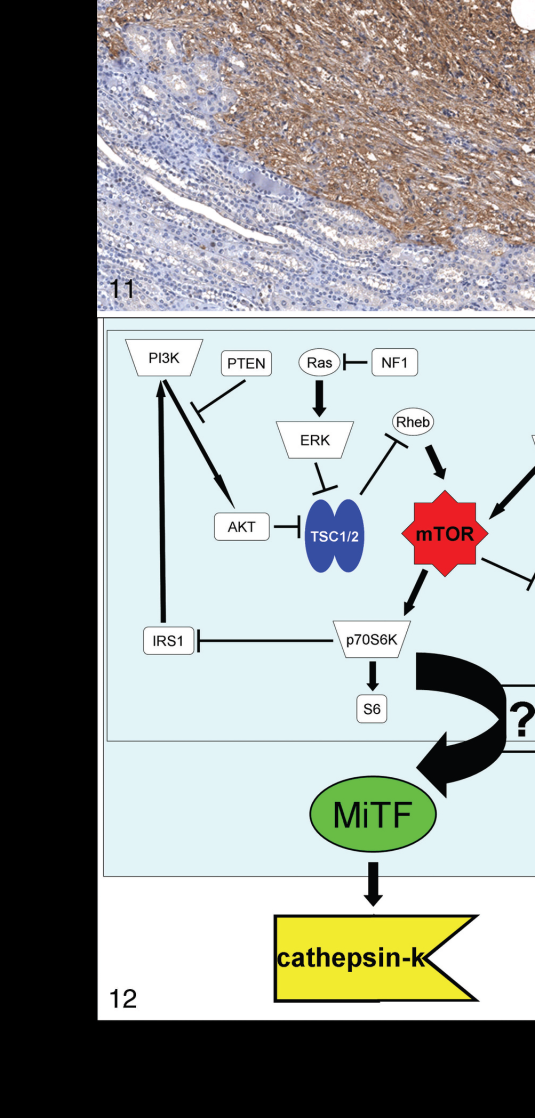 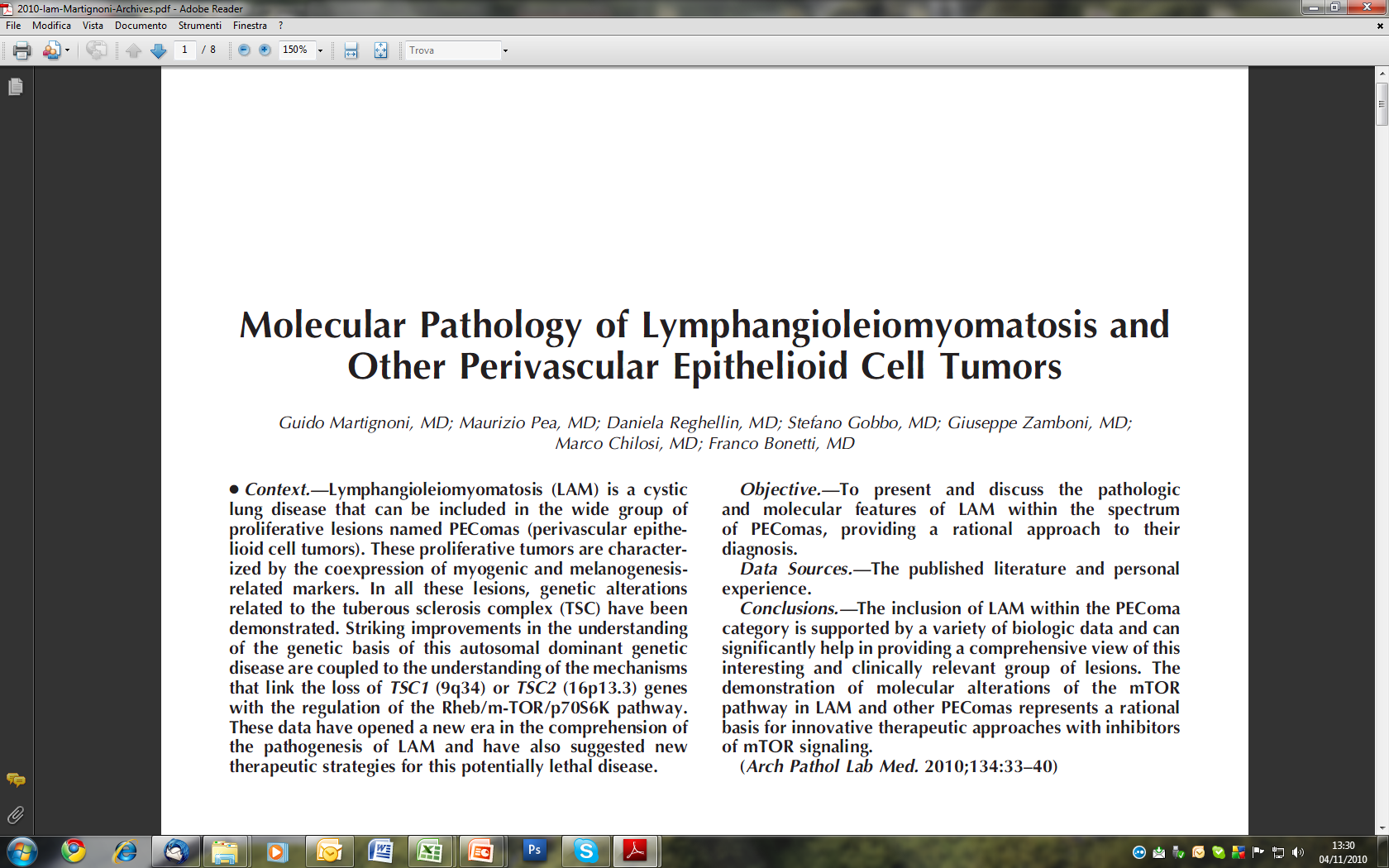 Arch. Pathol 2006
The development of PEComas is related to inactivating losses of gene TSC1 (9q34) or TSC2 (16p13.3)
Cathepsin-K
Stromal destruction   Cyst formation
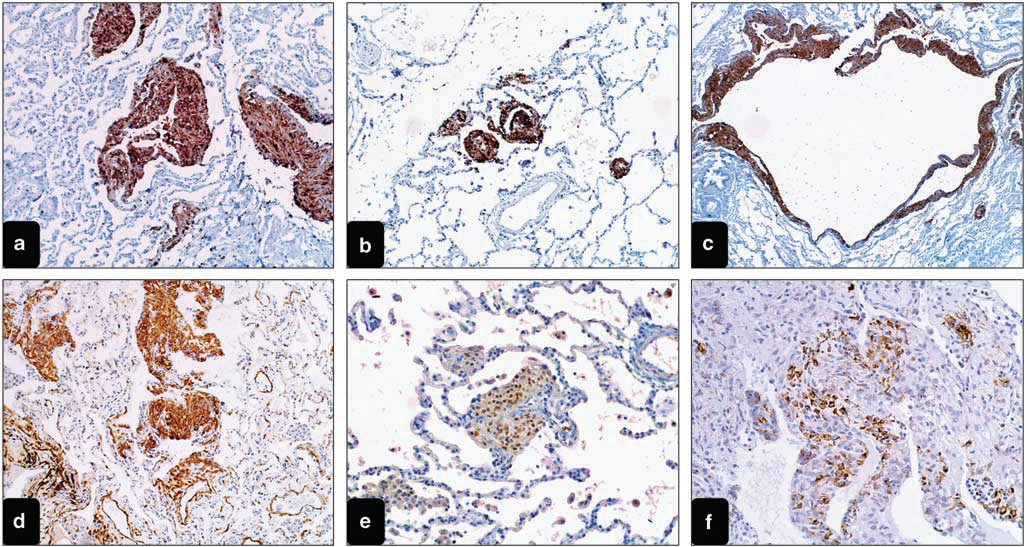 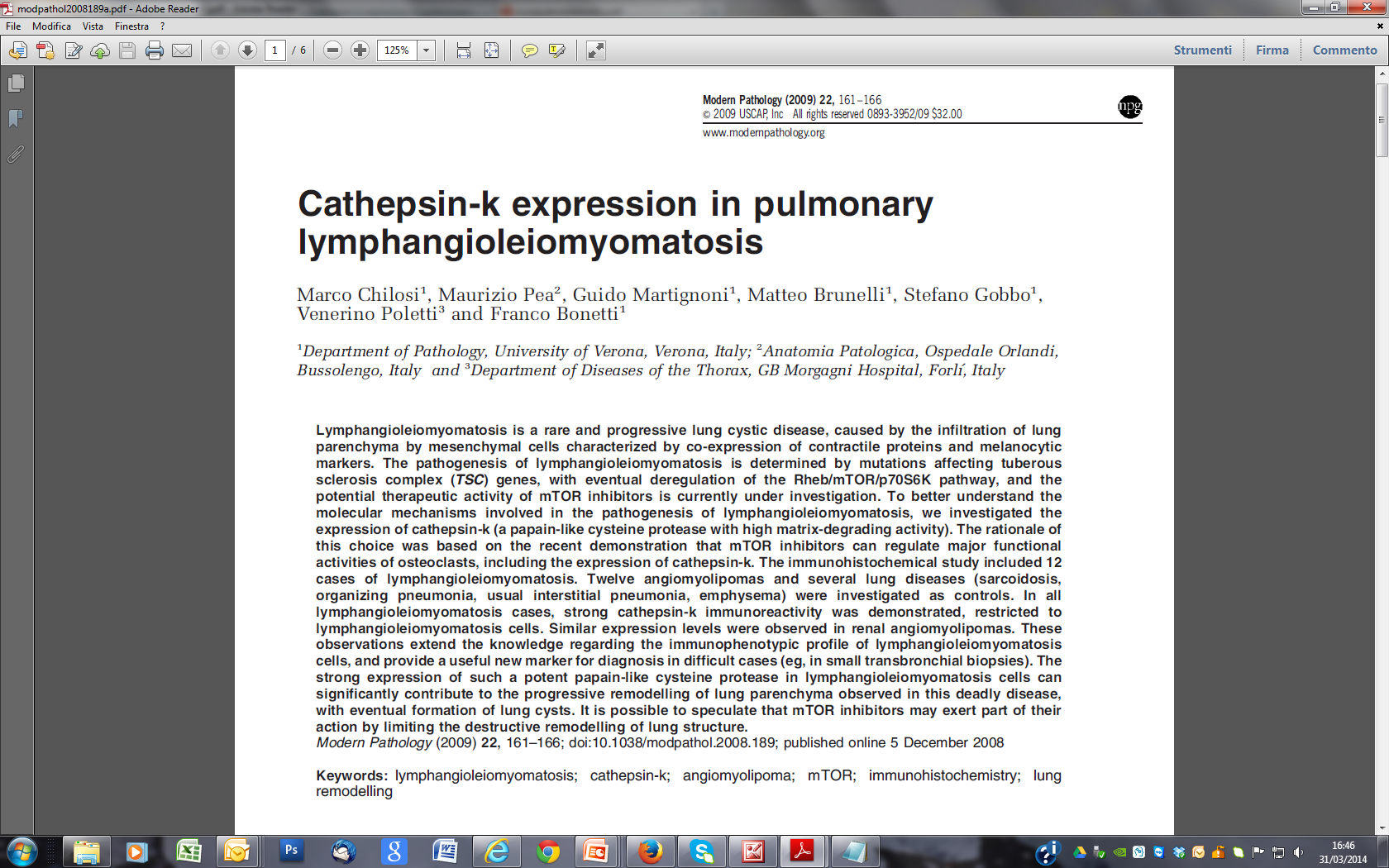 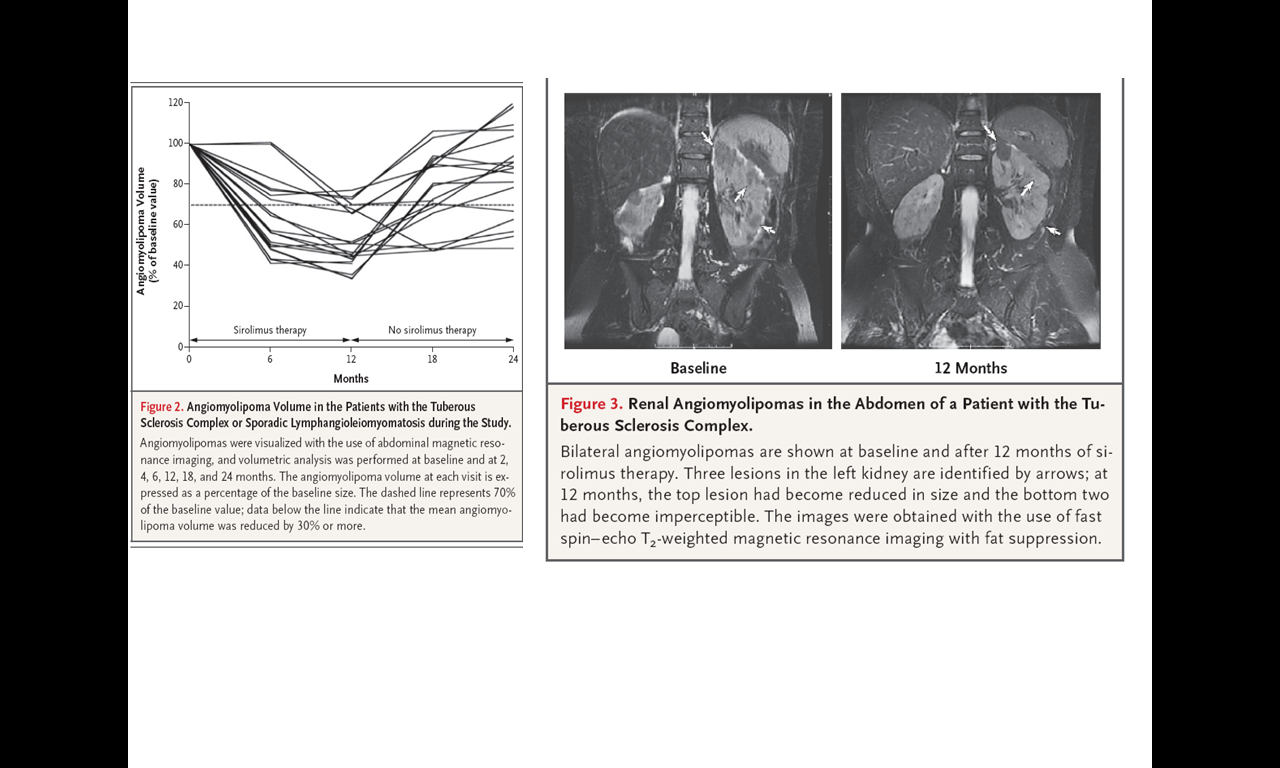 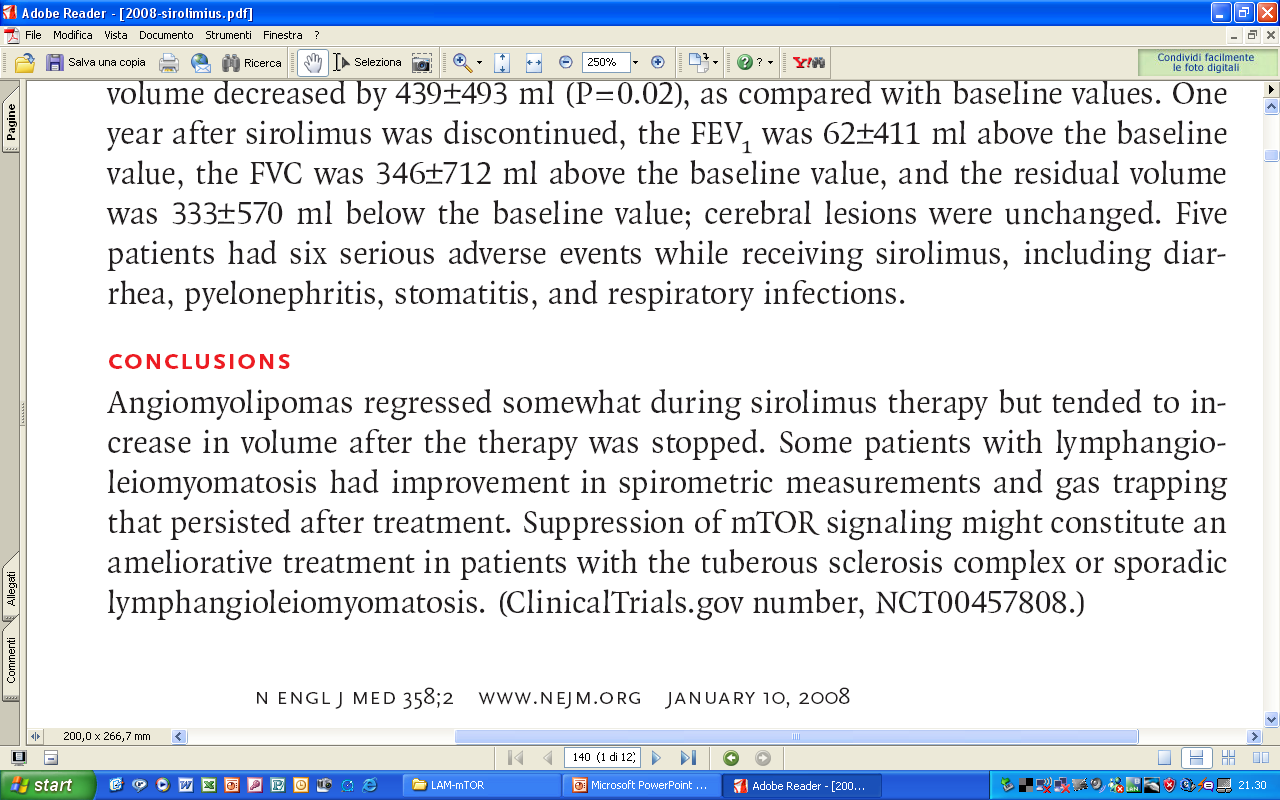 Autophagy. 2011 Nov;7(11):1400-1.
Sirolimus
Cell
proliferation
Autophagy
(LAM cell survival)
El-Chemaly S, Taveira-Dasilva A, Goldberg HJ, Peters E, Haughey M, Bienfang D, Jones AM, Julien-Williams P, Cui Y, Villalba JA, Bagwe S, Maurer R, Rosas IO, Moss J, Henske EP. Sirolimus and Autophagy Inhibition in LAM: Results of a Phase 
I Clinical Trial. Chest. 2017 Feb 10, (17)30174-5.
What is IPF ?  What is “honeycombing” ?
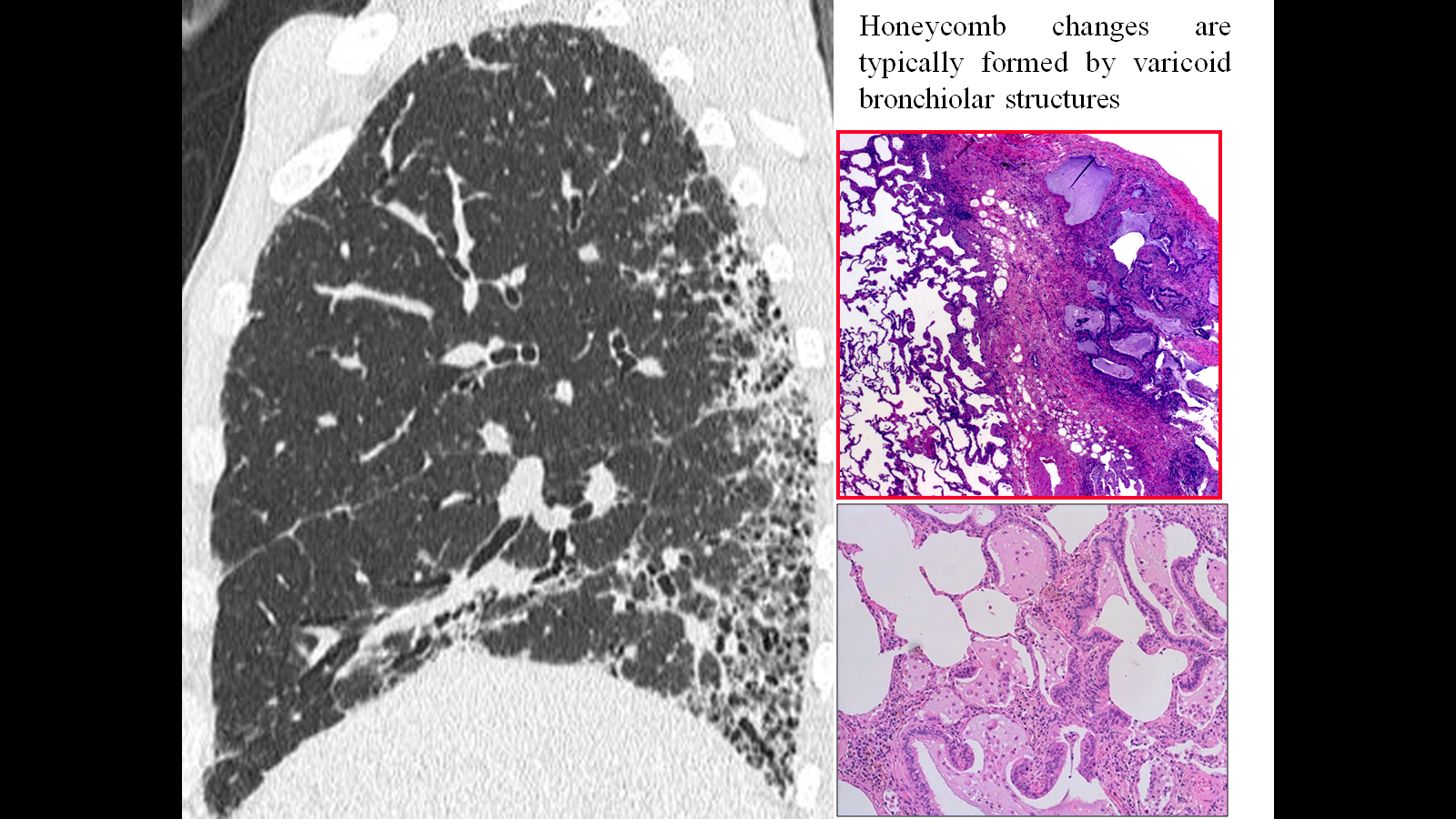 IPF
at the beginning…..
Focal Alveolar damage 
in IPF
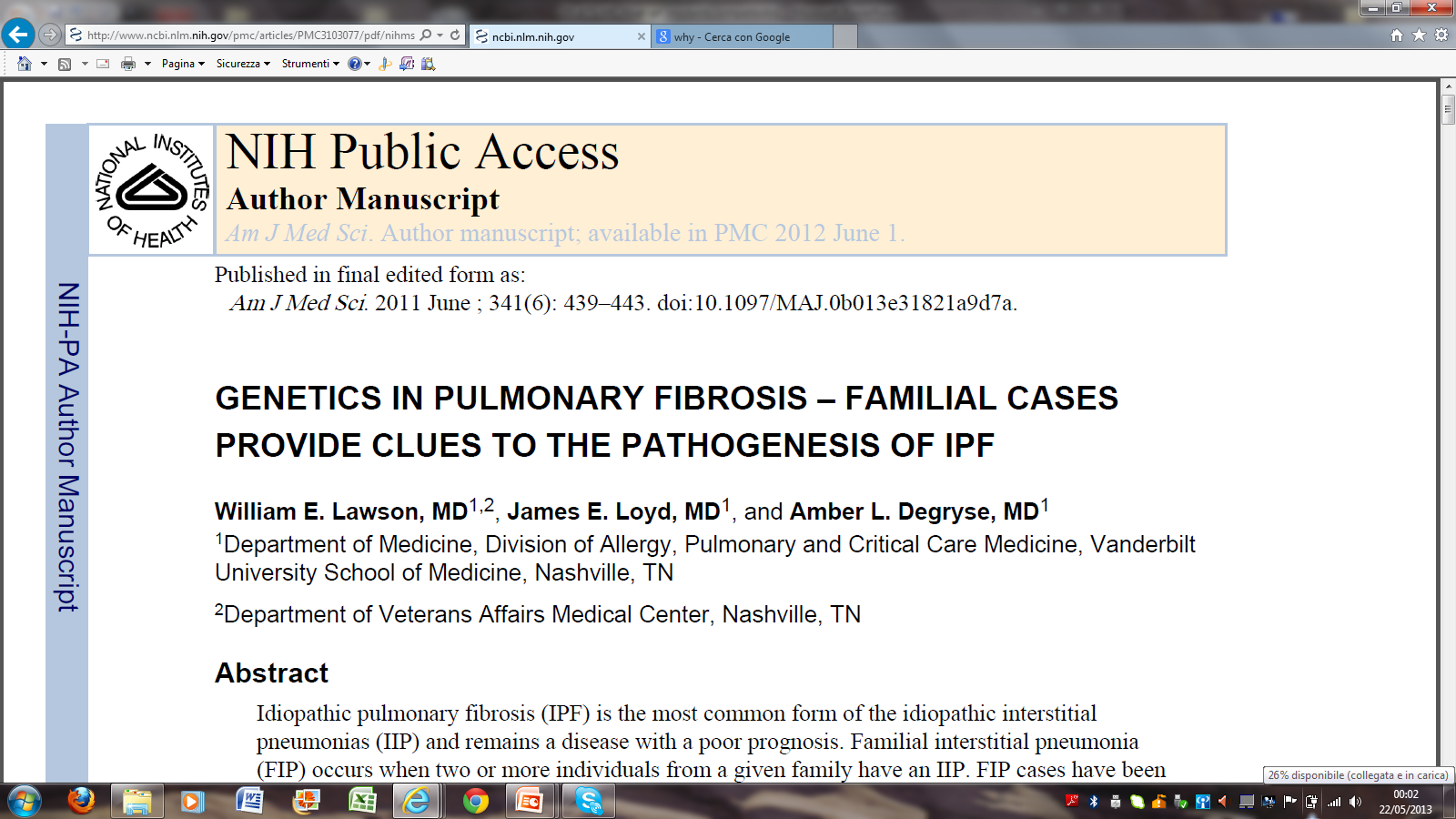 WHY ?
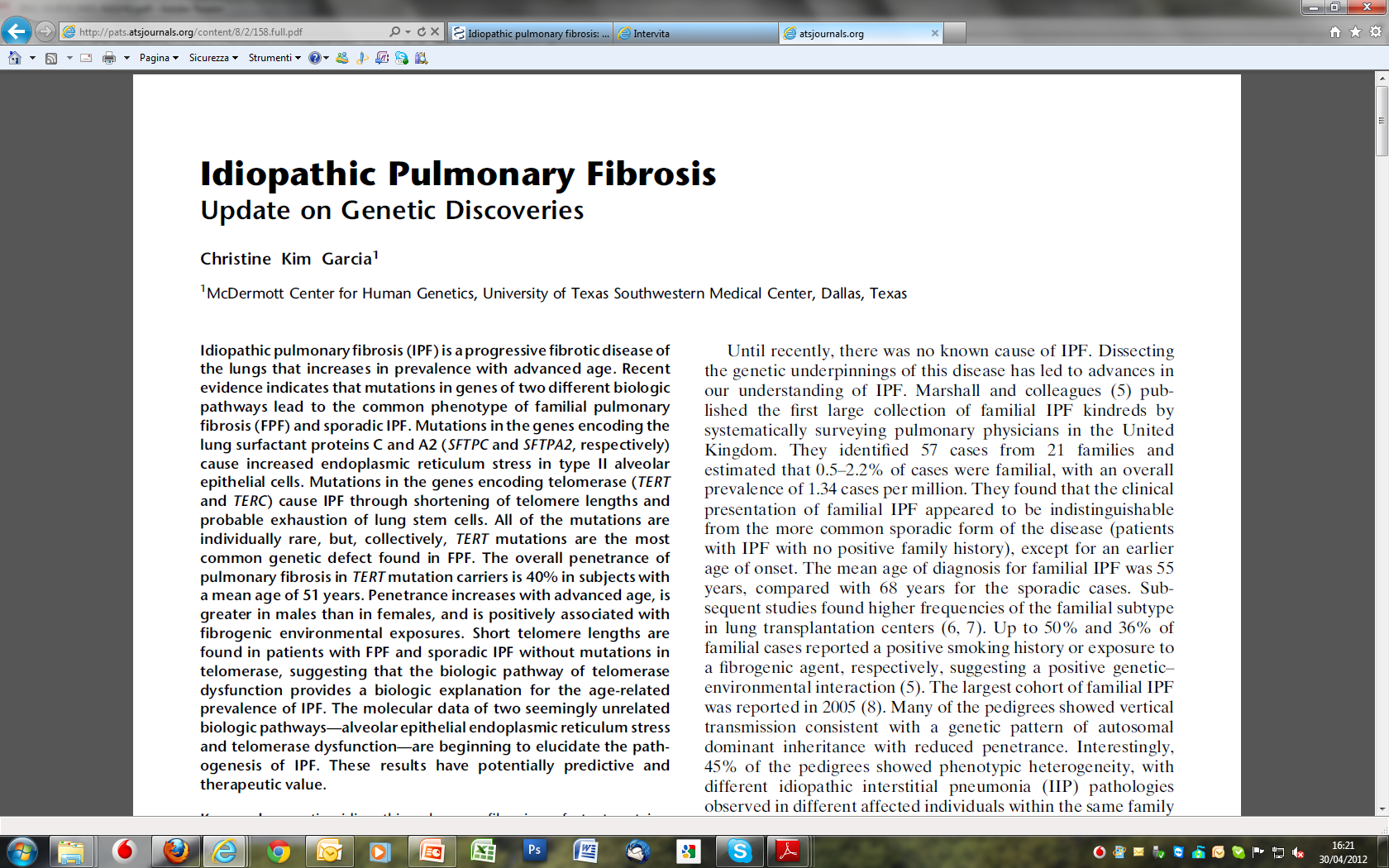 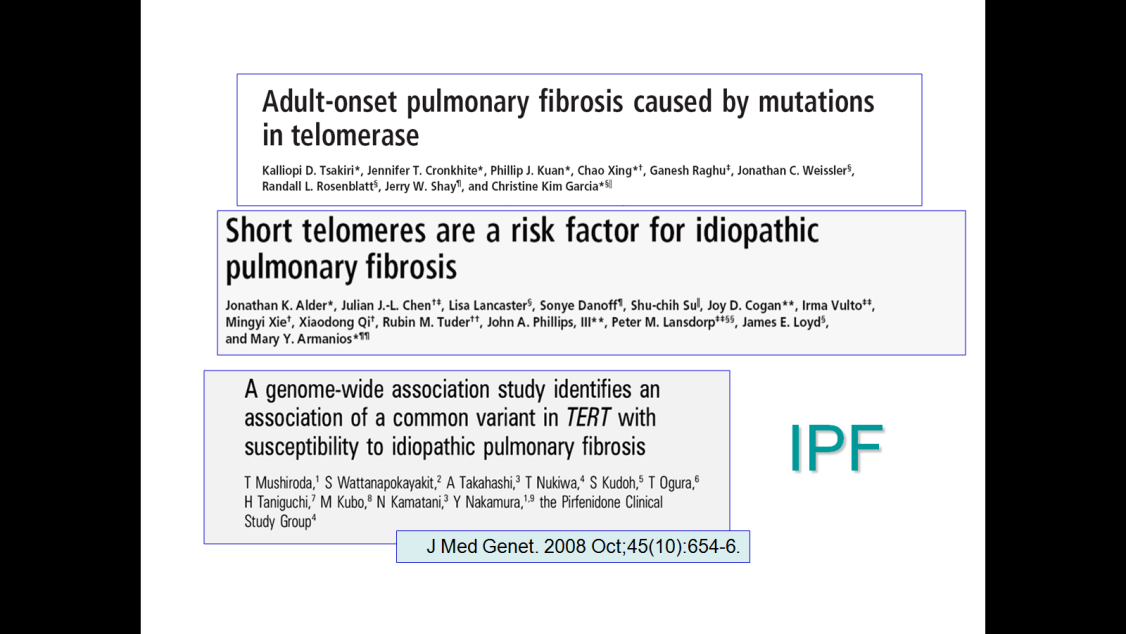 Proc Am Thorac Soc Vol 8. pp 158–162, 2011
Endoplasmic reticulum stress (unfolded proteins)
Telomere dysfunction
Epithelial stem cell exhaustion
Van Deursen JM. The role of senescent cells in ageing. 
Nature 2014;509(7501):439-446
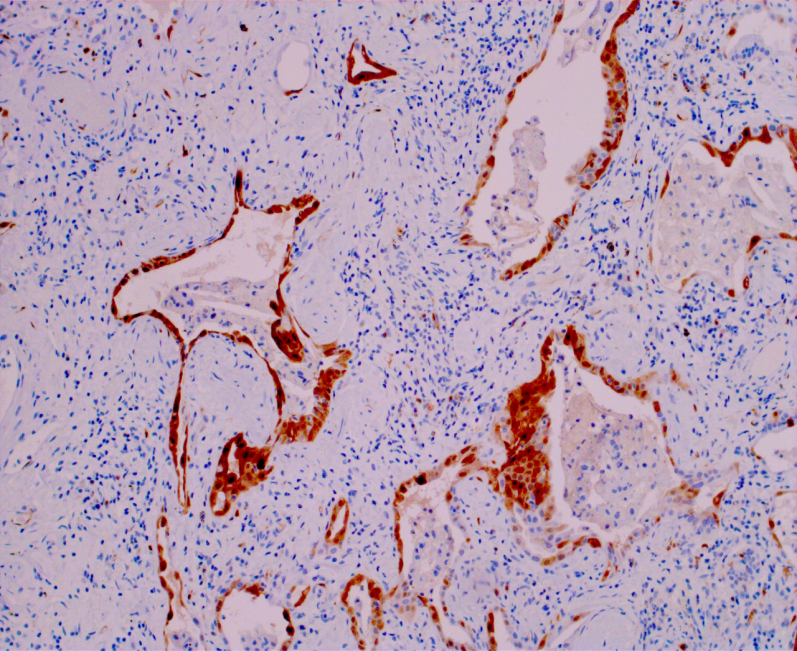 p16INK4B
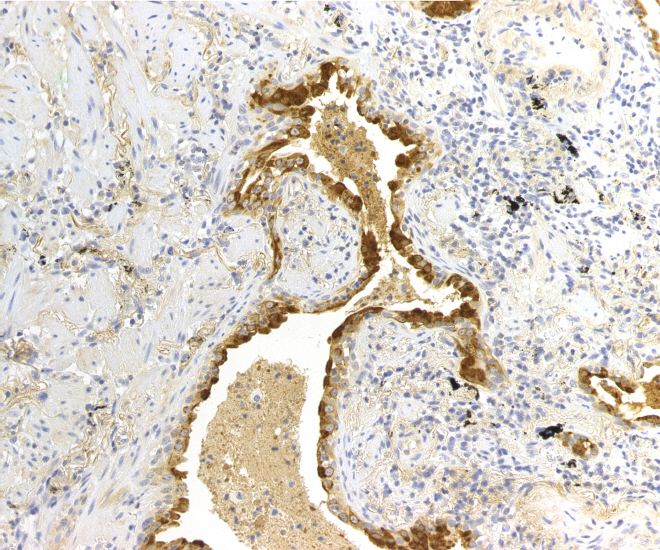 Surf-Prot-A1
IPF pathogenesis
Stem cell exhaustion
Pulmonary disease determined  by accelerated aging of lung parenchyma leading to abnormal tissue renewal with tissue remodelling, and progressive functional impairment.

Complications: 
senescence related co-morbidities
Acceleration with DAD features,
Carcinoma development
WNT
mTOR
EMT
OIS
SASP
INDUCTION
HONEYCOMB
Sarcoidosis Vasc Diffuse Lung Dis. 2010
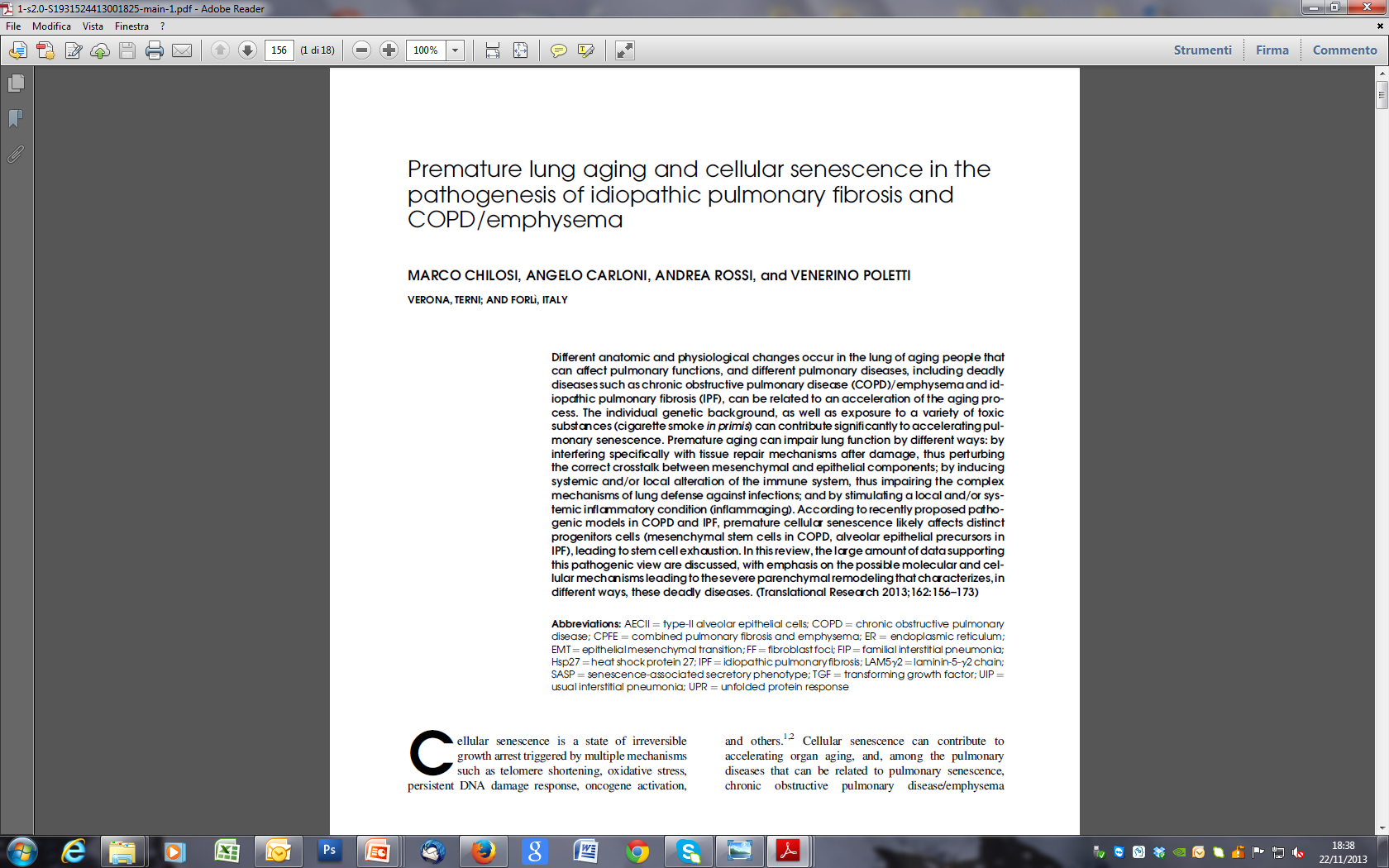 Aging
Replicative senescence and Telomere attrition
Genetic
Telomerase gene mutations
Surfactant gene mutations
Endoplasmic reticulum stress
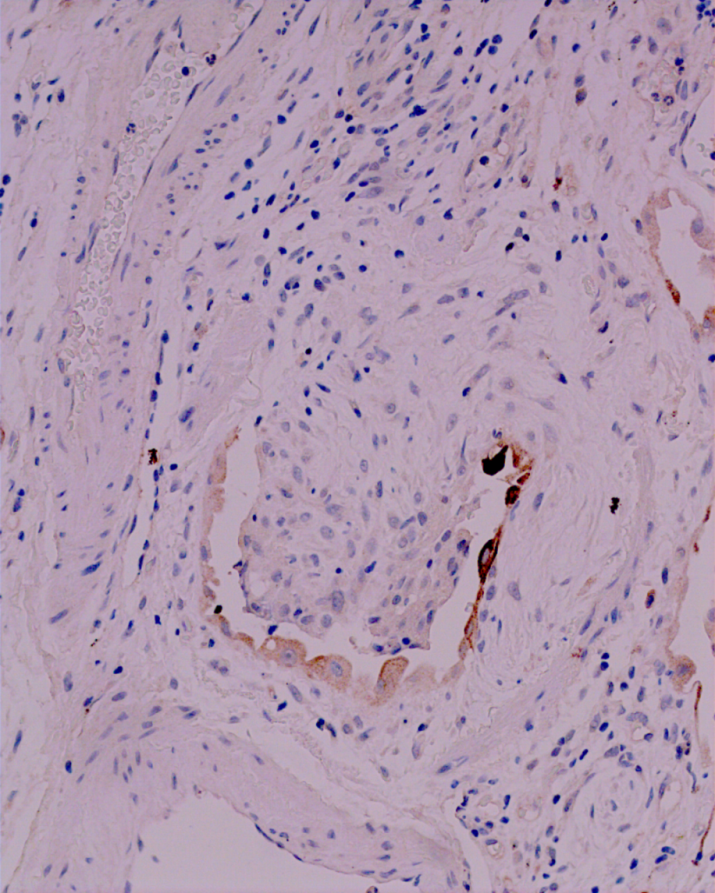 IPF
Epithelial Stem cell exhaustion

INTRINSIC DEFECT
Smoking, pollutions:
Oxidative stress, ROS, NOX4
Anatomy
Mechanical stress
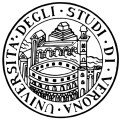 Sarcoidosis Vasc Diffuse Lung Dis. 2010
Experimental studies
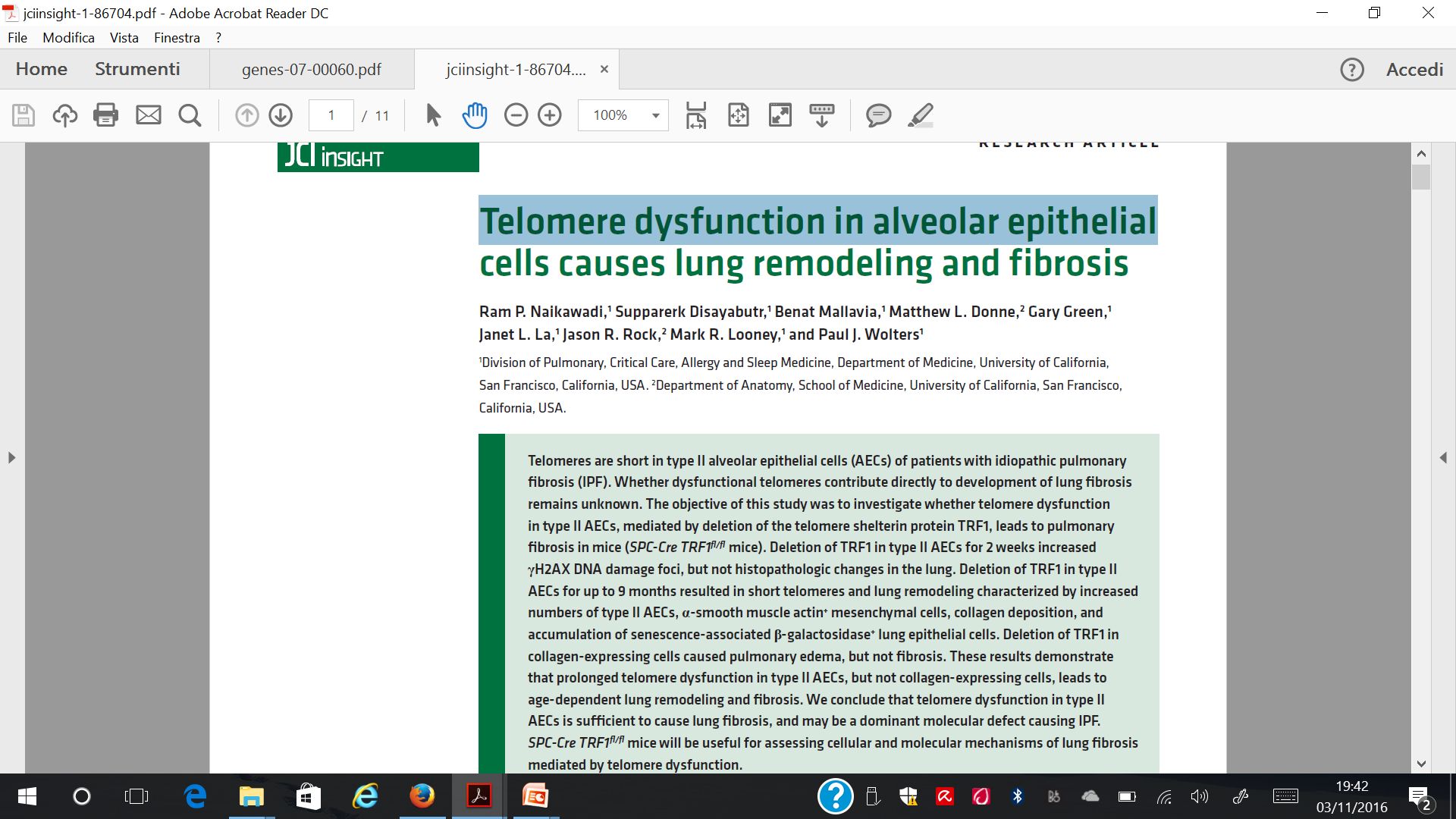 JCI Insight. 2016;1(14):e86704.
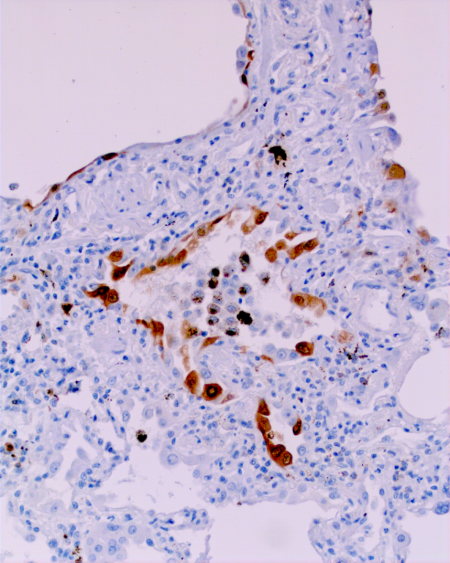 EMT
Biochem. Soc. Trans. (2013) 41, 1489–1494
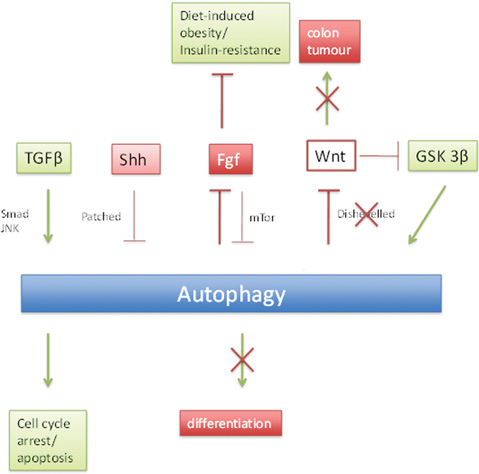 J Clin Invest. 2017;127(2):405–414.
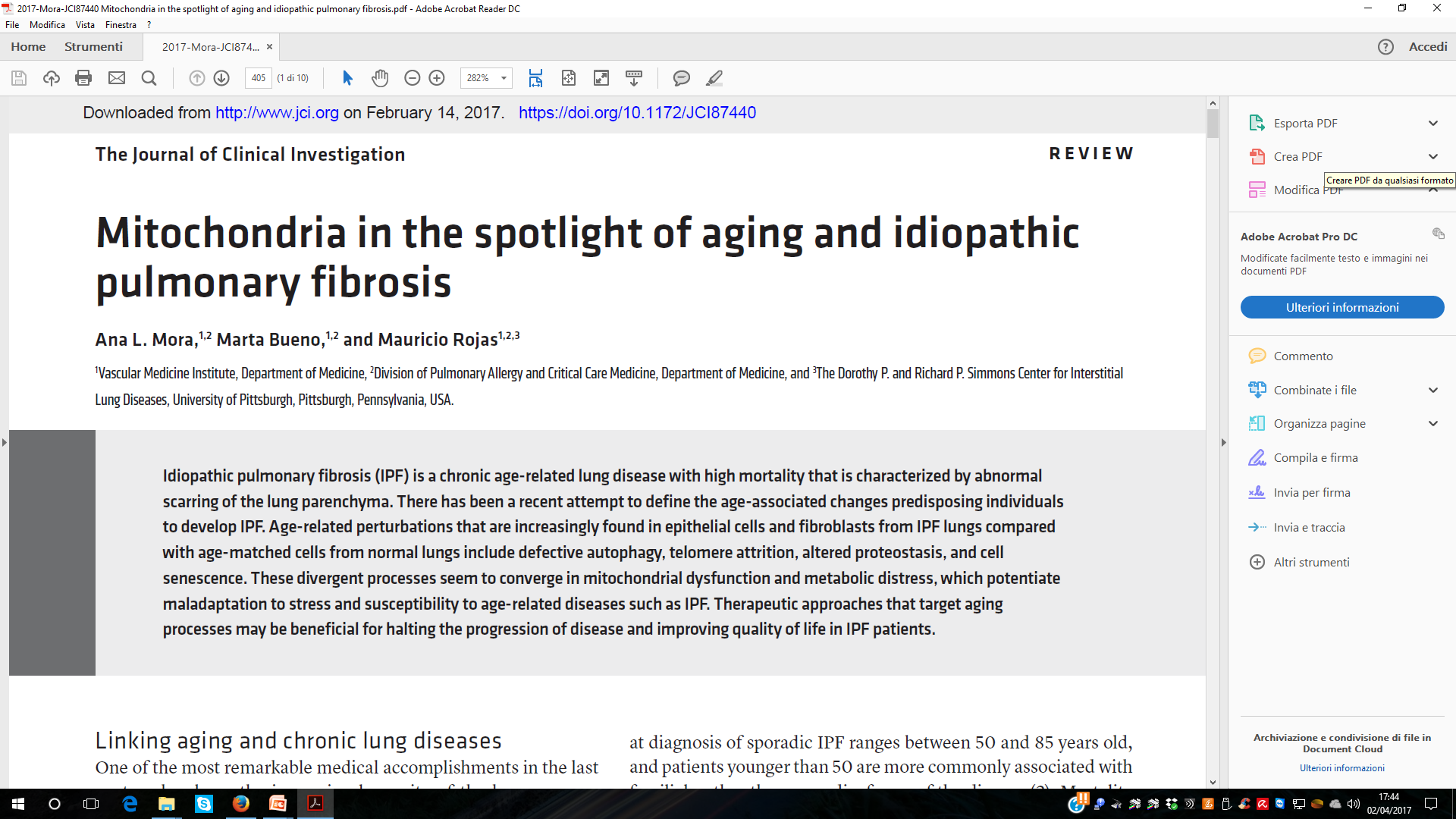 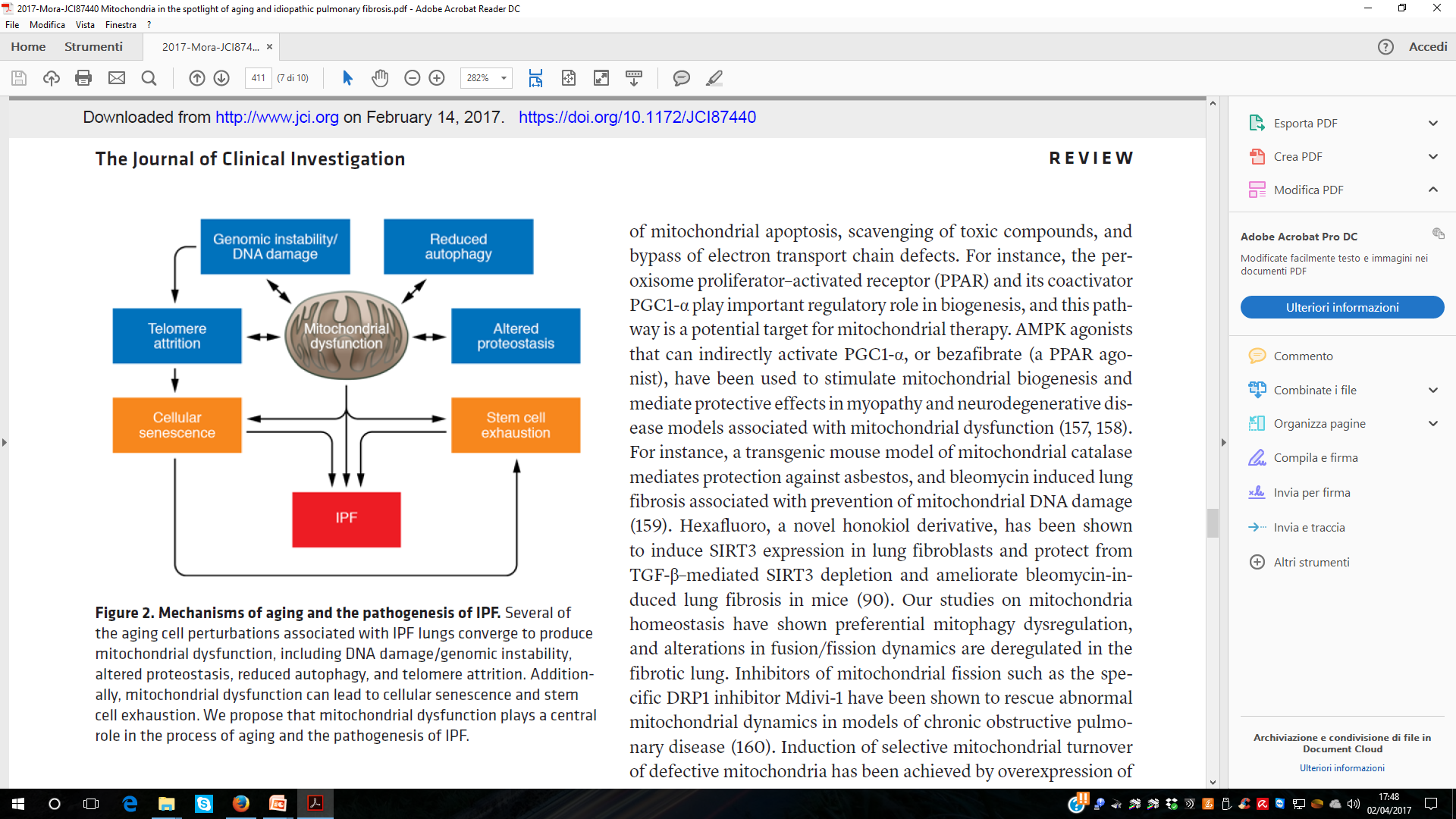 PLOS 2012:e41394
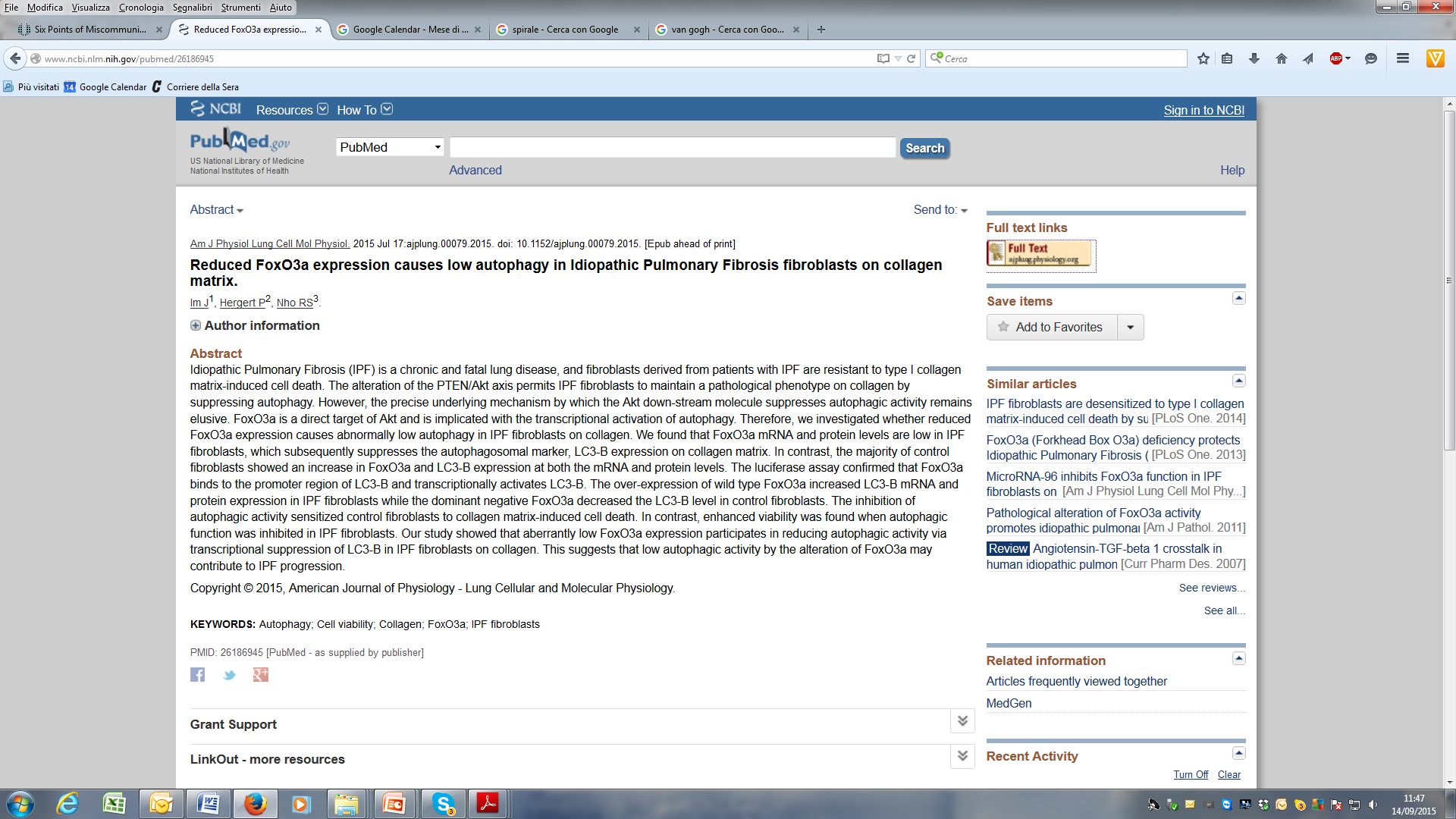 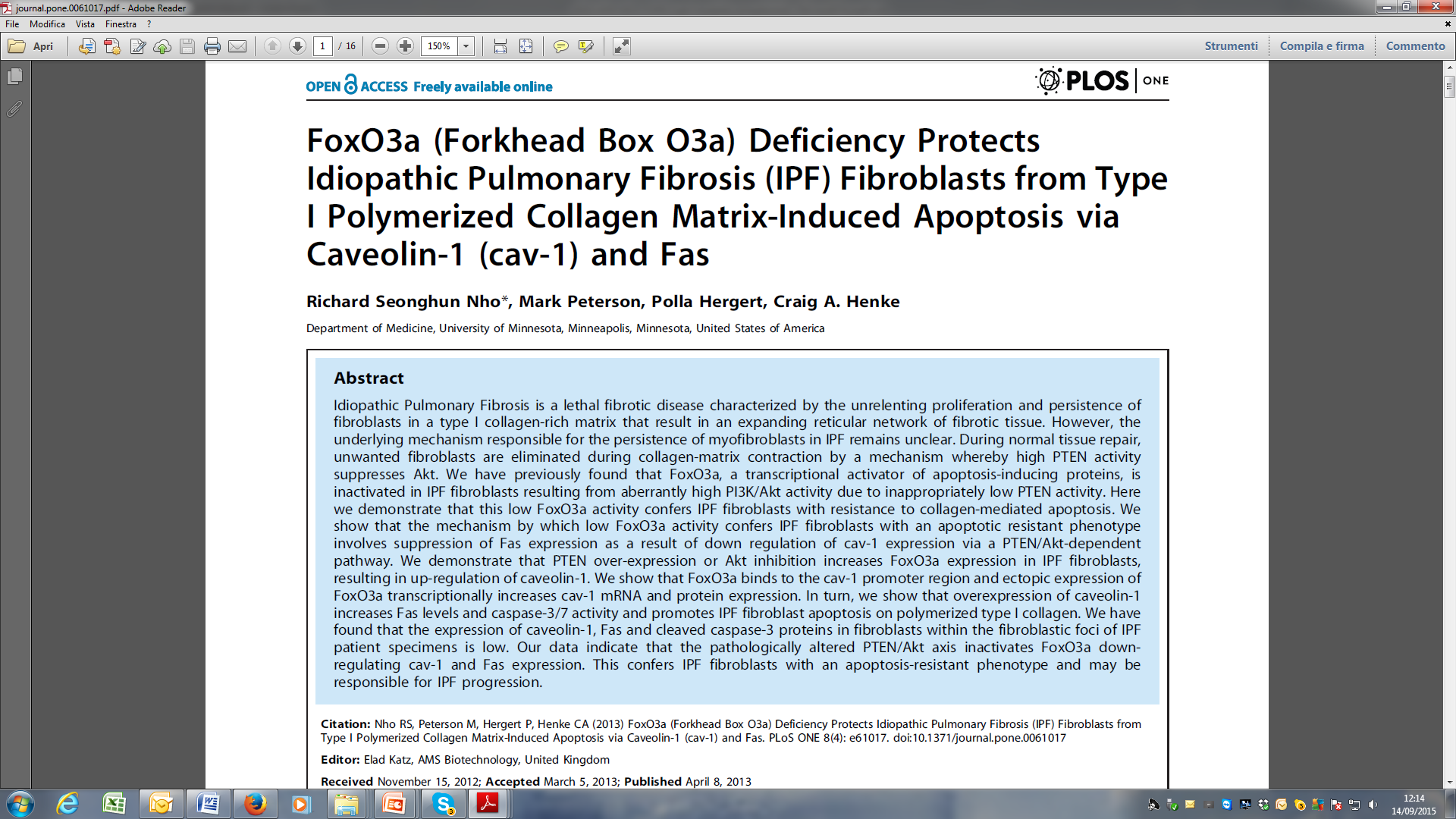 PLOS 2013:e61017
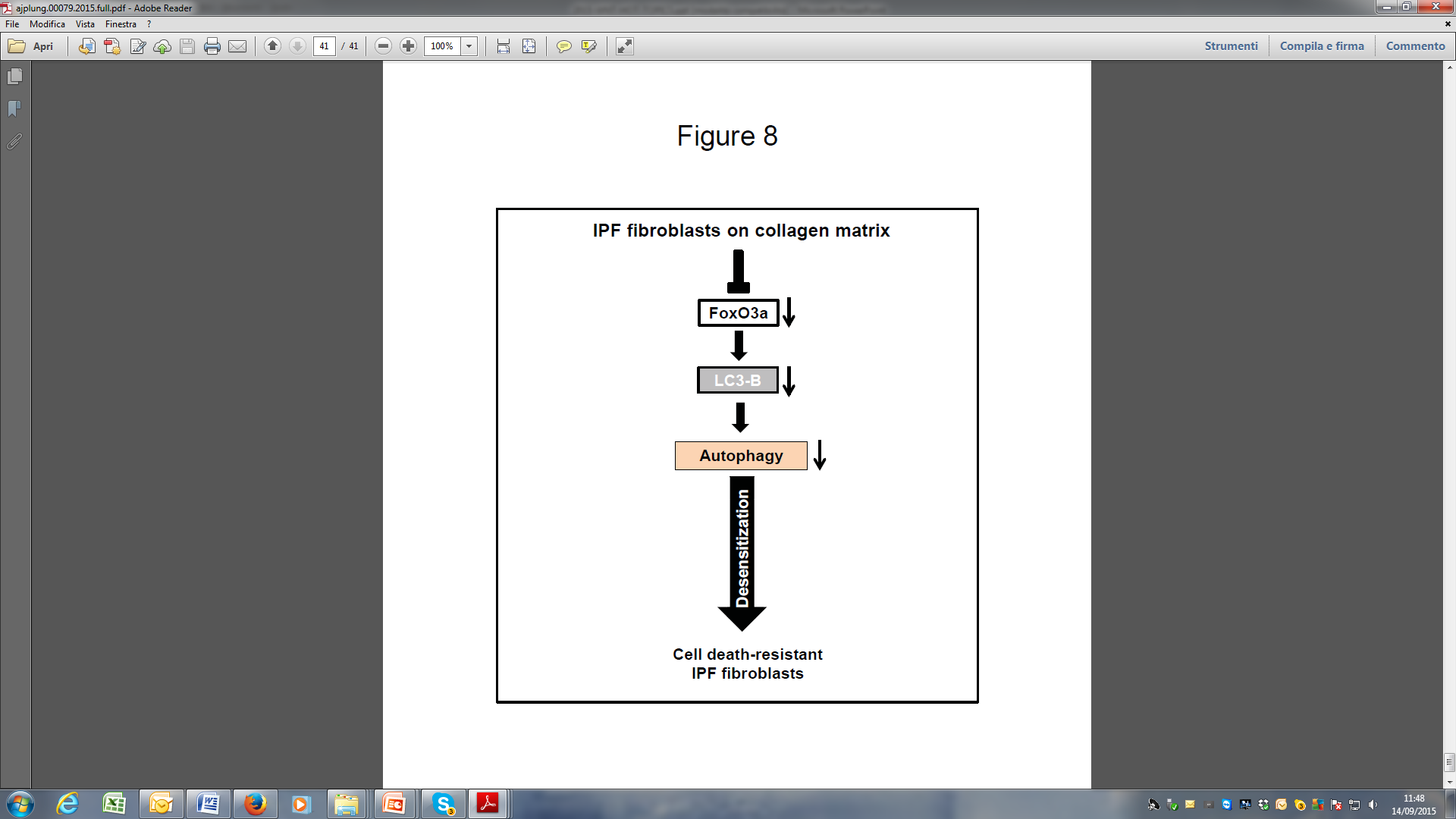 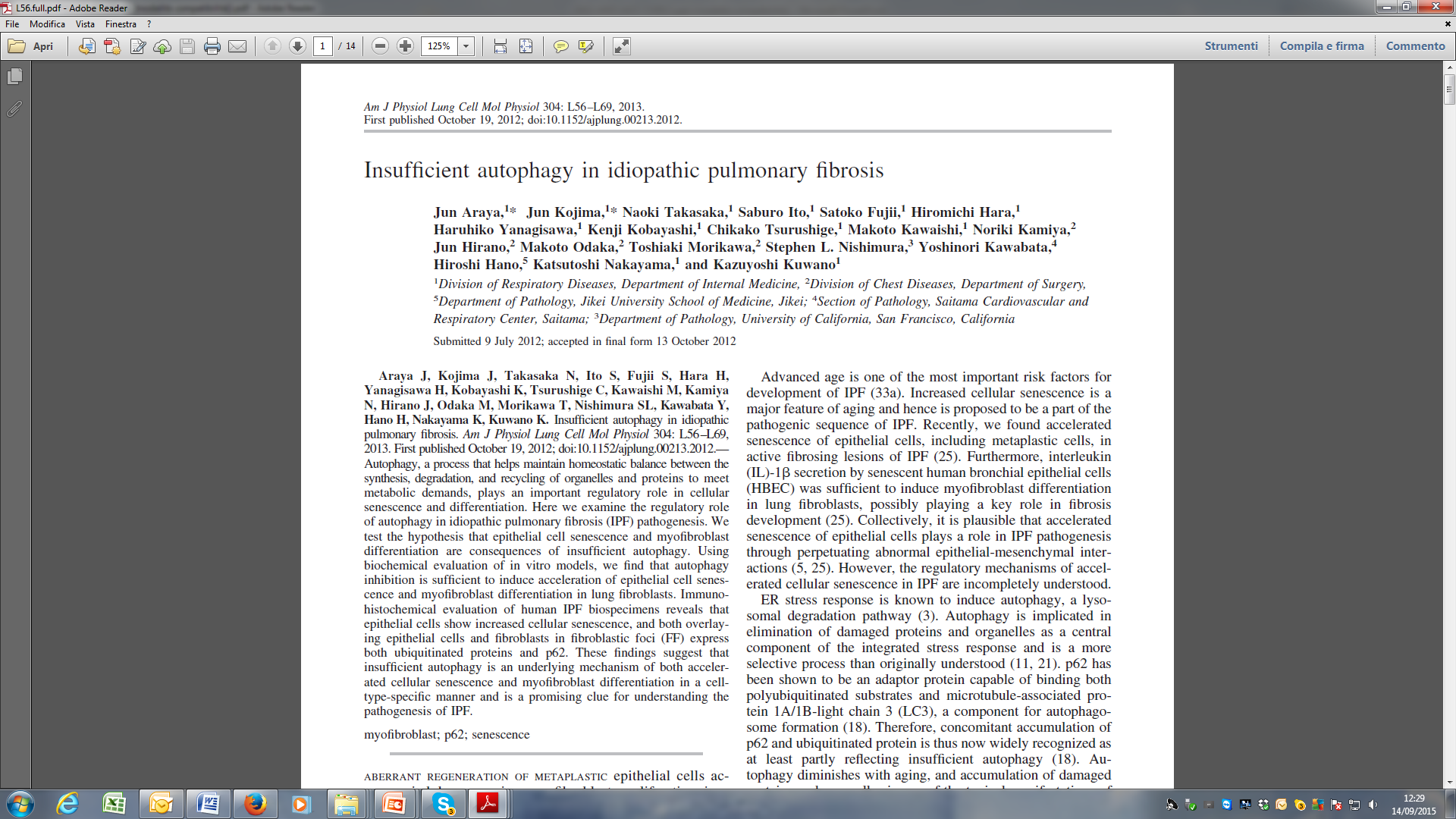 April 2014 | Volume 9 | Issue 4 | e94616
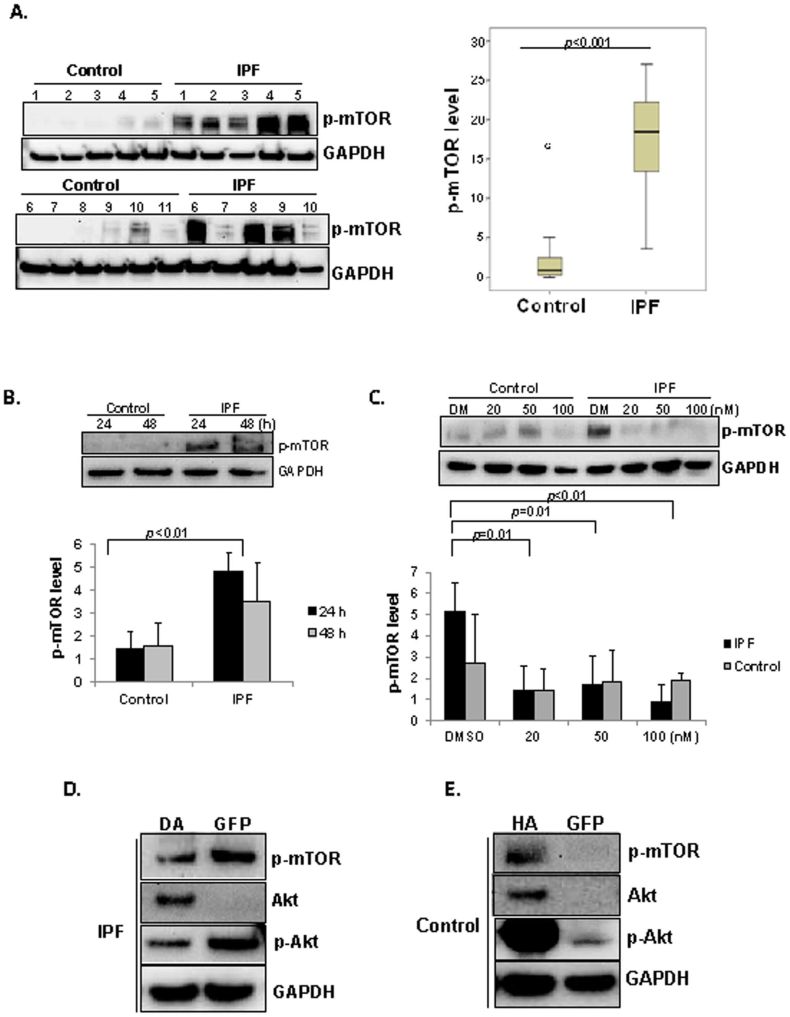 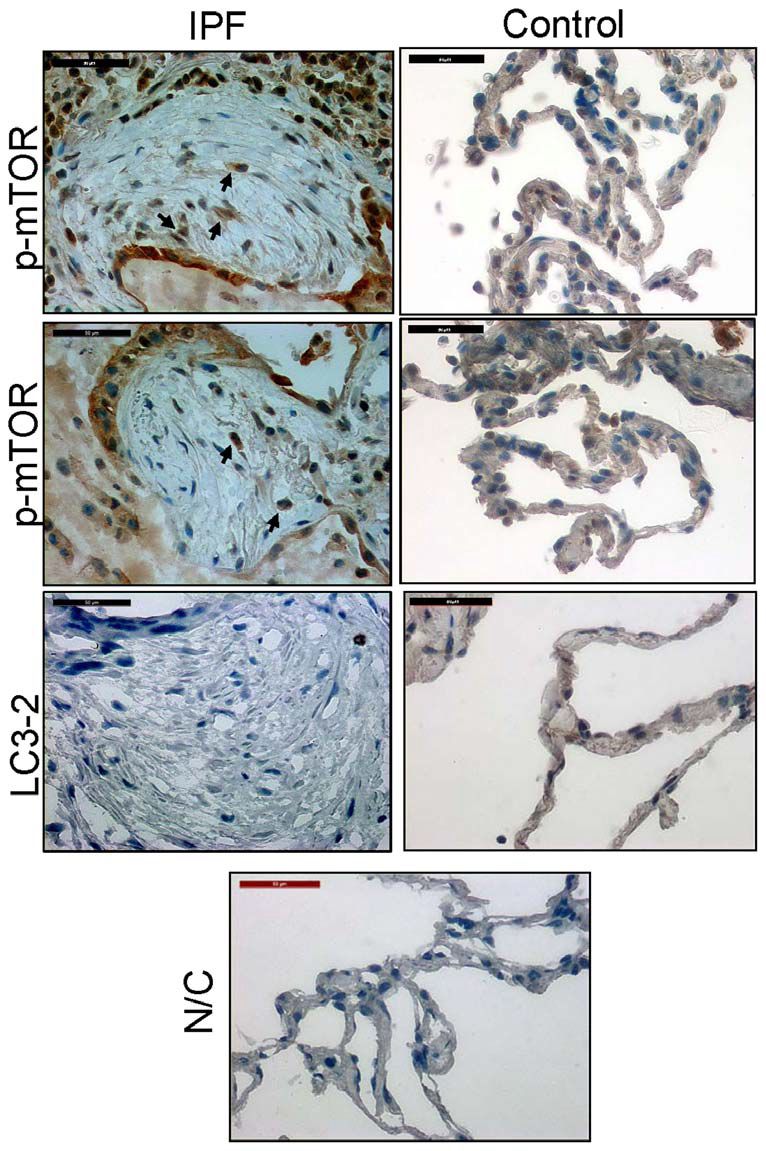 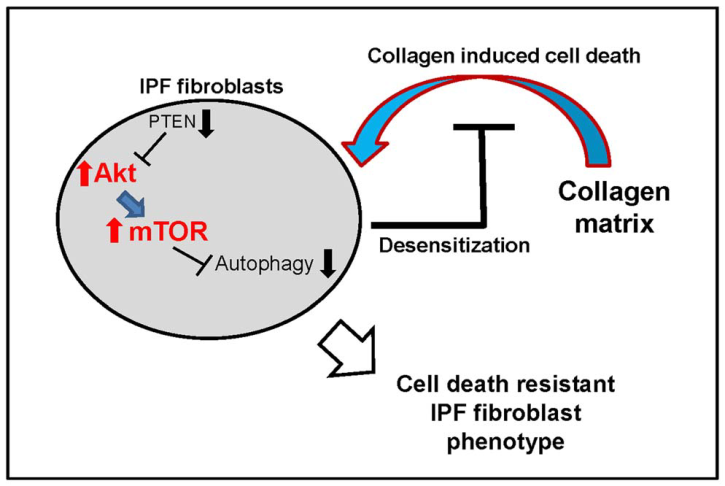 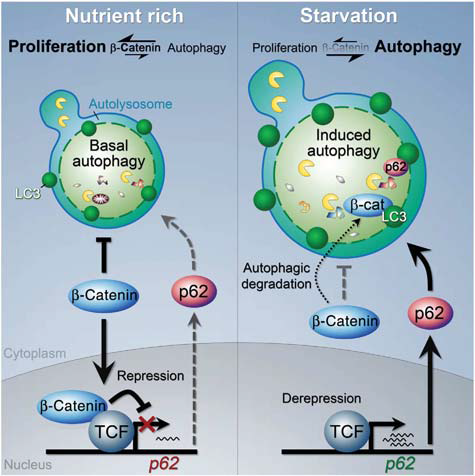 Here we identify the Wnt/b-catenin signalling pathway as a negative regulator of both basal and stress-induced autophagy
These findings suggest that whereas activation of β-catenin contributes to tumor growth, epithelial stem cells may be endowed with a protective mechanism that results in cell senescence upon the persistent stimulation of proliferative pathways that activate mTOR, ultimately suppressing tumor formation.
El-Chemaly S, Taveira-Dasilva A, Goldberg HJ, Peters E, Haughey M, Bienfang D, Jones AM, Julien-Williams P, Cui Y, Villalba JA, Bagwe S, Maurer R, Rosas IO, Moss J, Henske EP. Sirolimus and Autophagy Inhibition in LAM: Results of a Phase 
I Clinical Trial. Chest. 2017 Feb 10, (17)30174-5.
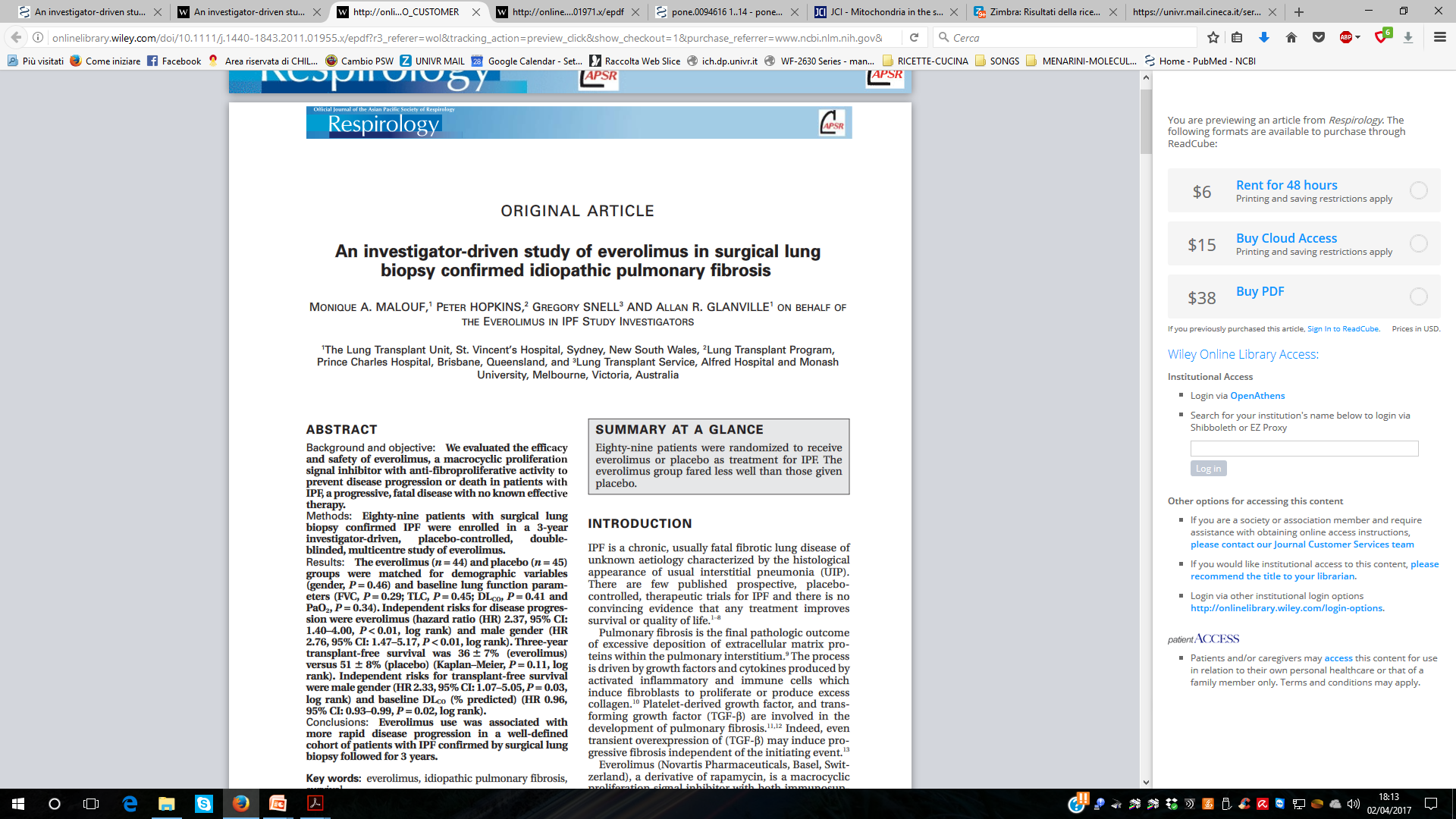 Conclusions: Everolimus use was associated with more rapid disease progression in a well-defined cohort of patients with IPF confirmed by surgical lung biopsy followed for 3 years.
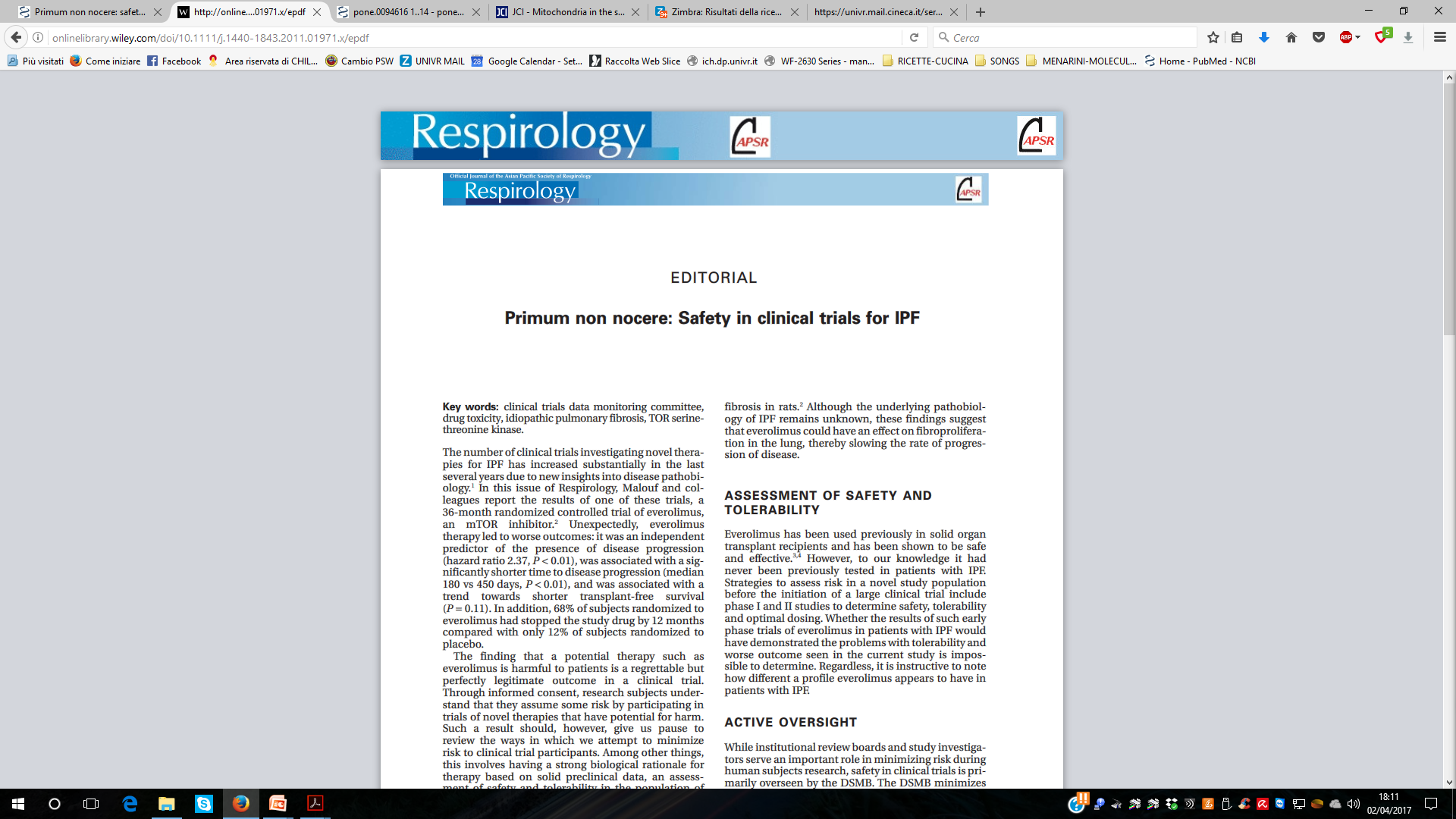 This study implies a significant fibrogenic induction activity of rapamycin by activating AKT and inducing CCN2 expression in vitro and provides the possible mechanisms for the in vivo findings which previously showed no antifibrotic effect of rapamycin on lung fibrosis.


Laboratory Investigation (2015) 95, 846–859;
DAD/ARDS
ph-mTOR
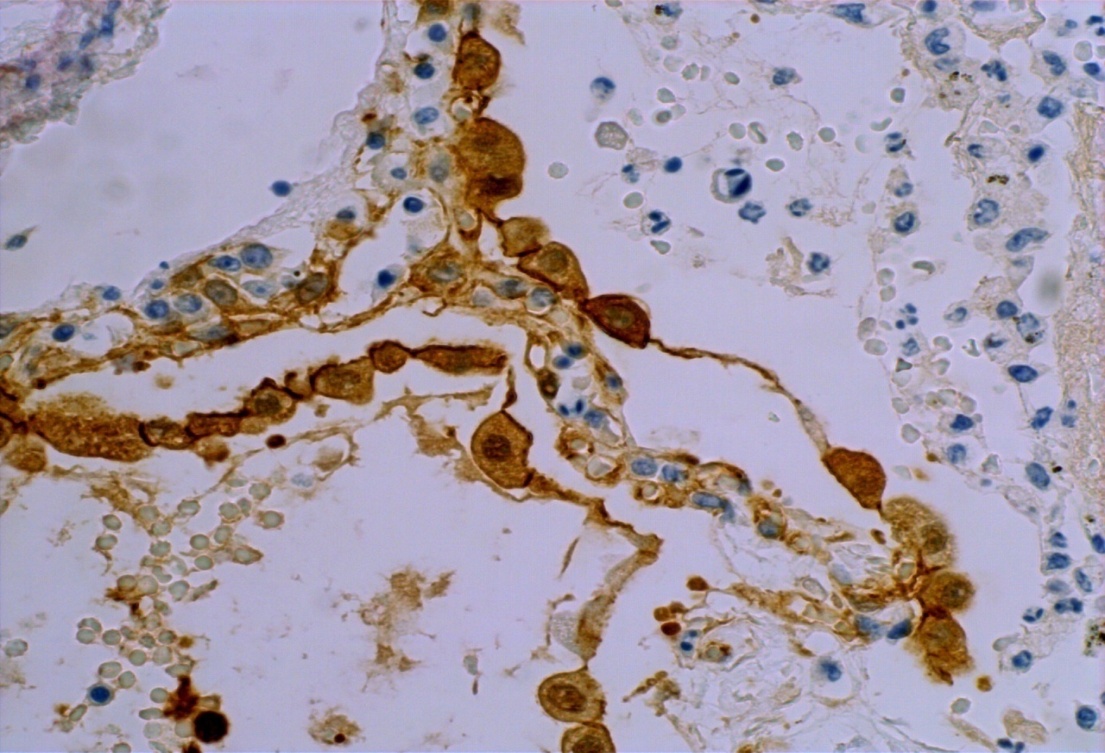 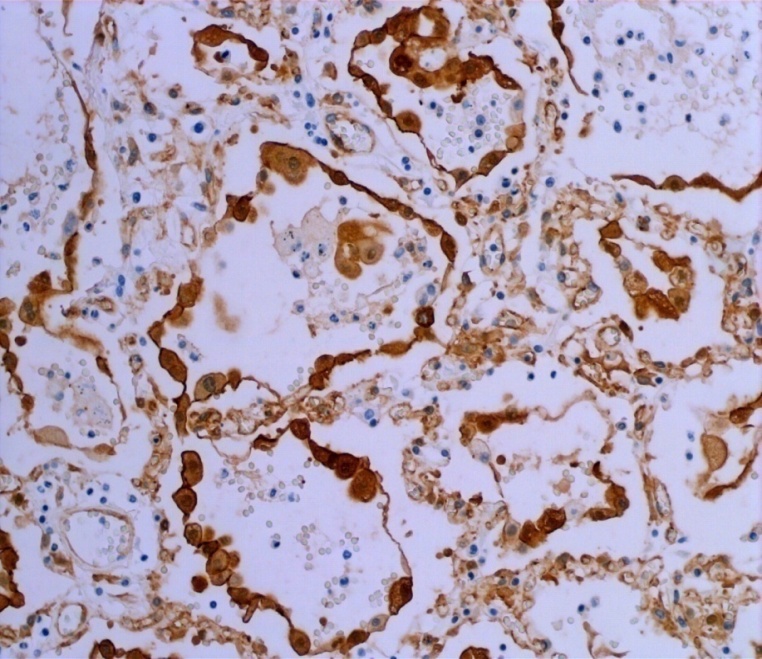 b-Catenin
Our data reveal, for the first time, a dose-dependent EVE-induced EMT in alveolar and airway cells. They suggest that clinicians should employ, wherever possible, low
dosages of mTOR-Is in transplant recipients, assessing periodically their pulmonary function.
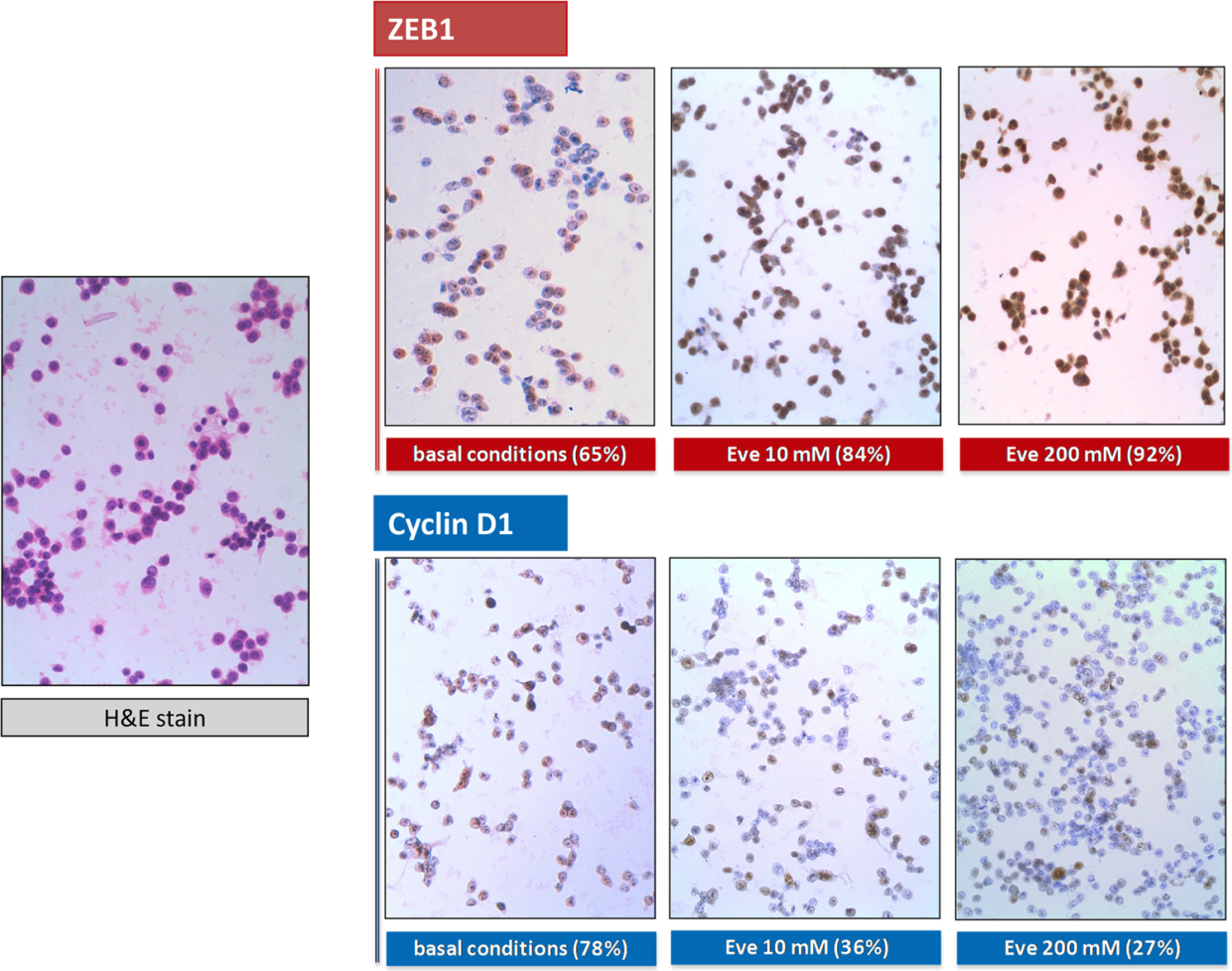 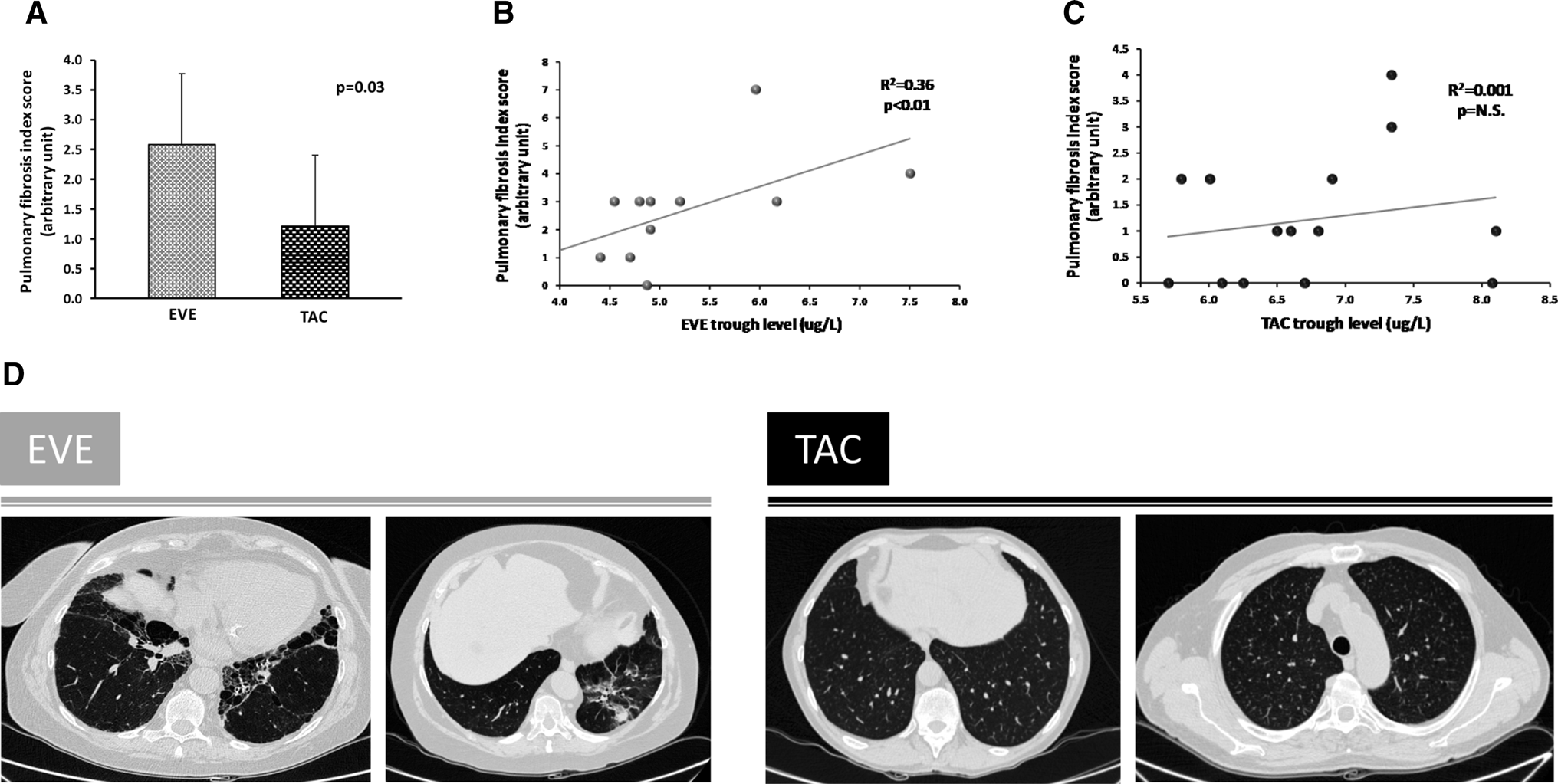 EMT in embriogenesis
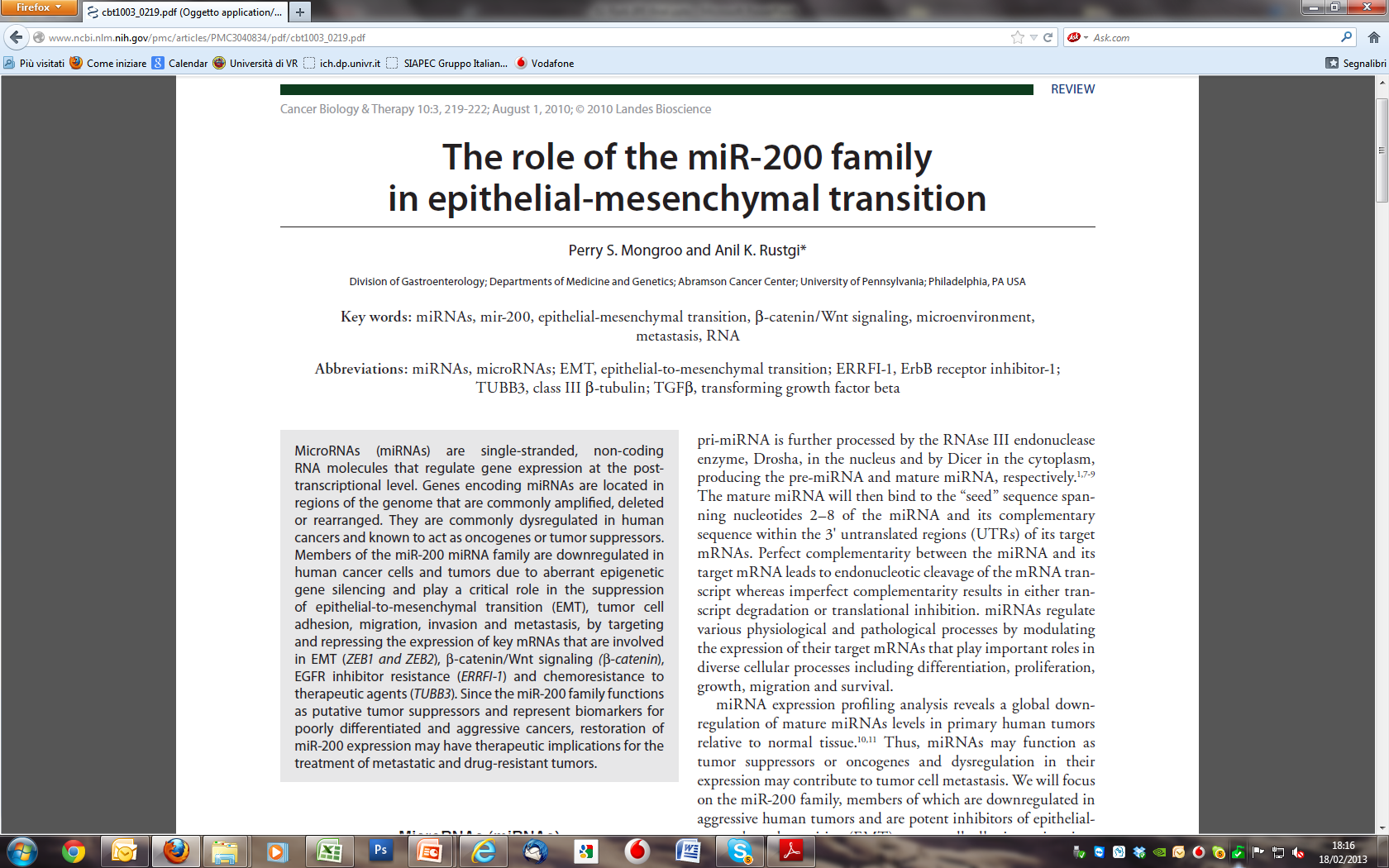 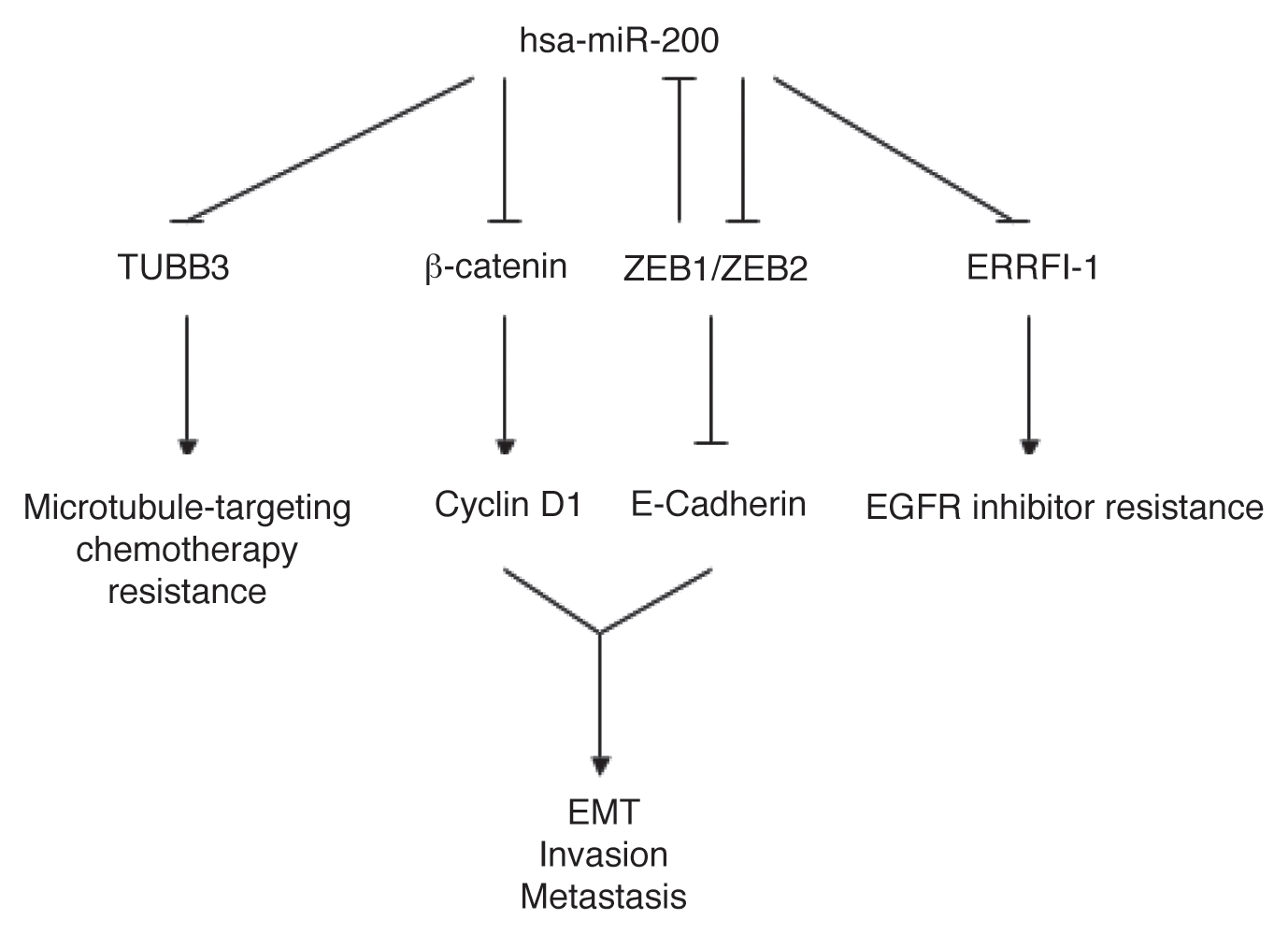 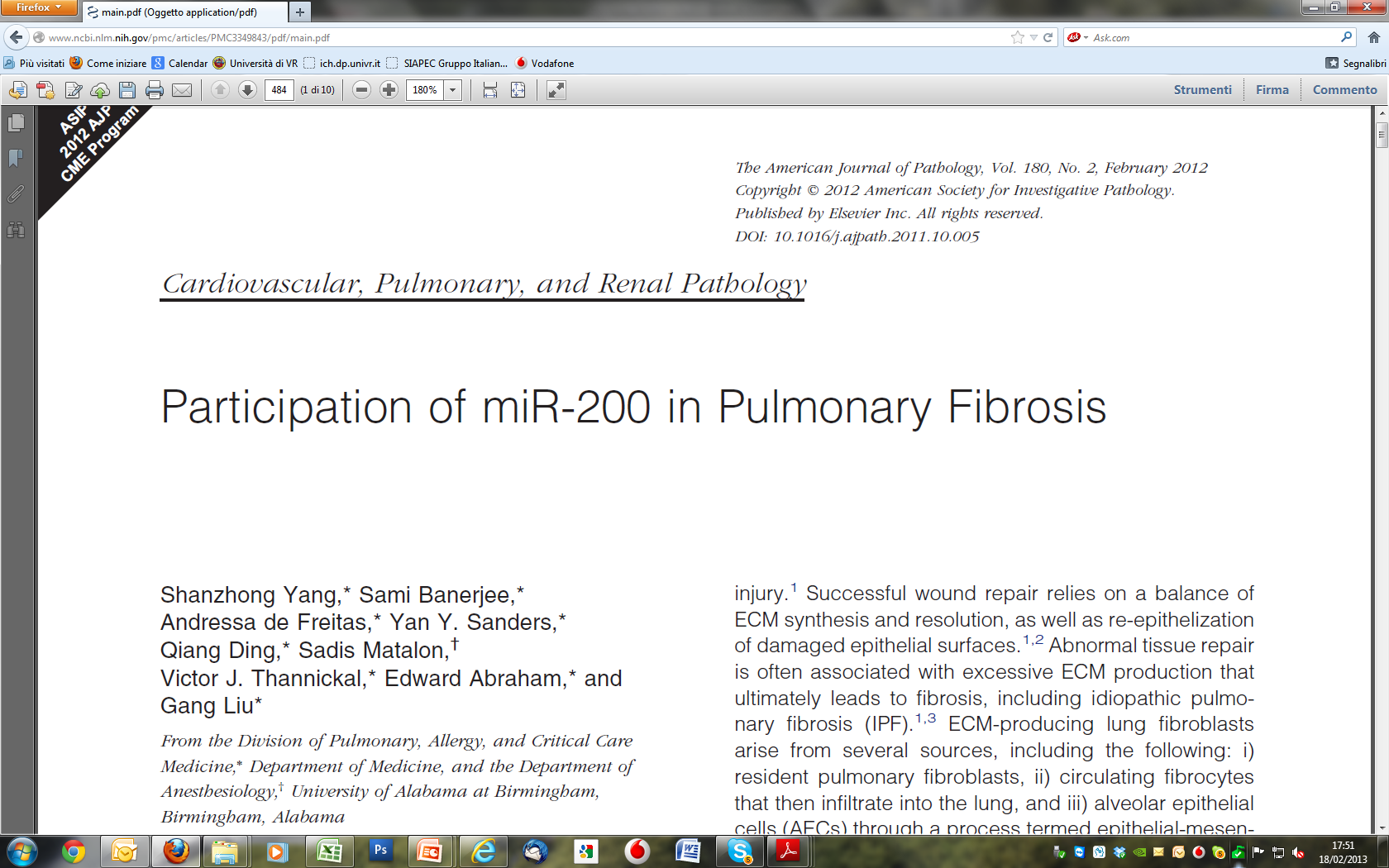 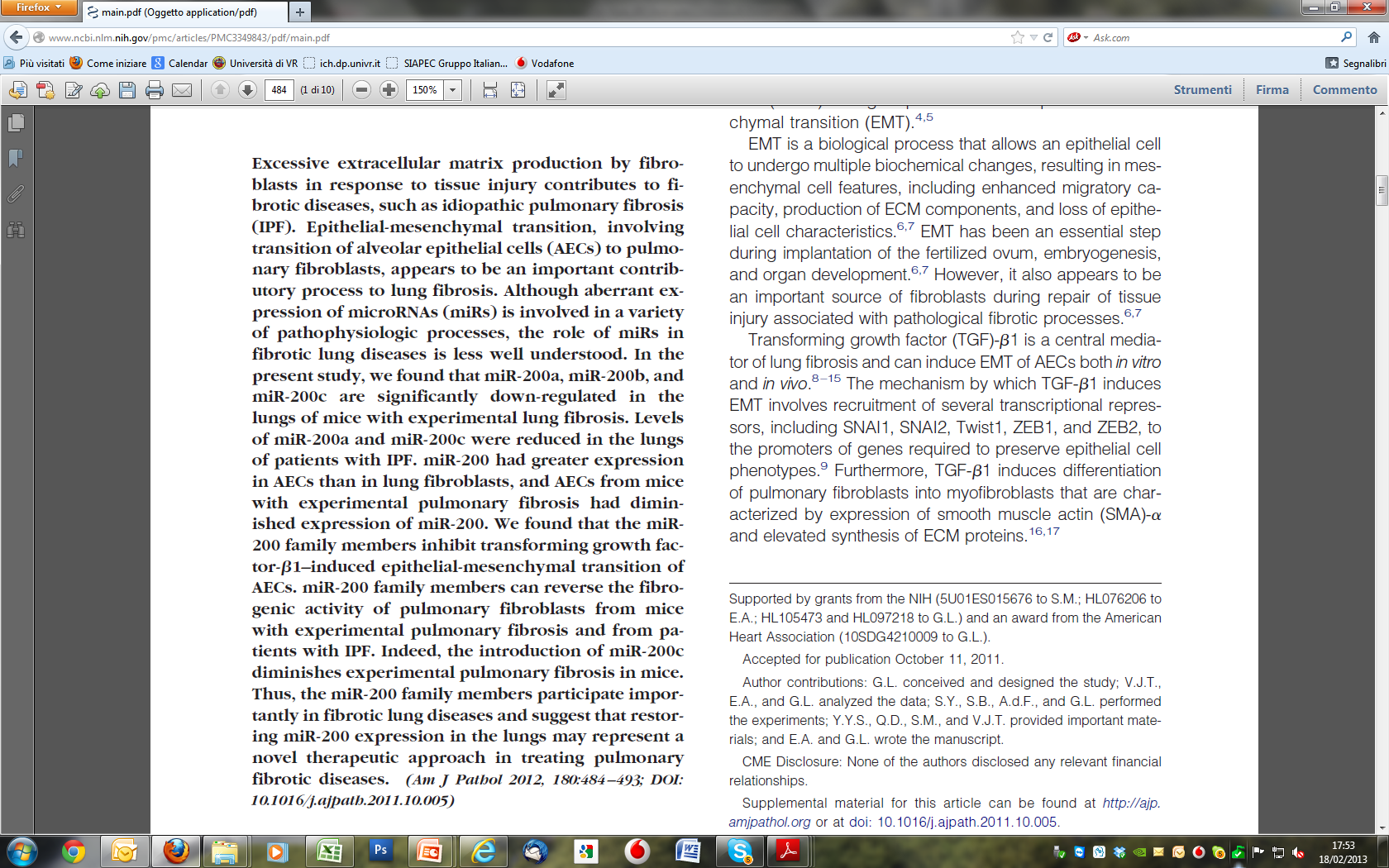 EMT in Pneumocytes-II in UIP/IPF
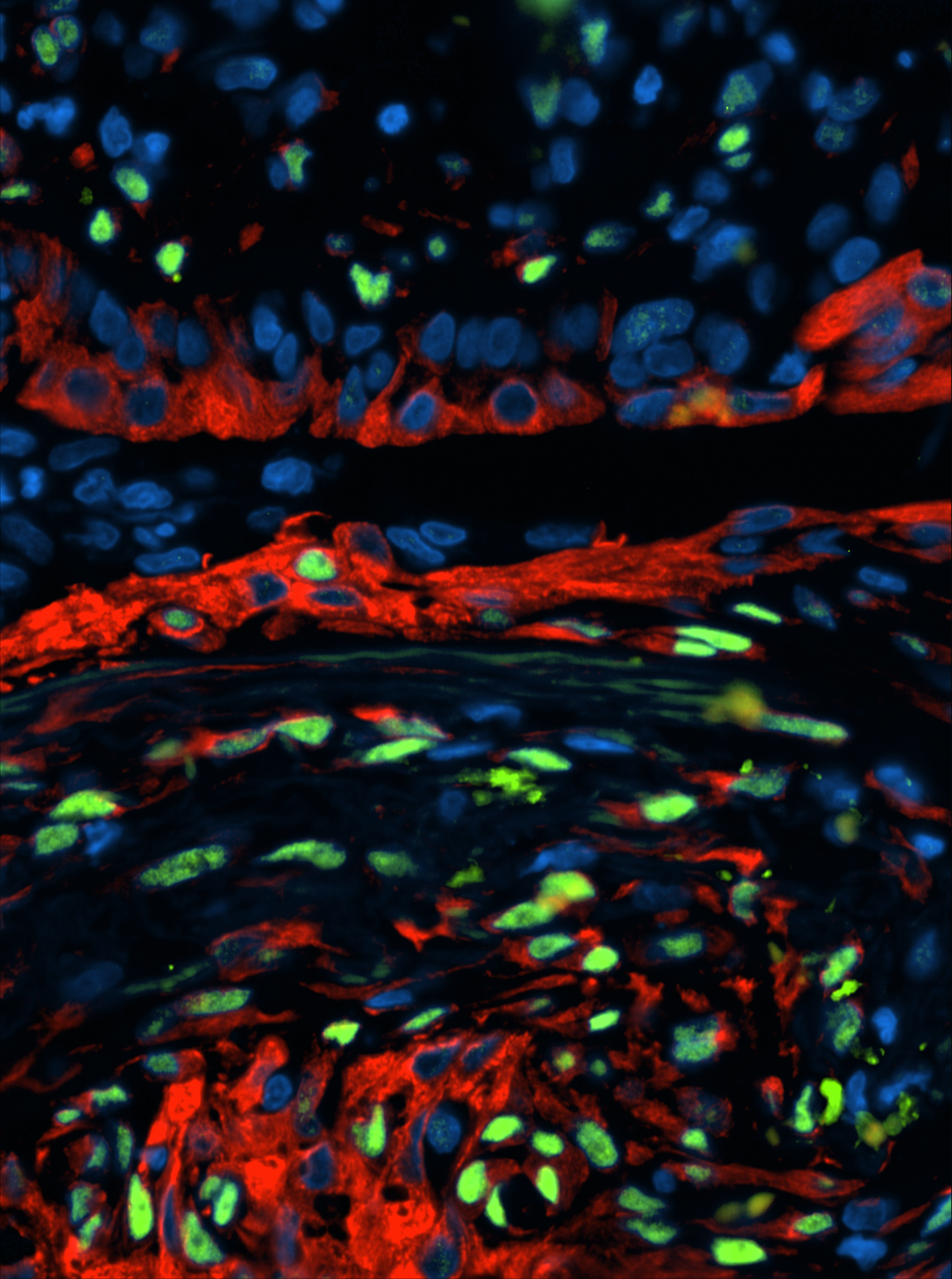 CK8/18
ZEB1
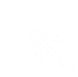 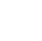 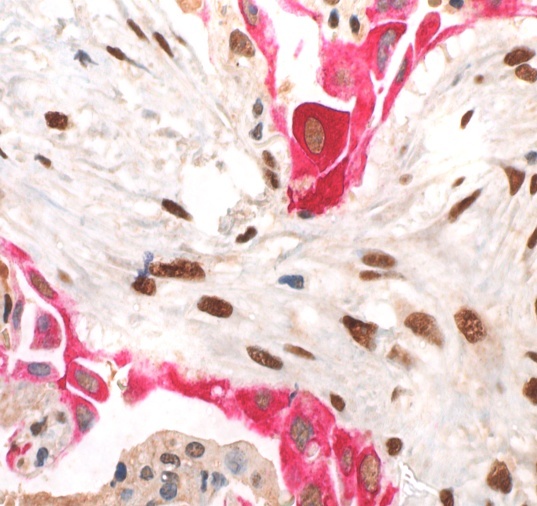 Nuclear ZEB1 immunofluorescence expression is evidenced in both myofibroblasts and regenerating pneumocytes, as confirmed by double immunostaining (ZEB1-green, cytokeratin 8-orange) (arrows, 40x).
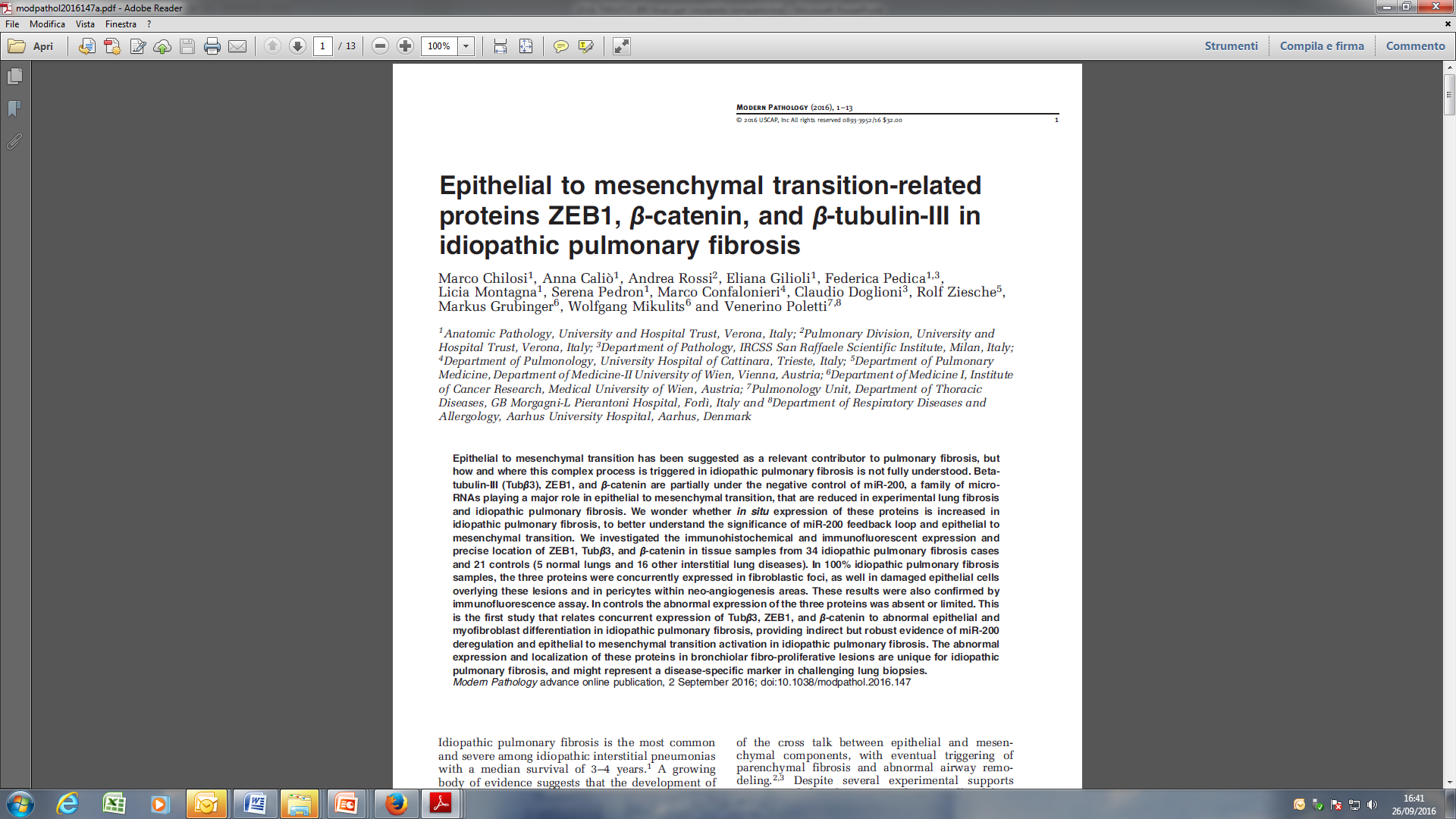 Induction
The ability of one tissue to change the behavior of an adjacent tissue is a key process during organogenesis, including lung morphogenesis.

These studies reveal the requirement for lung mesenchyme to initiate branching morphogenesis and direct epithelial cell fate.
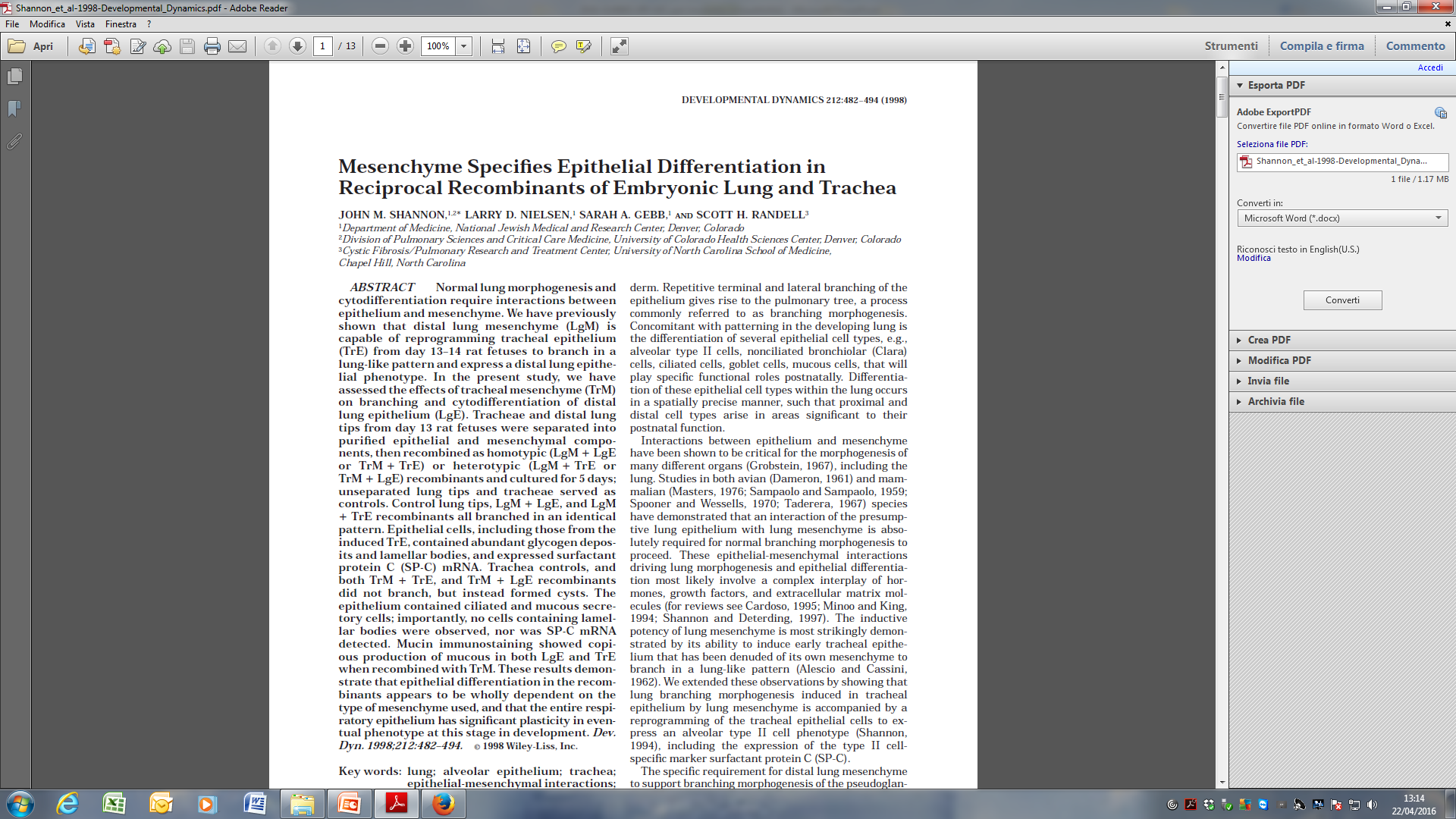 Induction
IPF

- nuclear expression of    beta-Catenin in proliferative bronchiolar lesions and honeycoming.

- abnormal expression of WNT-target proteins 
(MMP7, cyclin-D1)
in bronchiolar basal cells
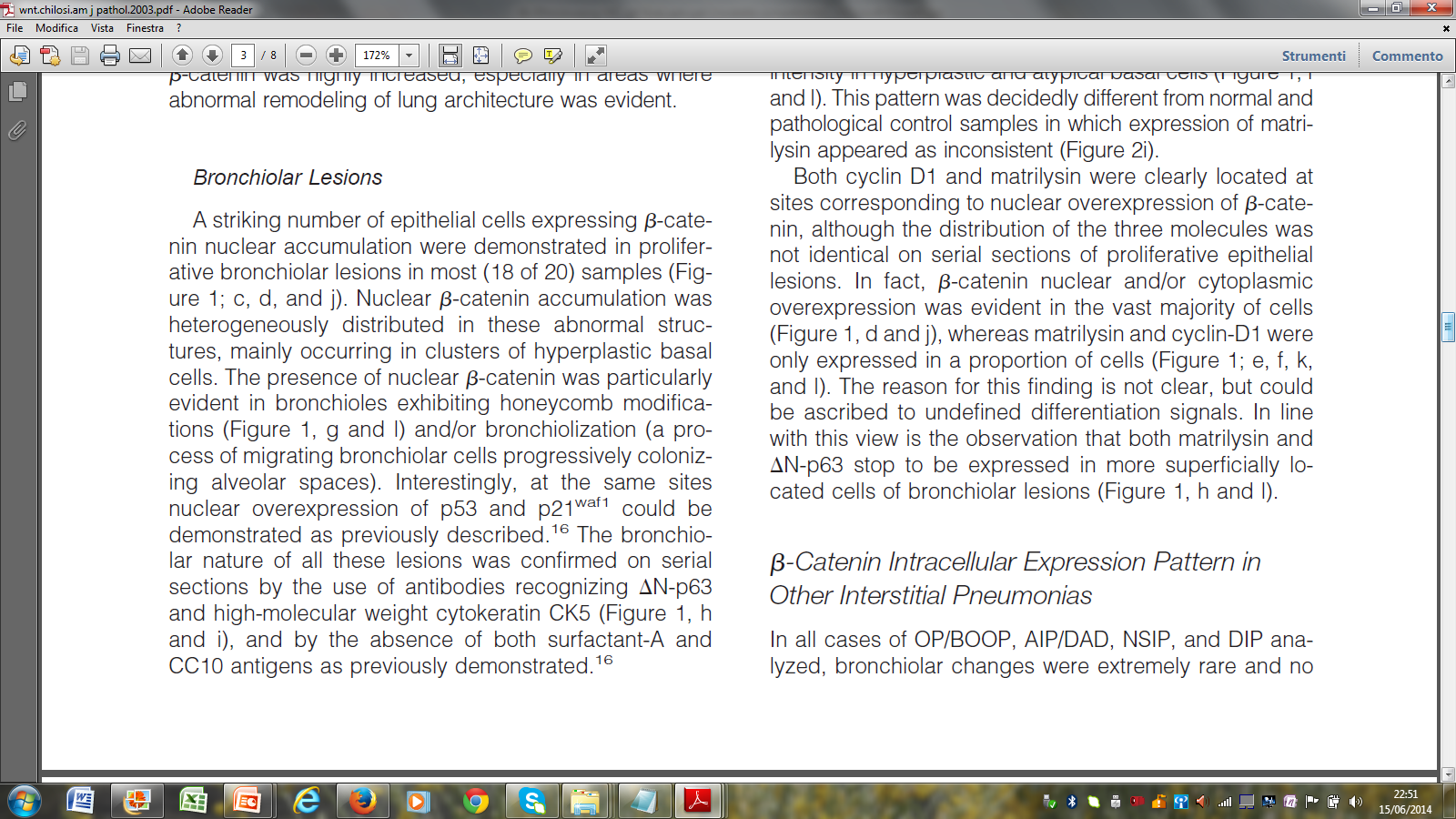 Chilosi et al. Am J Pathol ;162: May 2003
Attempted regeneration
Intrinsic PNII defects
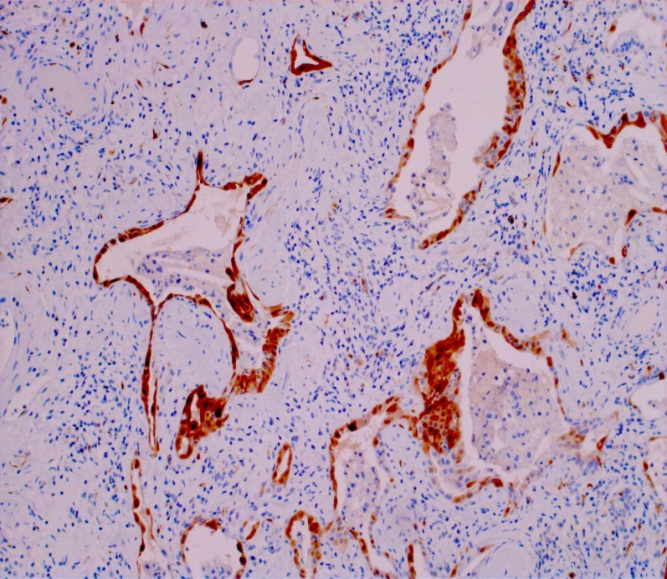 pleura
Waves of abnormal signaling
WNT
OIS
 SASP
 abnormal Induction
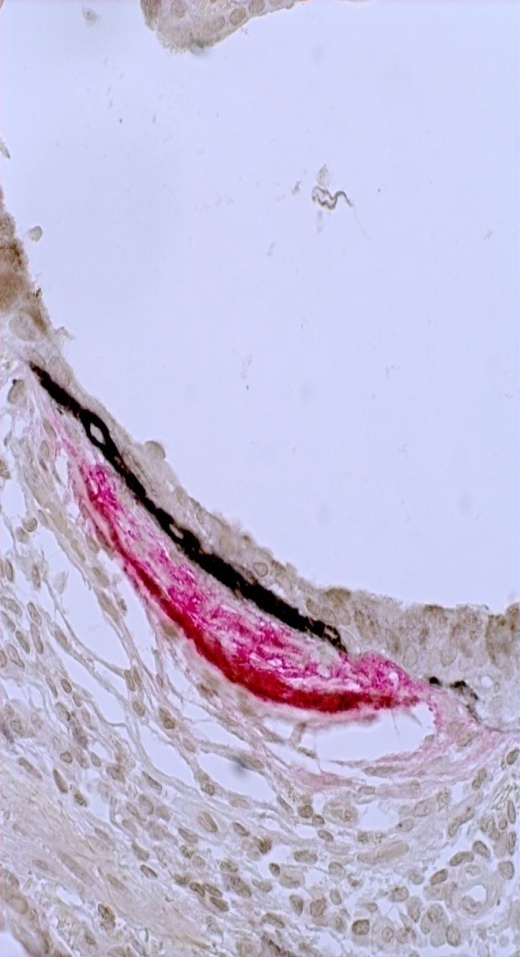 Waves of abnormal mesenchymal cells
bronchioles
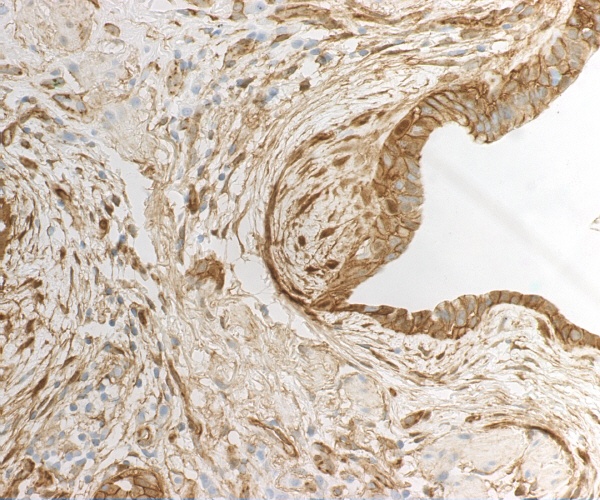 TA-p63
P53
P21waf1
p16
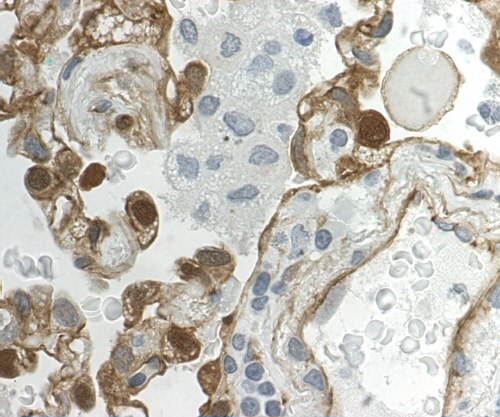 apoptosis
Alveolar pneumocytes
c-myc
b-catenin
transcription factor
Bronchiolar basal cells
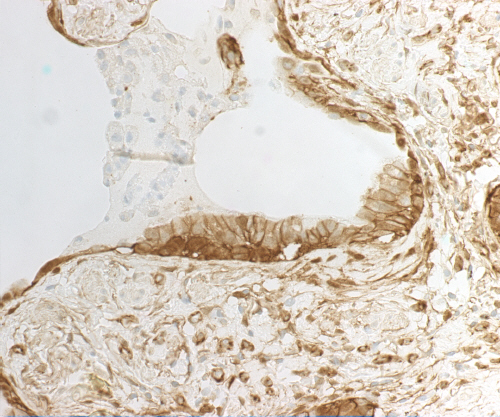 MMP7
LAM5g2
HSP27
Proliferation
DN-p63
P53
p21waf1
Cell-motility
Can this pathogenetic complexity and heterogeneity be successfully described by “classical” morphologic classification?
Diffuse Parenchymal Lung Disease
Granulomatous DPLD e.g. sarcoidosis
DPLD of known cause e.g. drugs or association e.g. collagen vascular disease
Idiopathic Interstitial Pneumonias
Other forms of DPLD e.g. 
LAM, HX
Idiopathic Pulmonary Fibrosis
IIP other than Idiopathic Pulmonary Fibrosis
Desquamative interstitial pneumonia
Respiratory bronchiolitis interstitial lung disease
Acute interstitial pneumonia
Cryptogenic organizing pneumonia
Nonspecific interstitial pneumonia
Lymphocytic interstitial pneumonia
Am J Respir Crit Care Med 2002 Jan 15;165(2):277-304 
American Thoracic Society/European Respiratory Society International Multidisciplinary Consensus Classification of the Idiopathic Interstitial Pneumonias.
Diffuse Parenchymal Lung Disease
DPLD of known cause e.g. drugs or association e.g. collagen vascular disease
Idiopathic Interstitial Pneumonias
Granulomatous DPLD e.g. sarcoidosis, HP
Other forms of DPLD e.g. LAM, HX etc.
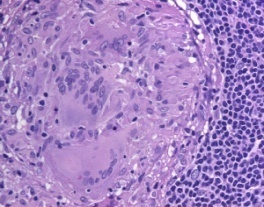 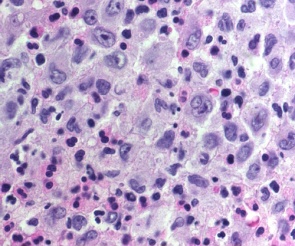 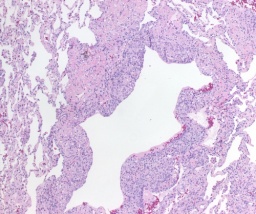 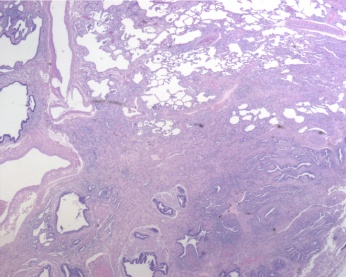 IPF
IIP other than IPF
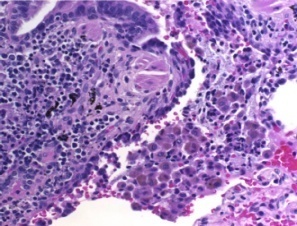 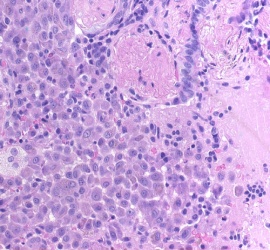 Desquamative interstitial pneumonia
Respiratory bronchiolitis interstitial lung disease
Cryptogenic organizing pneumonia
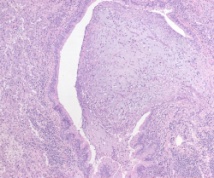 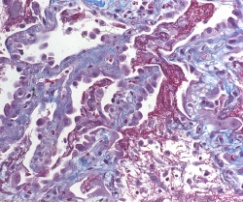 Acute interstitial pneumonia
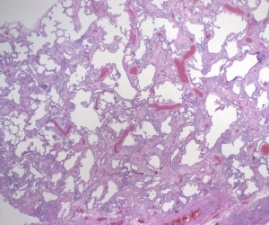 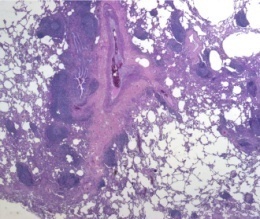 Lymphocytic interstitial pneumonia
Nonspecific interstitial pneumonia
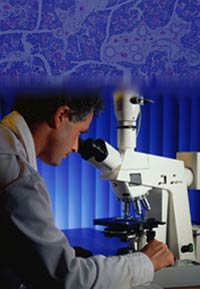 Histological Patterns
Limits of Morphological Classification
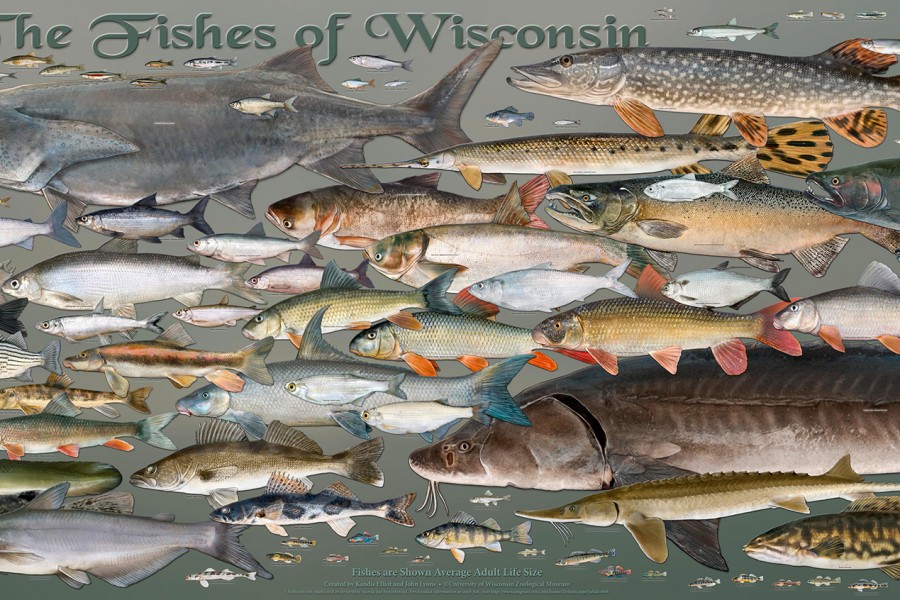 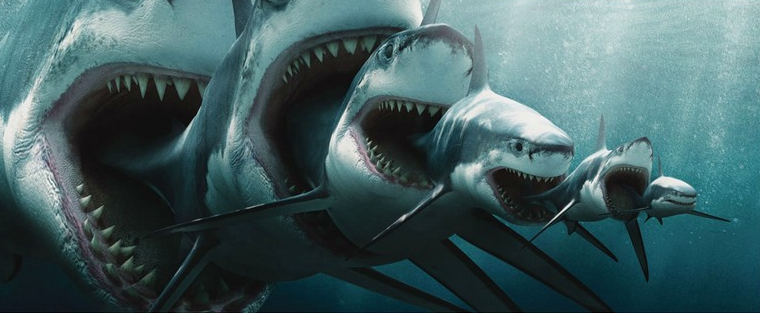 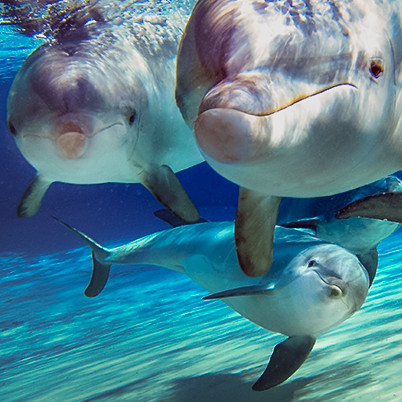 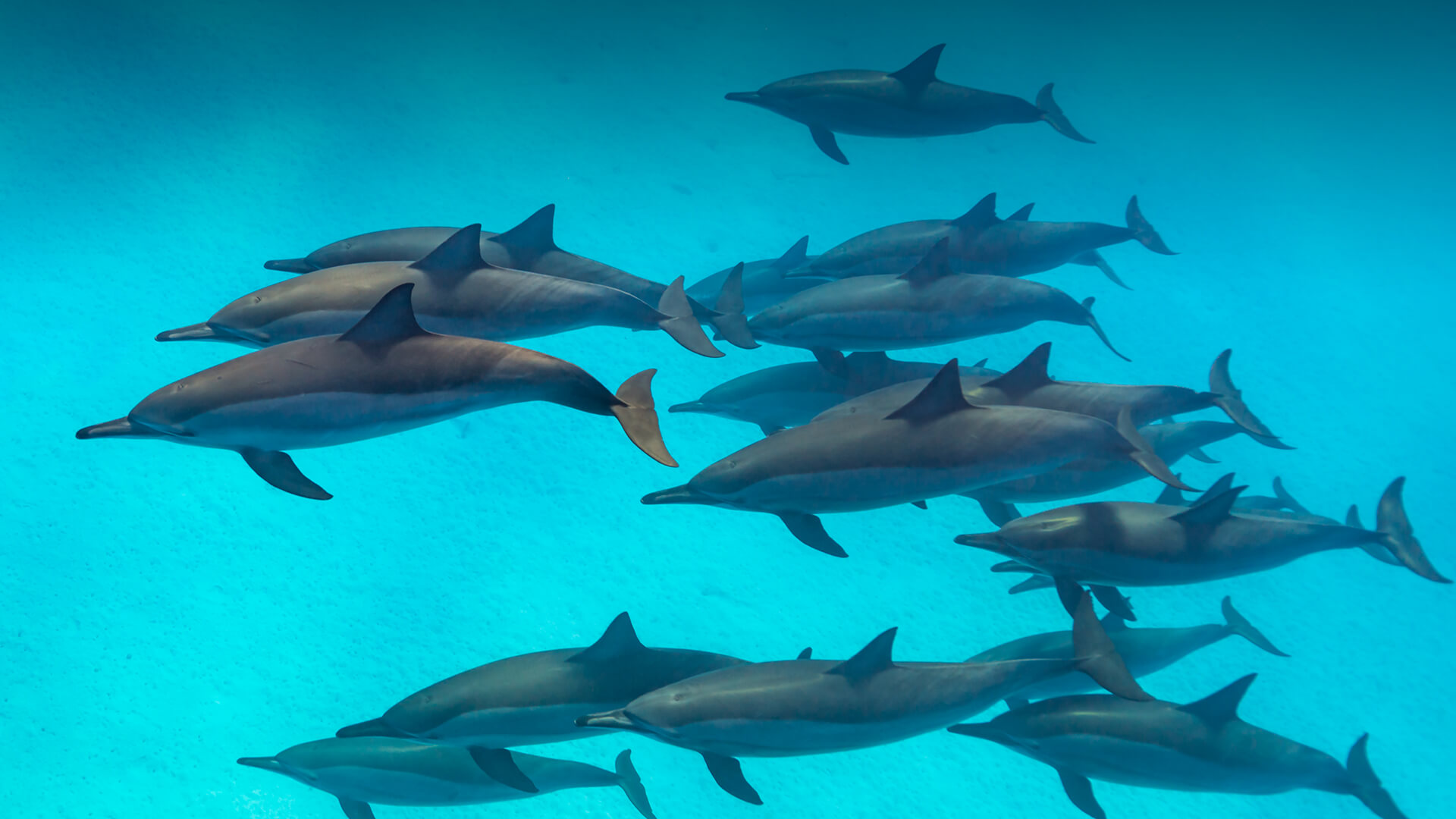 Fishes ?
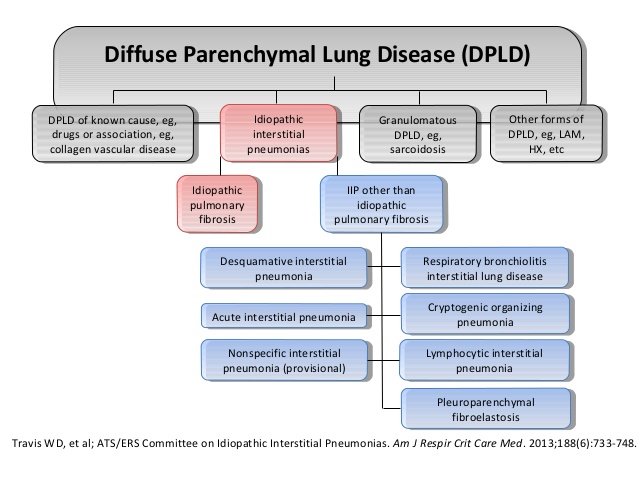 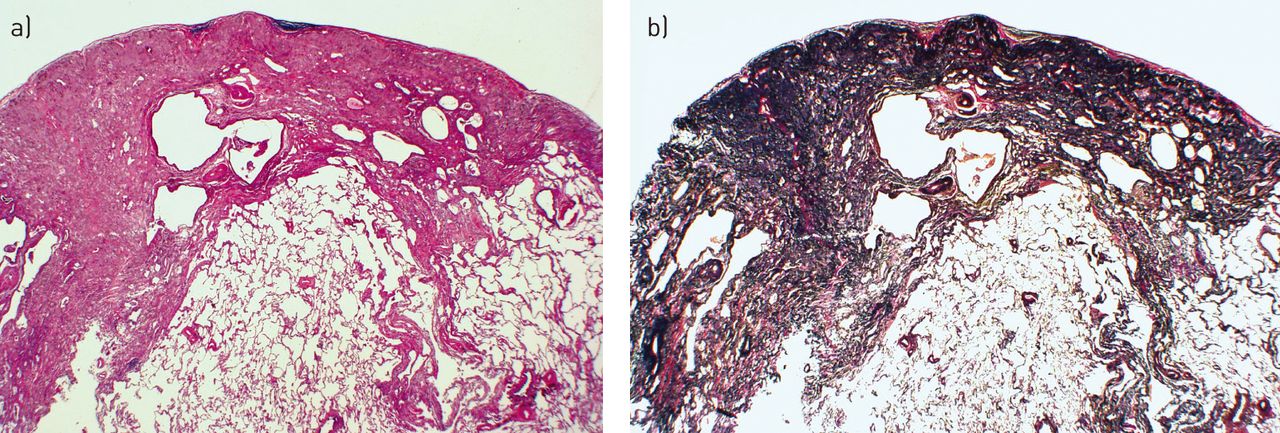 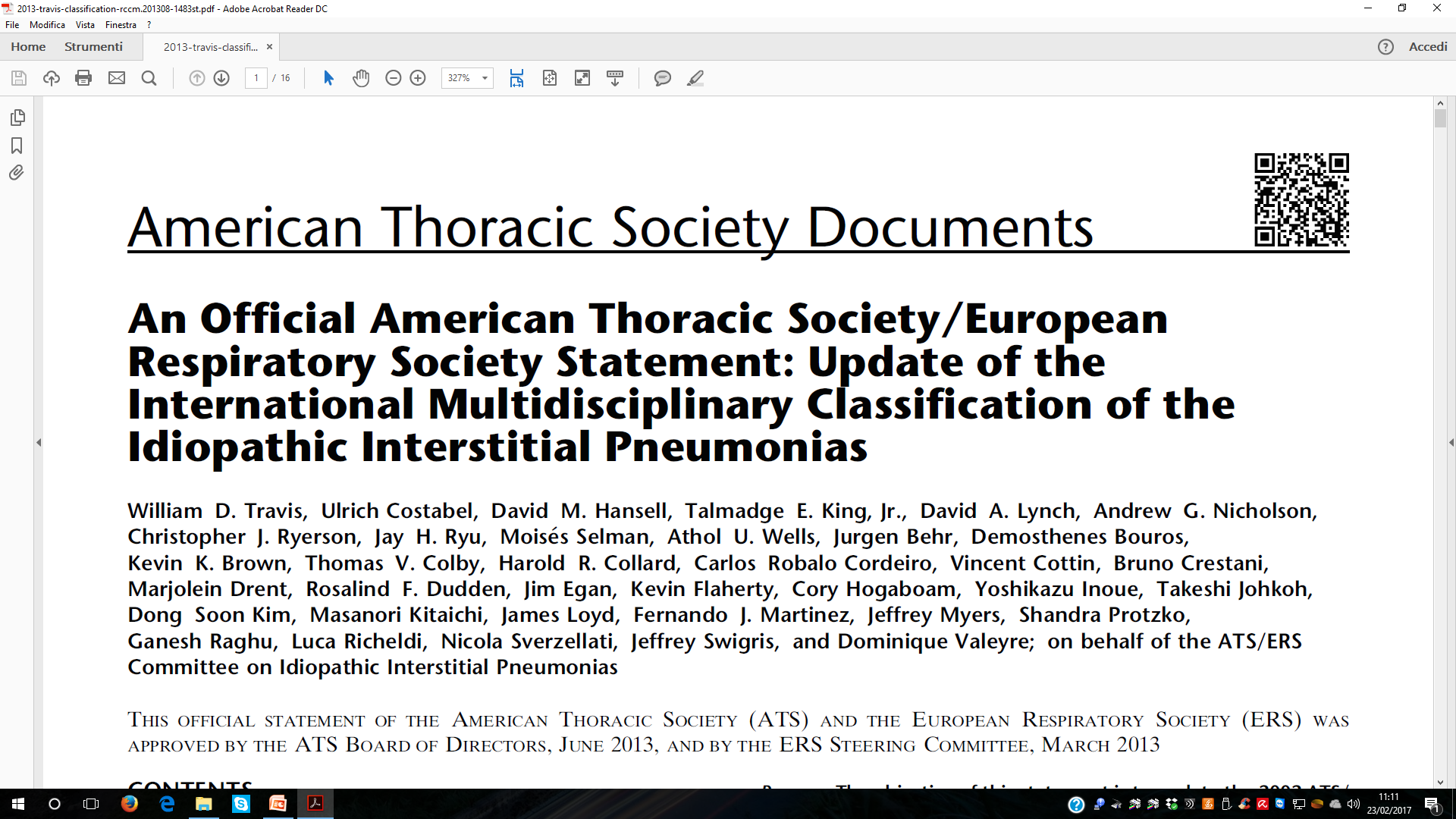 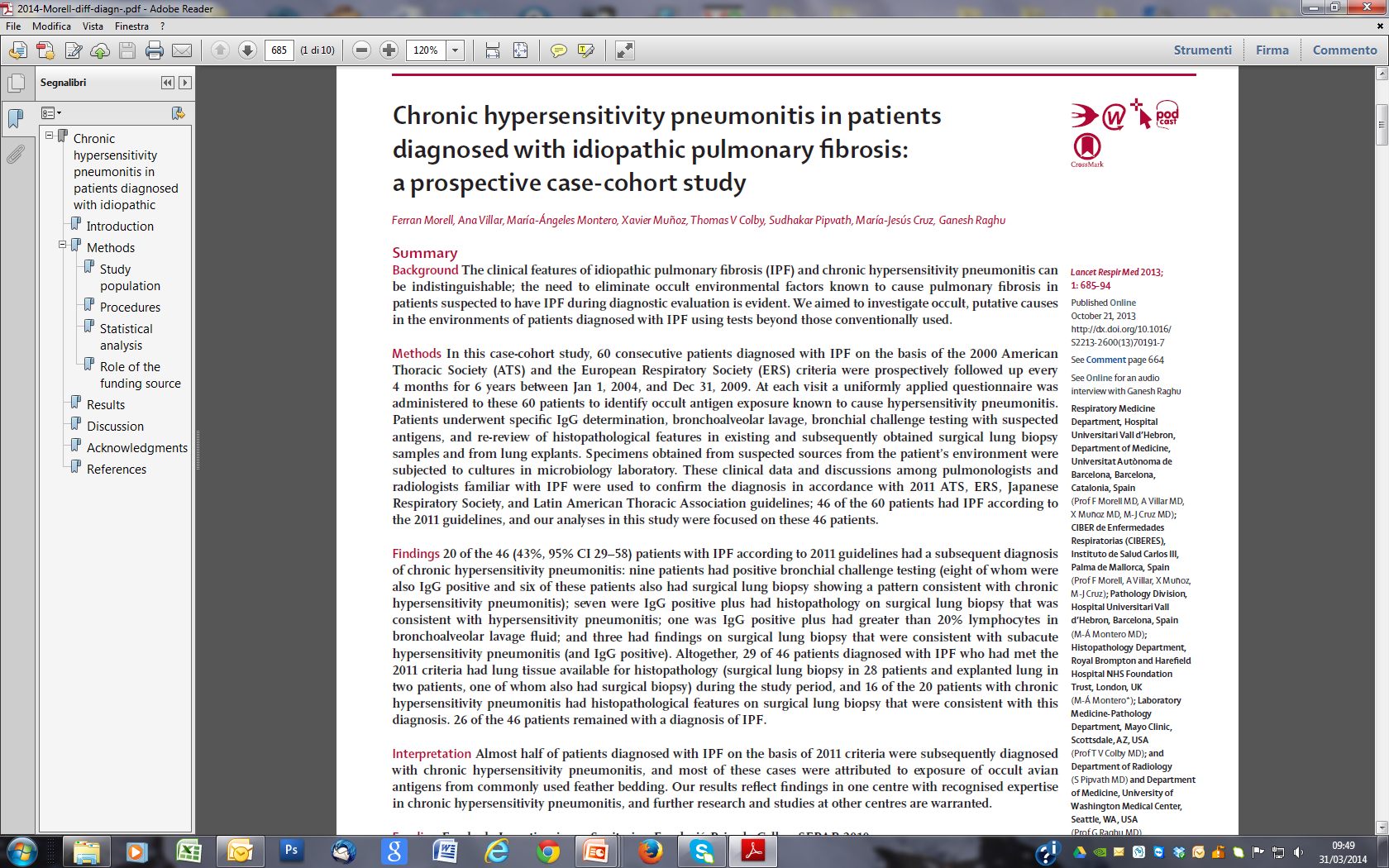 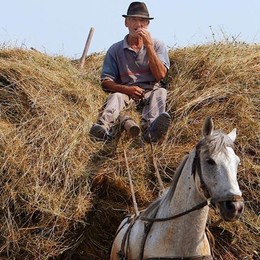 Hypersensitivity
Pneumonitis
Acute
Subacute
chronic
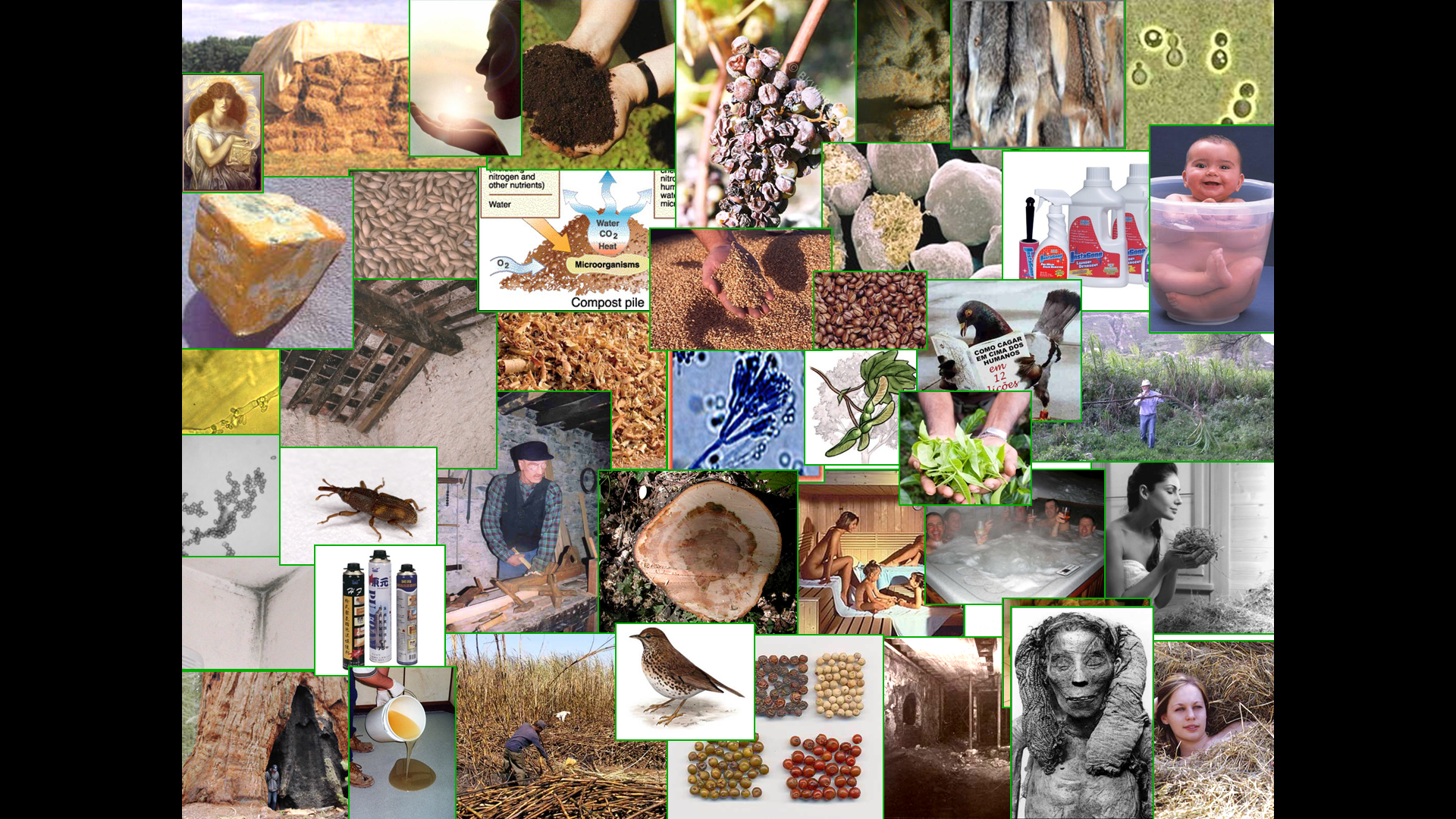 HP - Pathogenesis
Humoral immune response
Cell-mediated immune response (TH1)
Inducing Factor (antigen)
Subclinical  Alveolitis
Promoting Factors

-  Genetic predisposition  
	 (MHC, TNFa-promoter) 
-  Persistent antigen inhalation  
-  Chemicals (pesticides)
-  Age (immunoaging, inflammaging)
Impaired T-cell suppressor response
CD8+ alveolitis

  TH2 switch
Chronic forms
Fibrosis
UIP pattern
IPF
Chronic HP
???
HP
Hypersensitivity-mediated bronchiolar and alveolar damage
 Repair and resolution
Chronic HP
Persistence of the damage (TH2 switch)
 Premature lung senescence (genetic background)
 Triggering of the “UIP” remodelling mechanism
HP
Hypersensitivity-mediated bronchiolar and alveolar damage
 Repair and resolution
Chronic HP
Persistence of the damage (TH2 switch)
 Premature lung senescence (genetic background)
 Triggering of the “UIP” remodelling mechanism
Same therapy ??
Pathogenetic classification of ILD
(potentially useful for therapy)
Inflammatory	  		Non Inflammatory
Pathogenetic classification of ILD
Inflammatory								
 Hypersensitivity (granulomatous)
- sarcoidosis, berylliosis 
 hypersensitivity pneumonitis

Smoke related  (macrophagic)
- respiratory bronchiolitis-ILD
DIP 

3.  Autoimmune (CVD)
 systemic sclerosis, rheumatoid arthritis,   anti-synthetase, etc.
 IPAF
	
5. drug related
To be specified the specific immune-mechanisms involved  (e.g TH1/TH2) and the role of genetic background
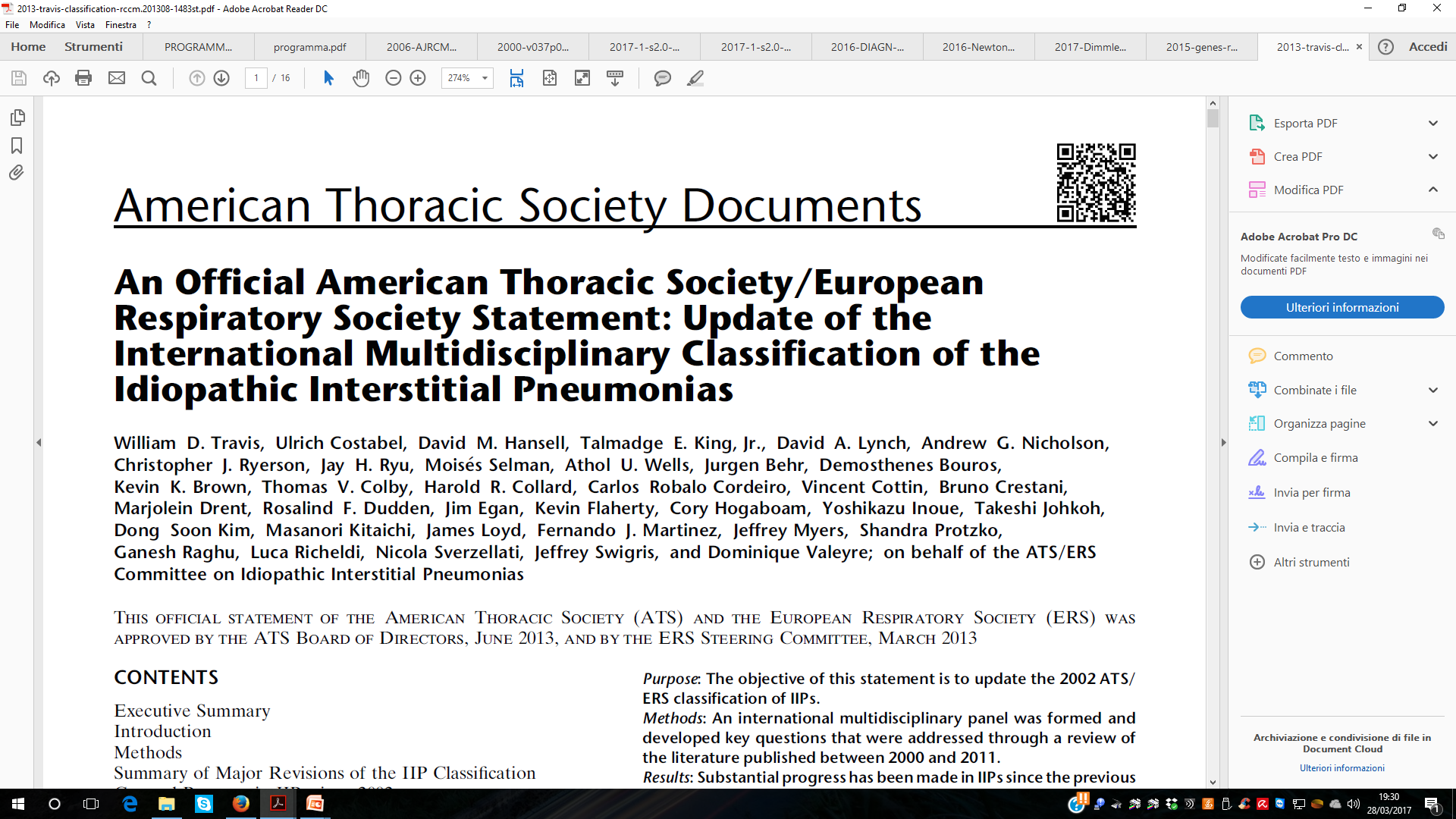 AMERICAN JOURNAL OF RESPIRATORY AND CRITICAL CARE MEDICINE VOL 188 2013
RB-ILD and DIP
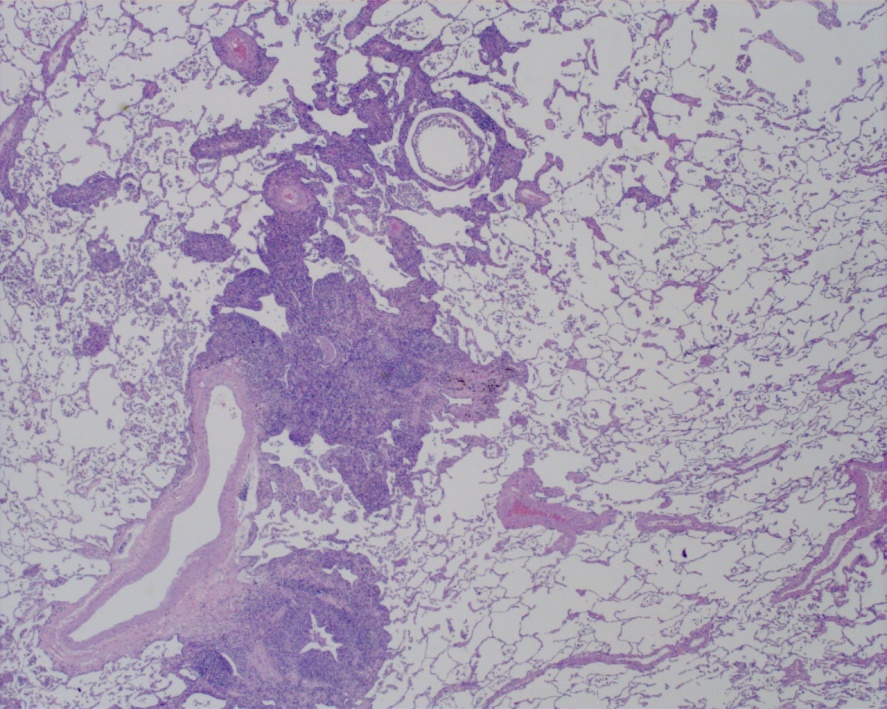 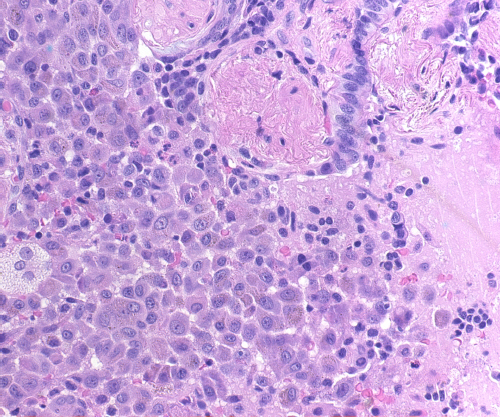 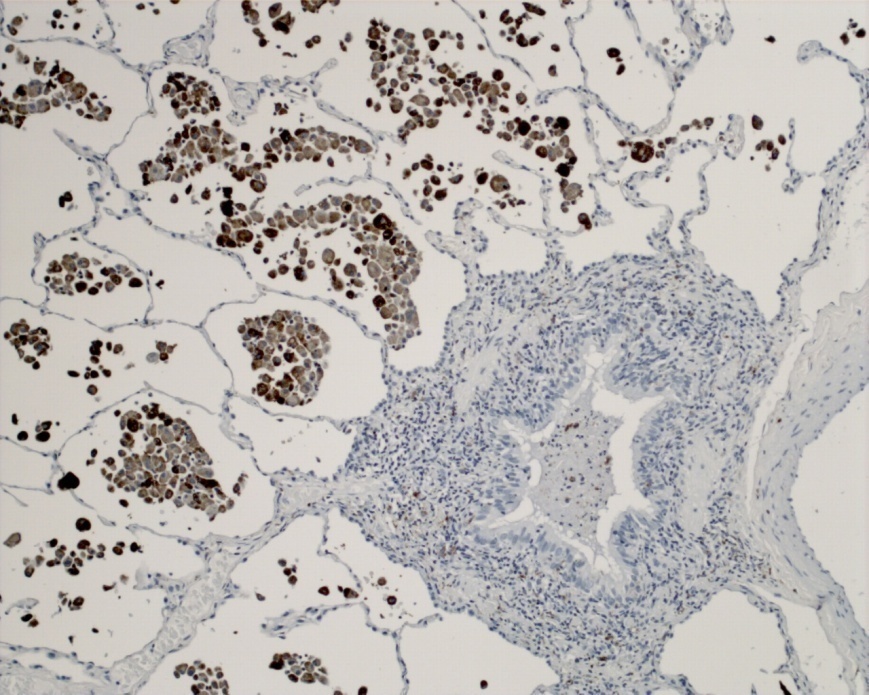 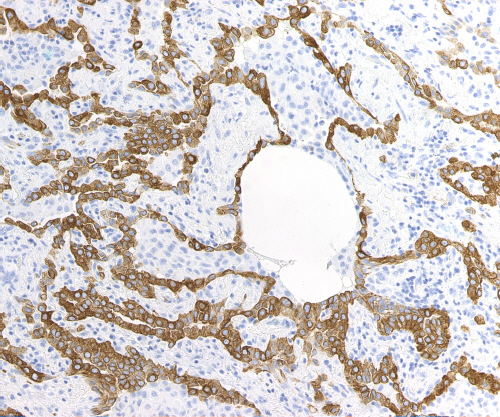 Limits of Morphological Classification
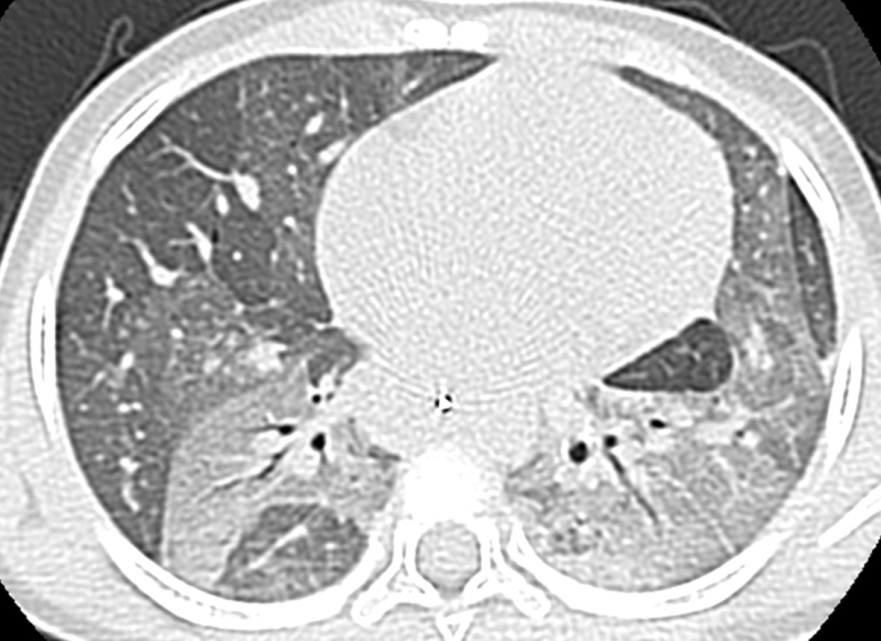 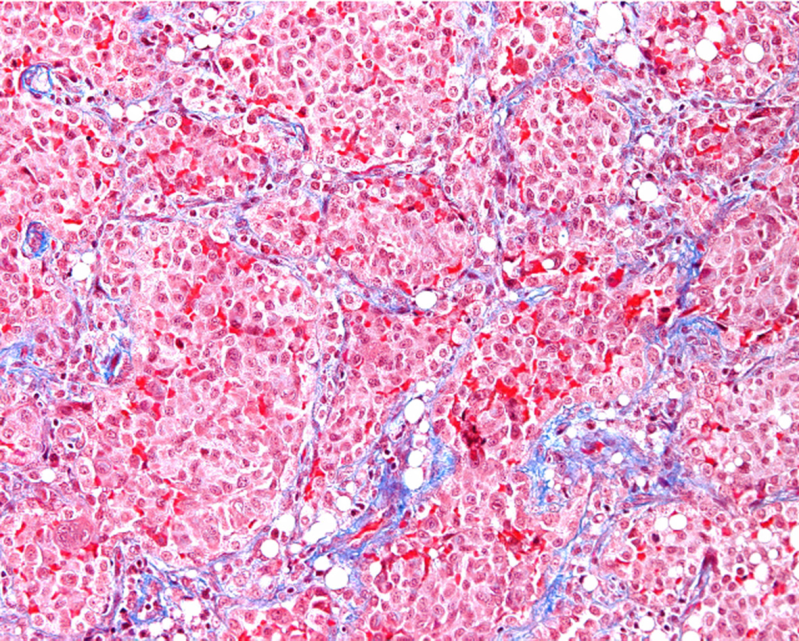 Cigarette Smoke and Lung Pathology
COPD
Emphysema
DIP
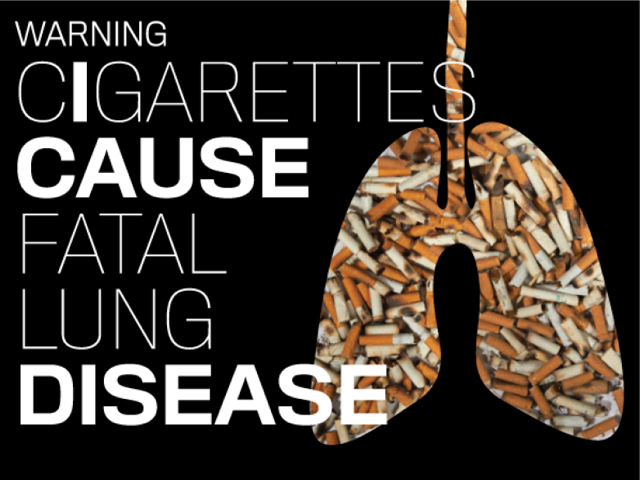 RB-ILD
IPF
PLCH
Alveolar 
proteinosis
CPFE
Carcinoma
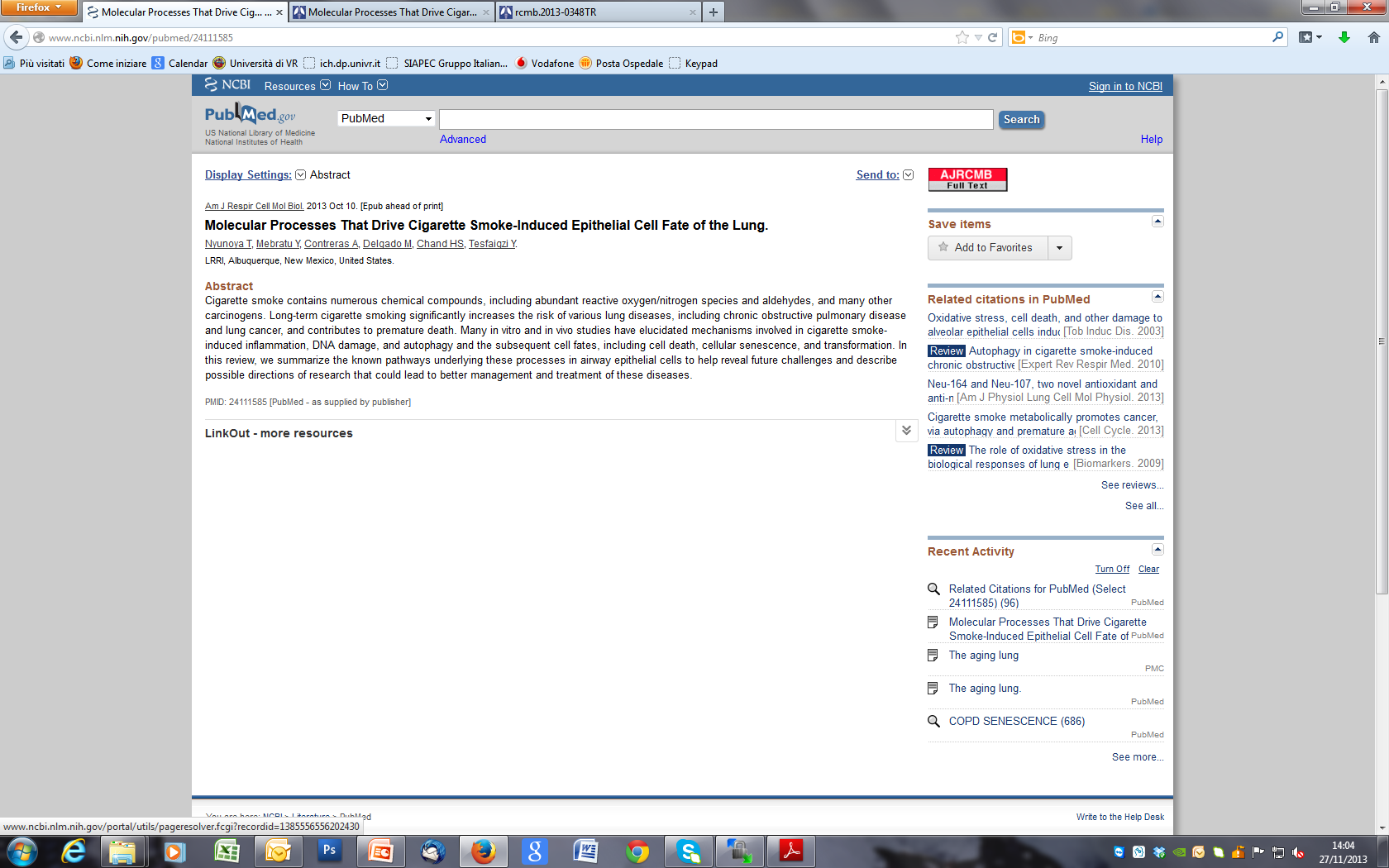 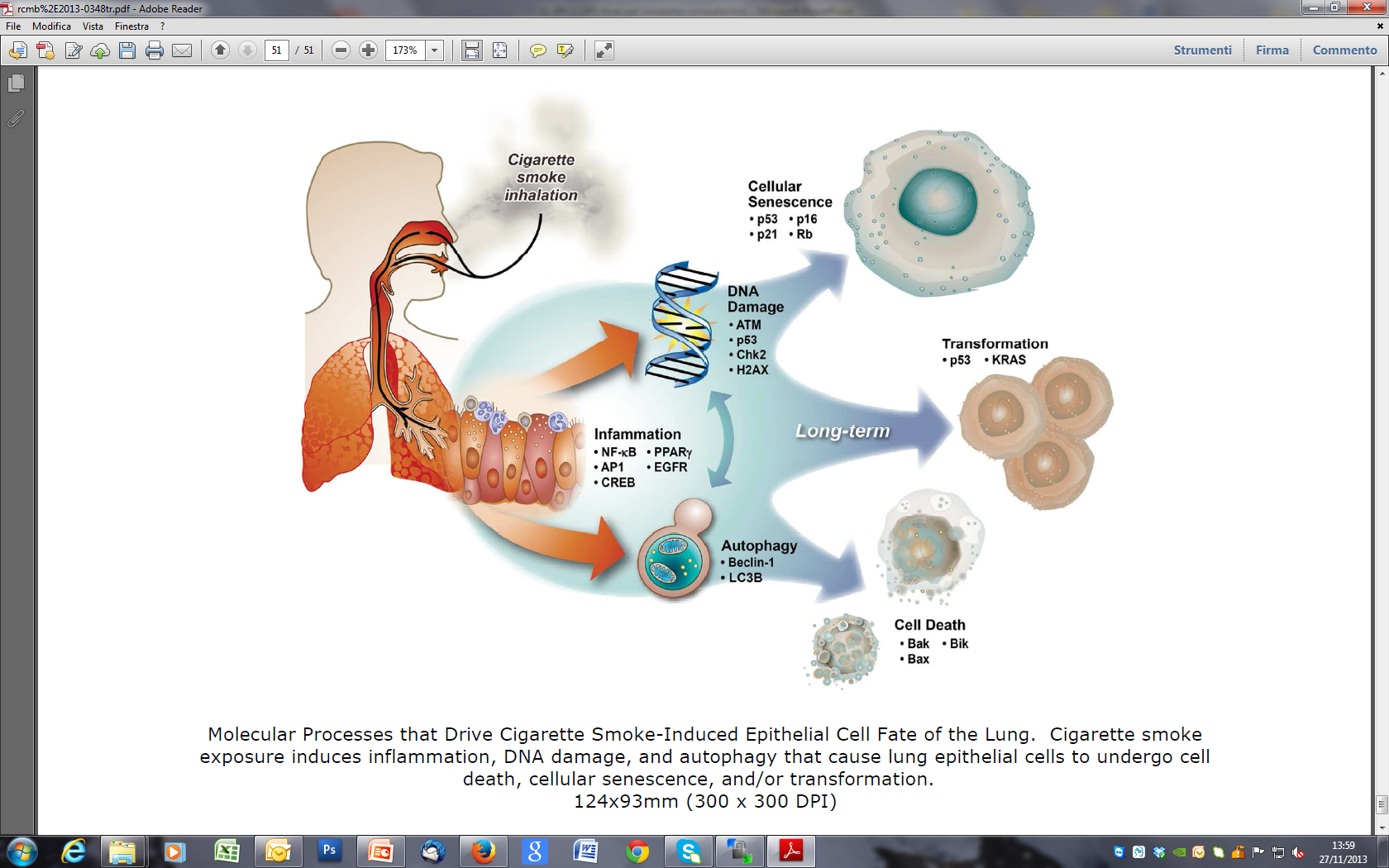 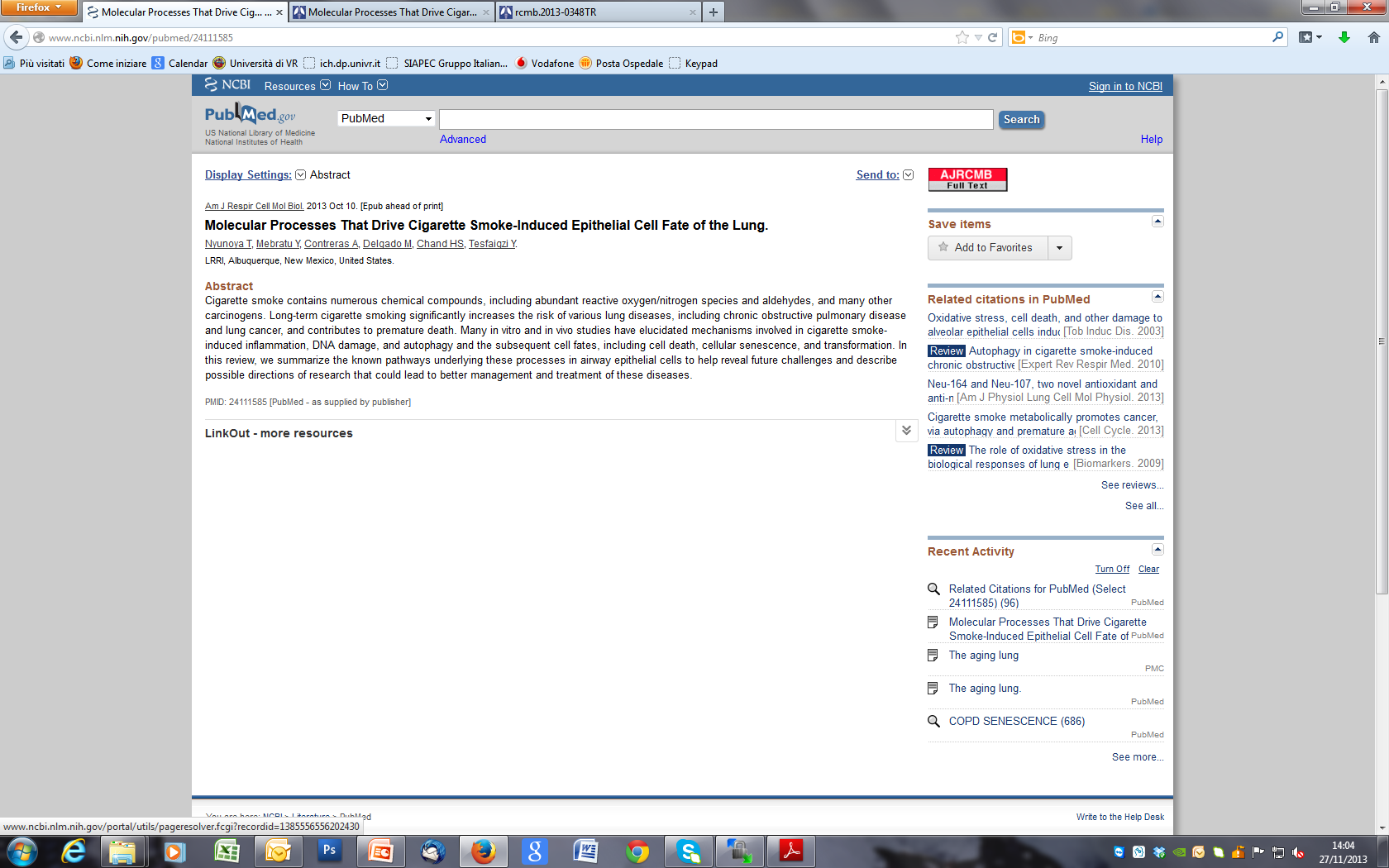 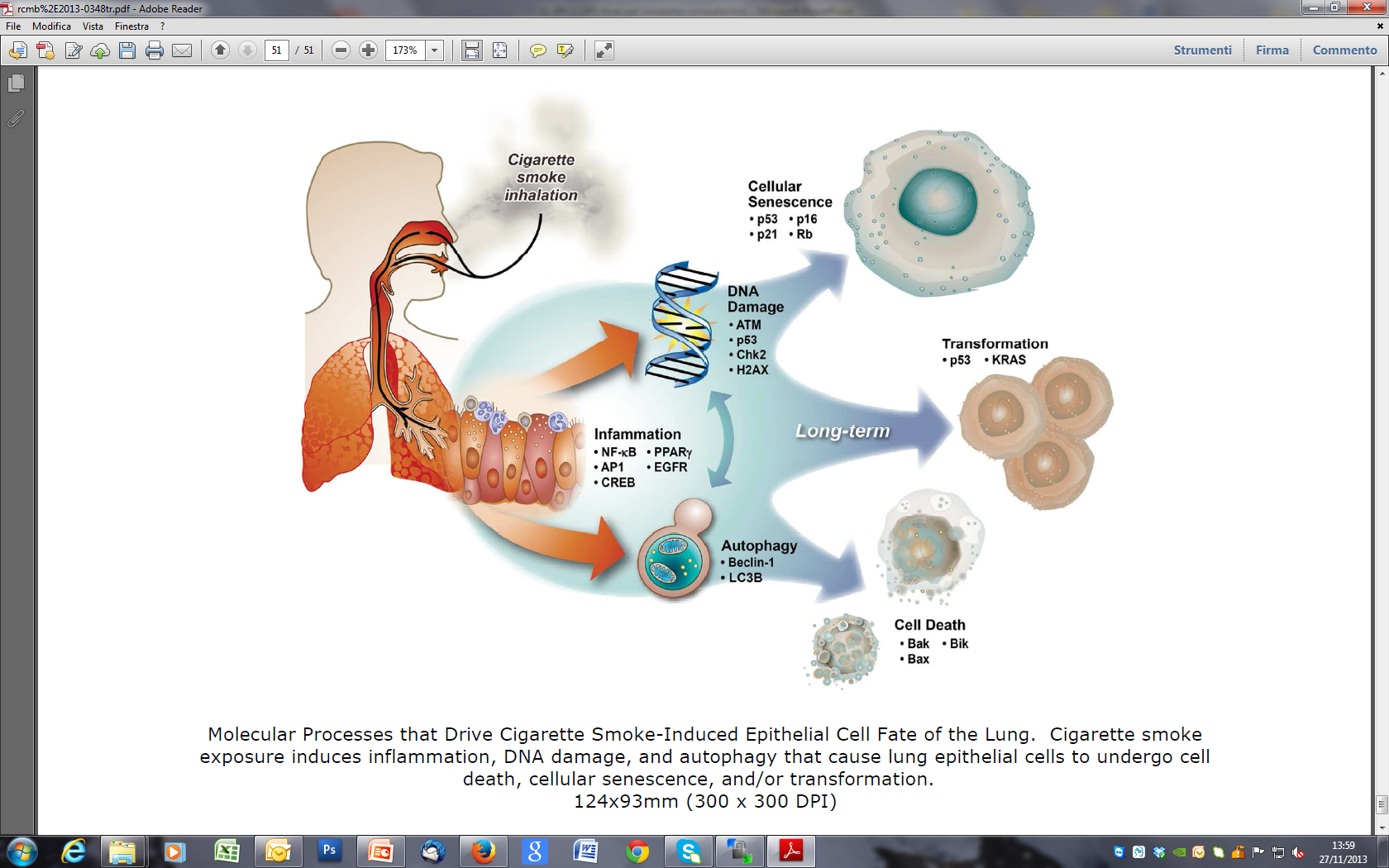 Langerhans cell Histiocytosis
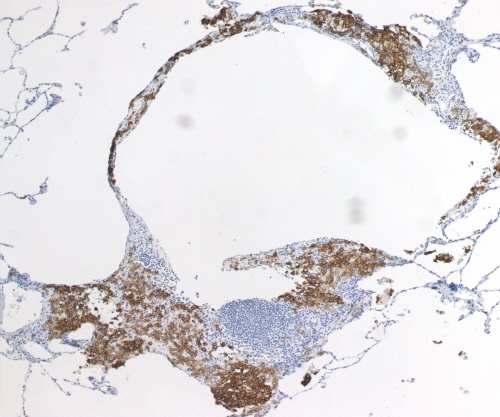 CD1a
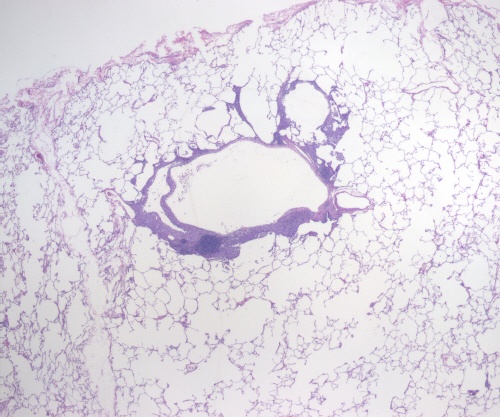 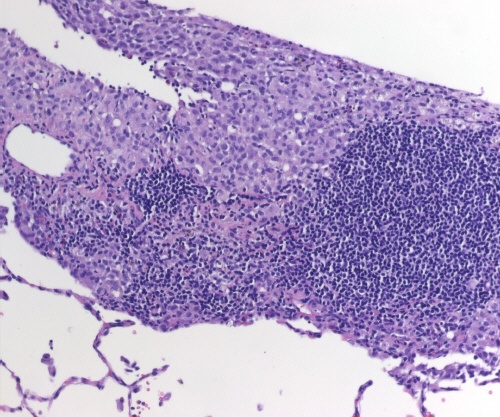 CD68-, CD1a+, S100+, langerin+
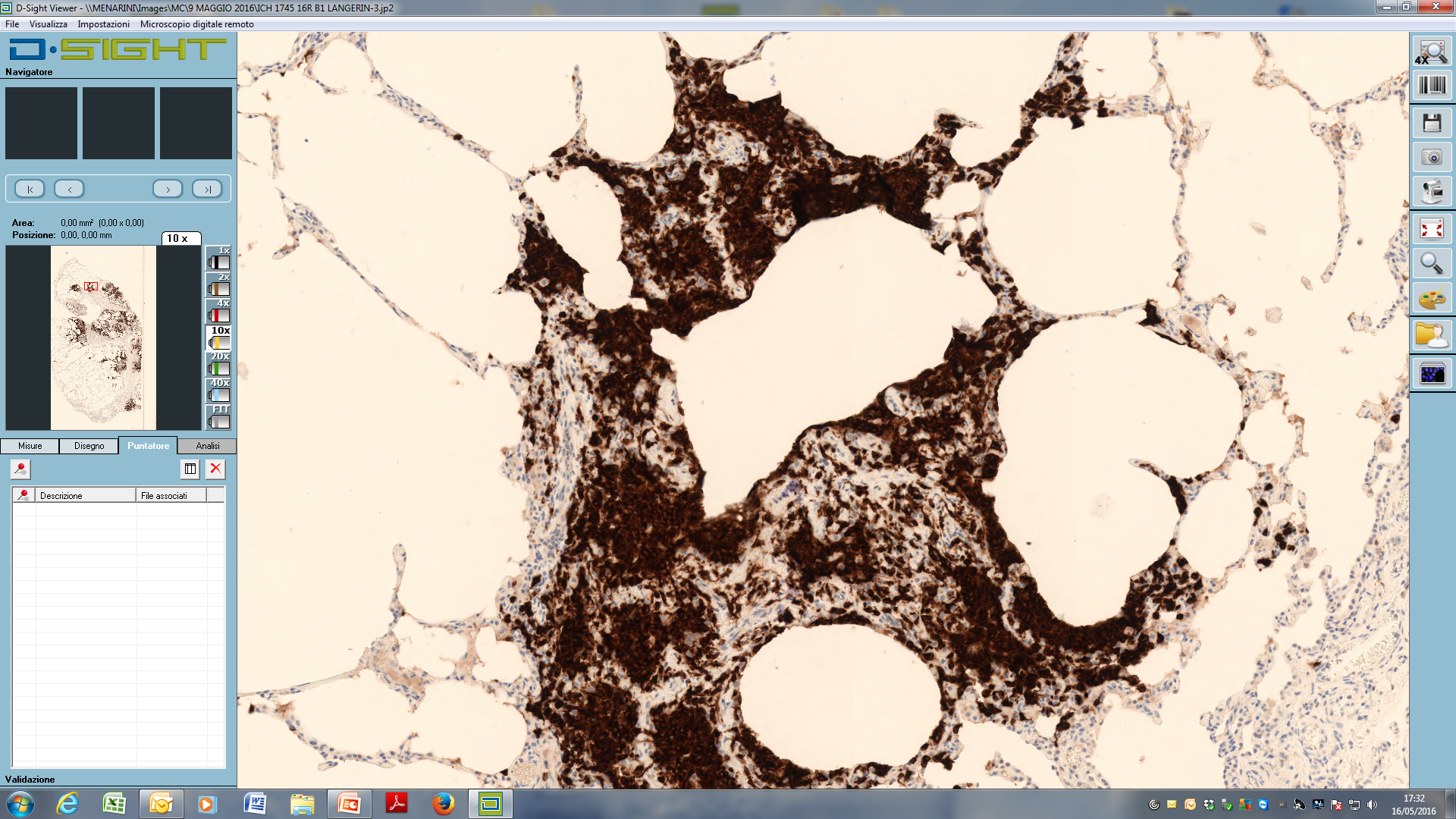 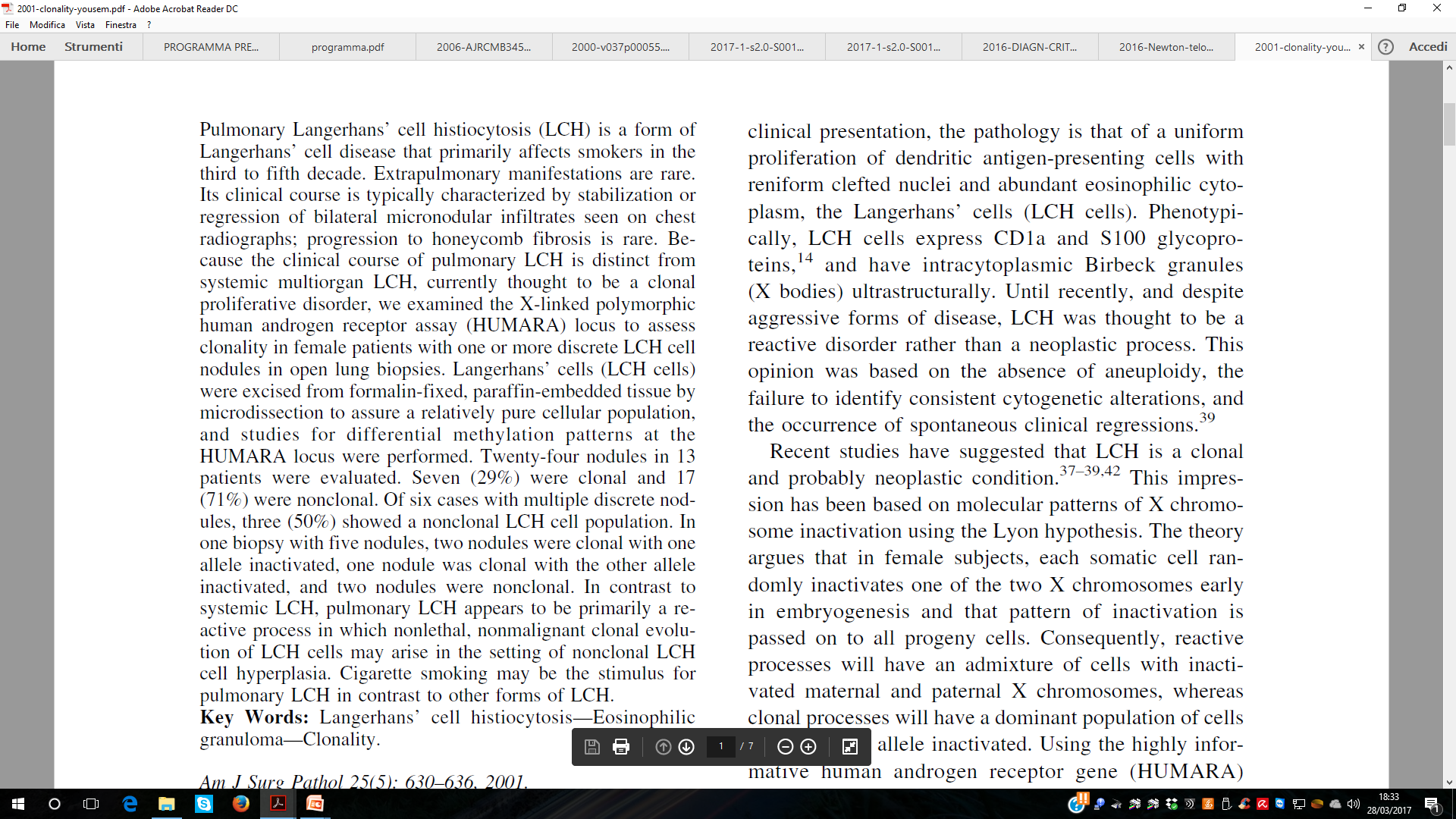 In contrast to systemic LCH, pulmonary LCH appears to be primarily a reactive process….
35/61 cases    57%
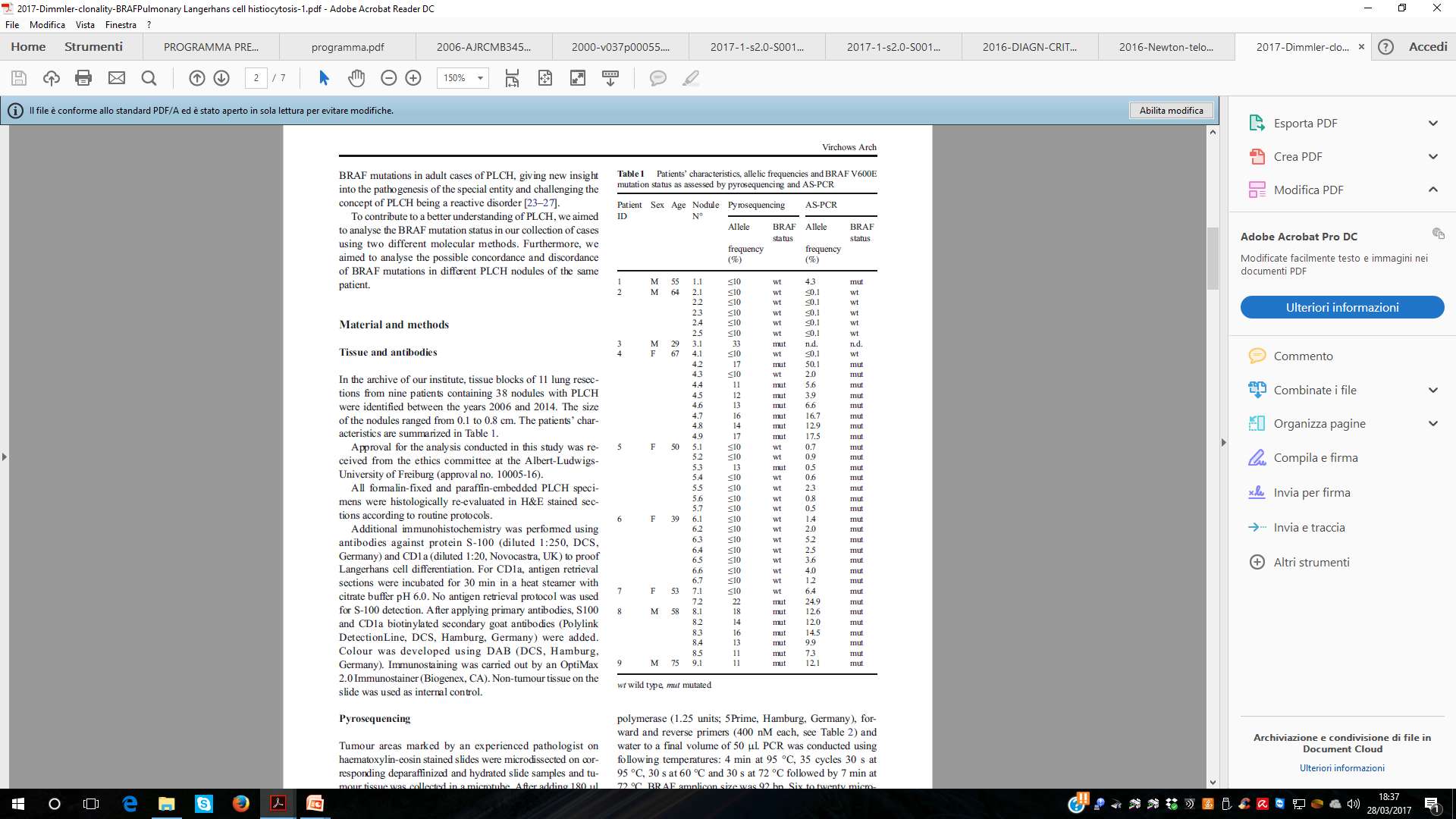 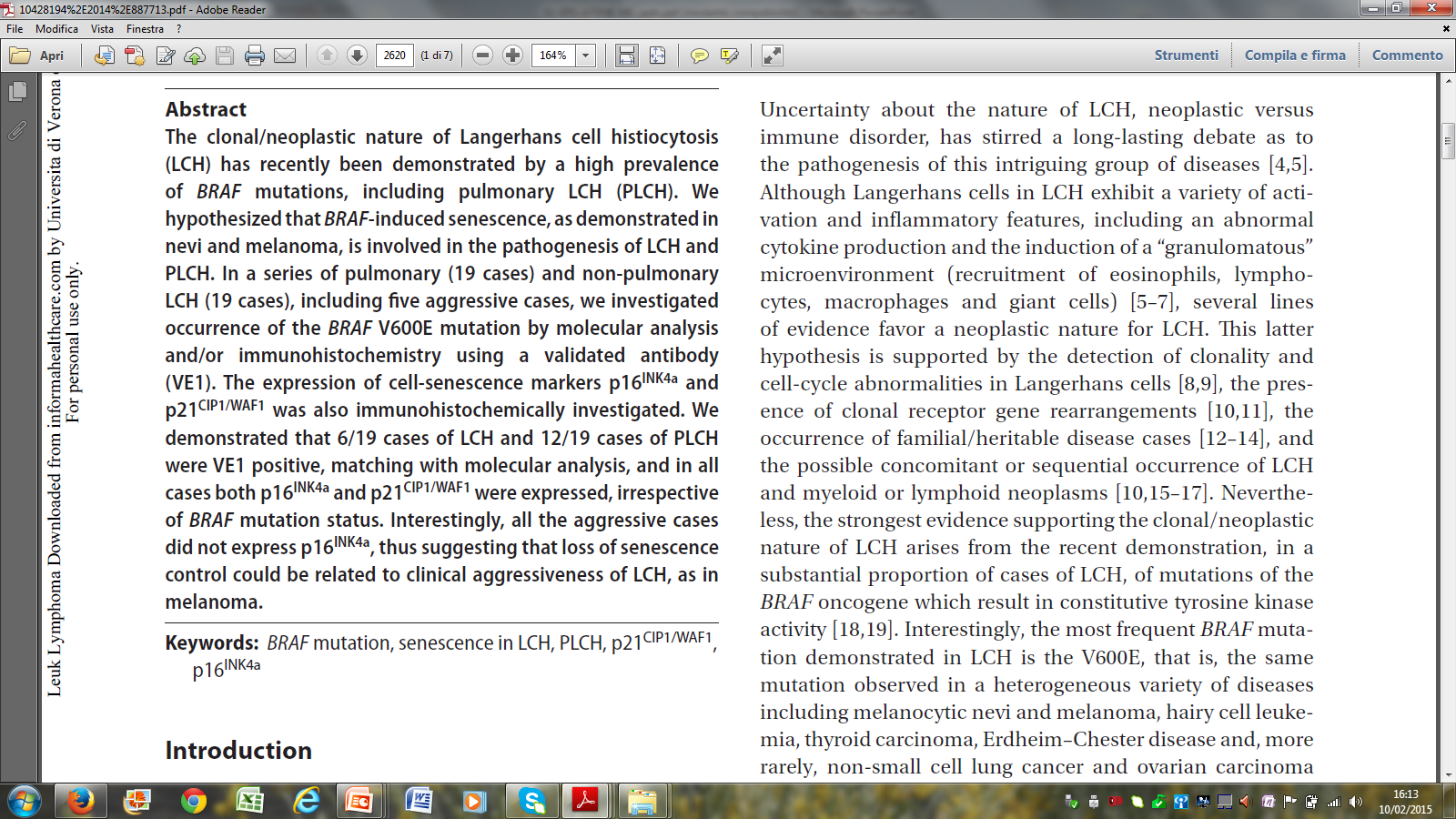 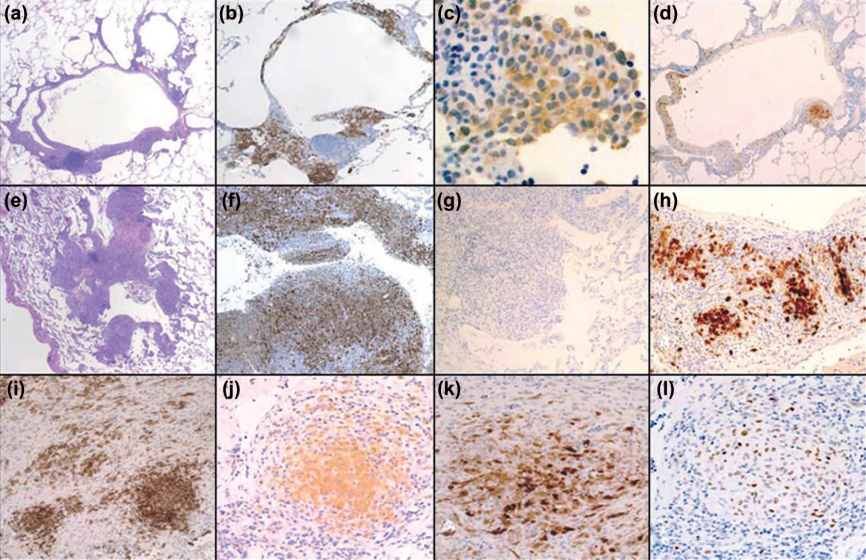 12/19 pulmonary LCH      BRAF+
19/19                                 p16+, p21+
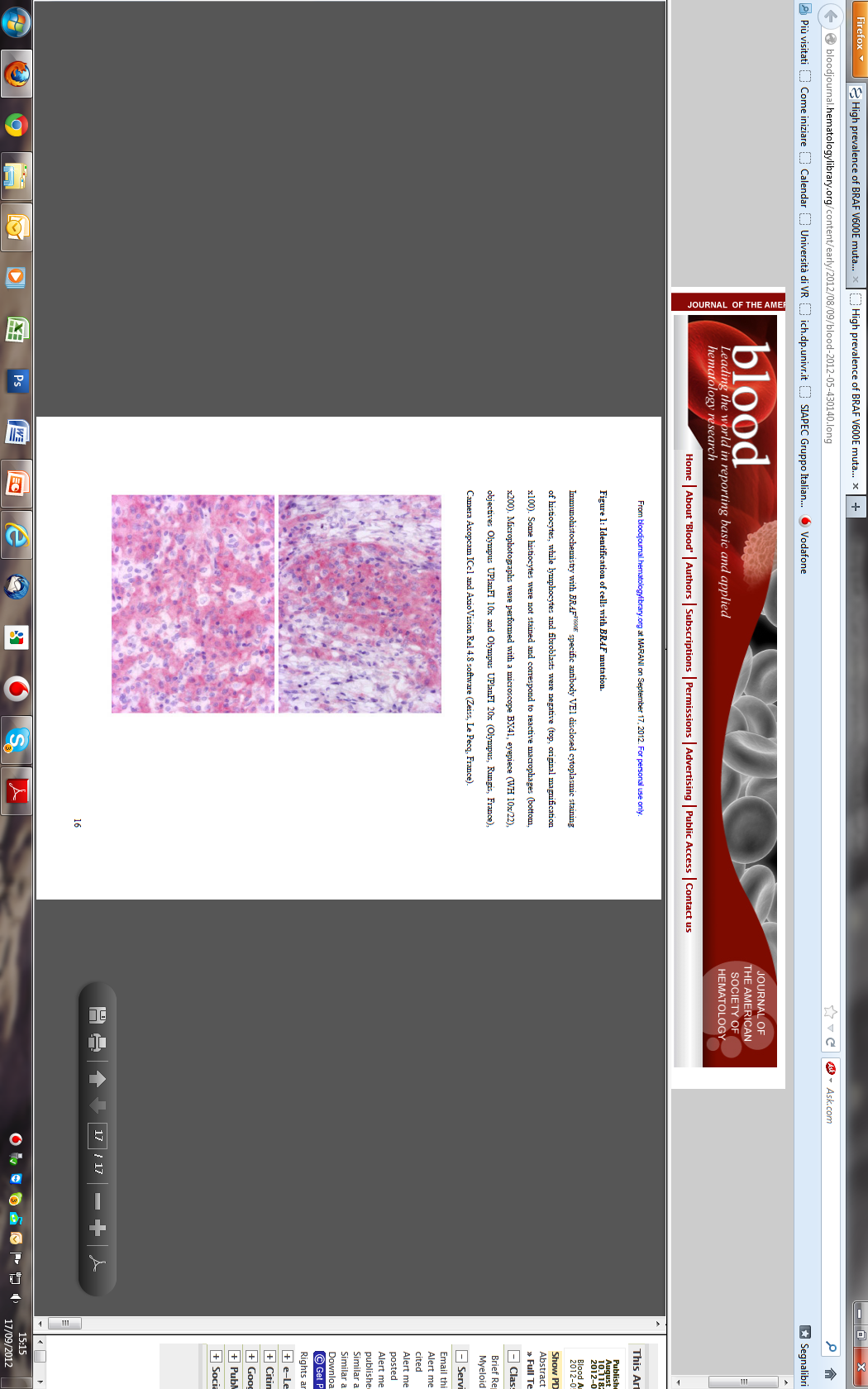 Anti-BRAF V600E
Bone marrow -derived
monocyte precursor
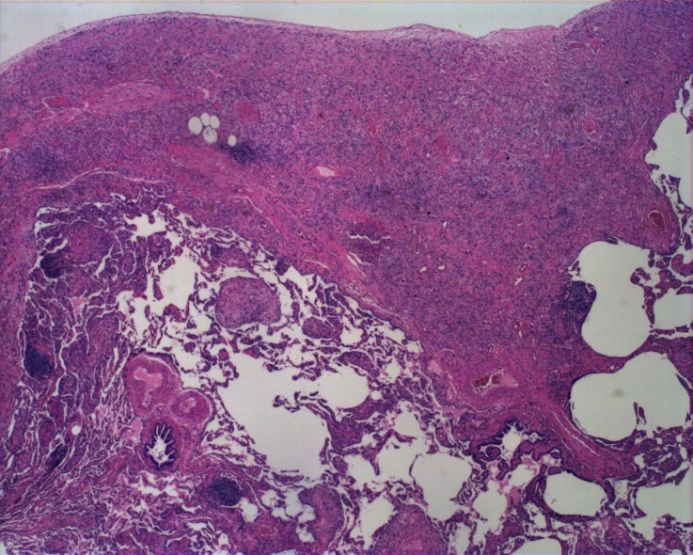 BRAF  V600E mutation
BRAF-VE1
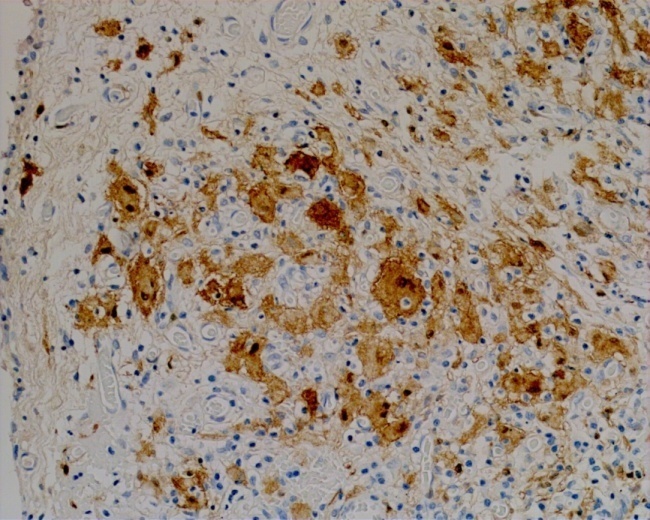 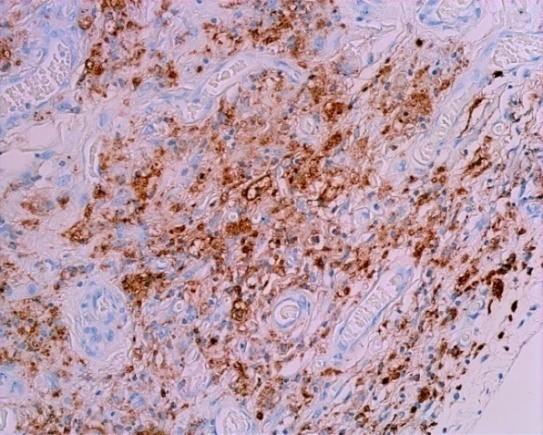 OIS
P16 over-expression
SASP
P16
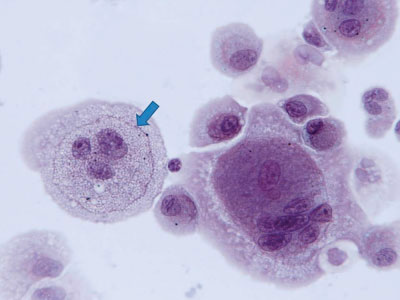 remodelling
Fibrosis
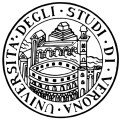 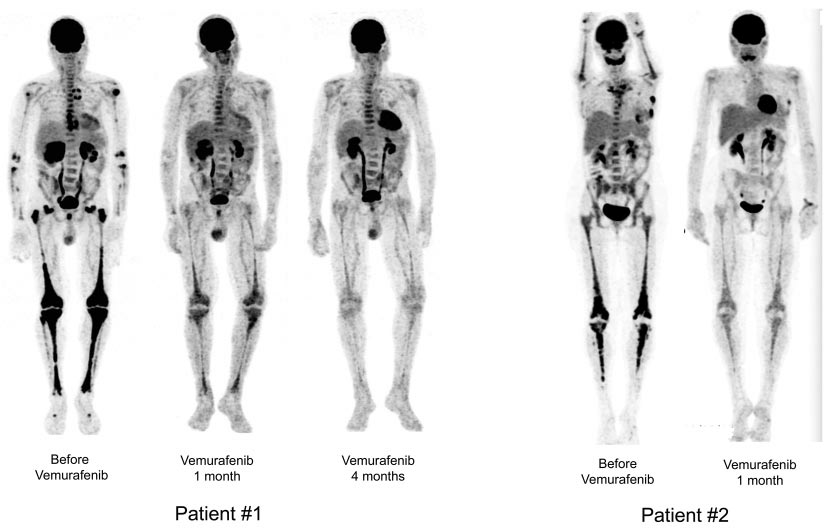 Pathogenetic classification of ILD
Non  inflammatory

known genetic/molecular pathogenesis

 Alveolar microlithiasis (SLC34A2 gene mutations)
- Hermansky Pudlak  (HPS-1, HPS-4 , and HPS-2 gene mutations)
- Congenital alveolar proteinosis  (surfactant protein B mutation; GM-CSFR mutation) 
- Lymphangioleiomyomatosis  (TSC1/2  gene mutations)
- Langerhans' cell histiocytosis, Erdheim-Chester disease  (BRAF V600E mutation, cell senescence)
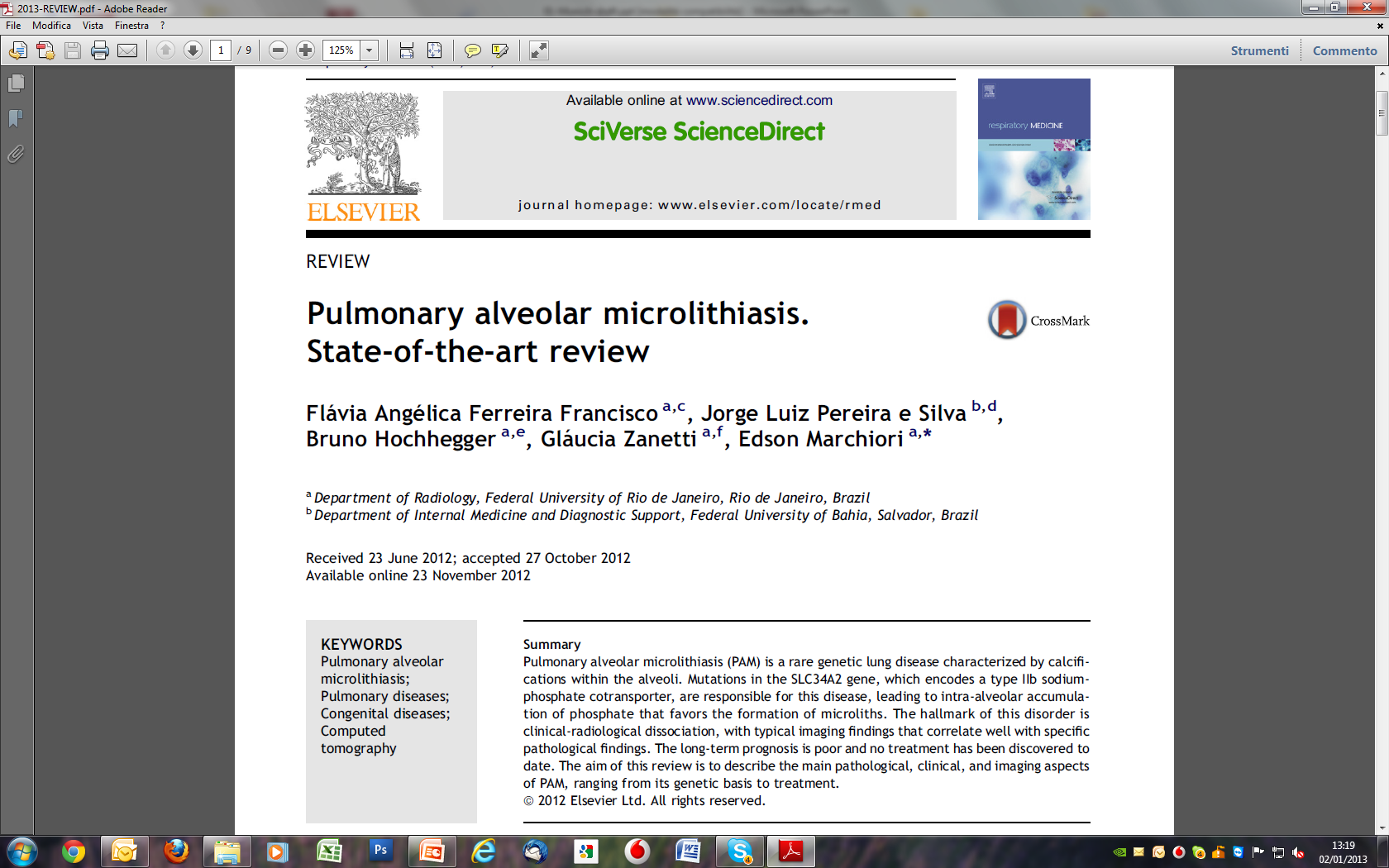 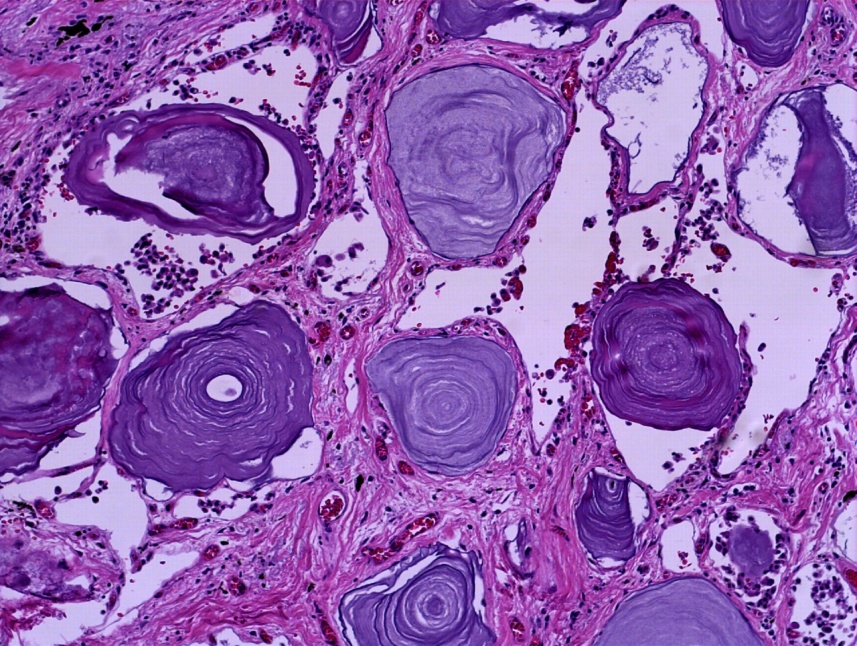 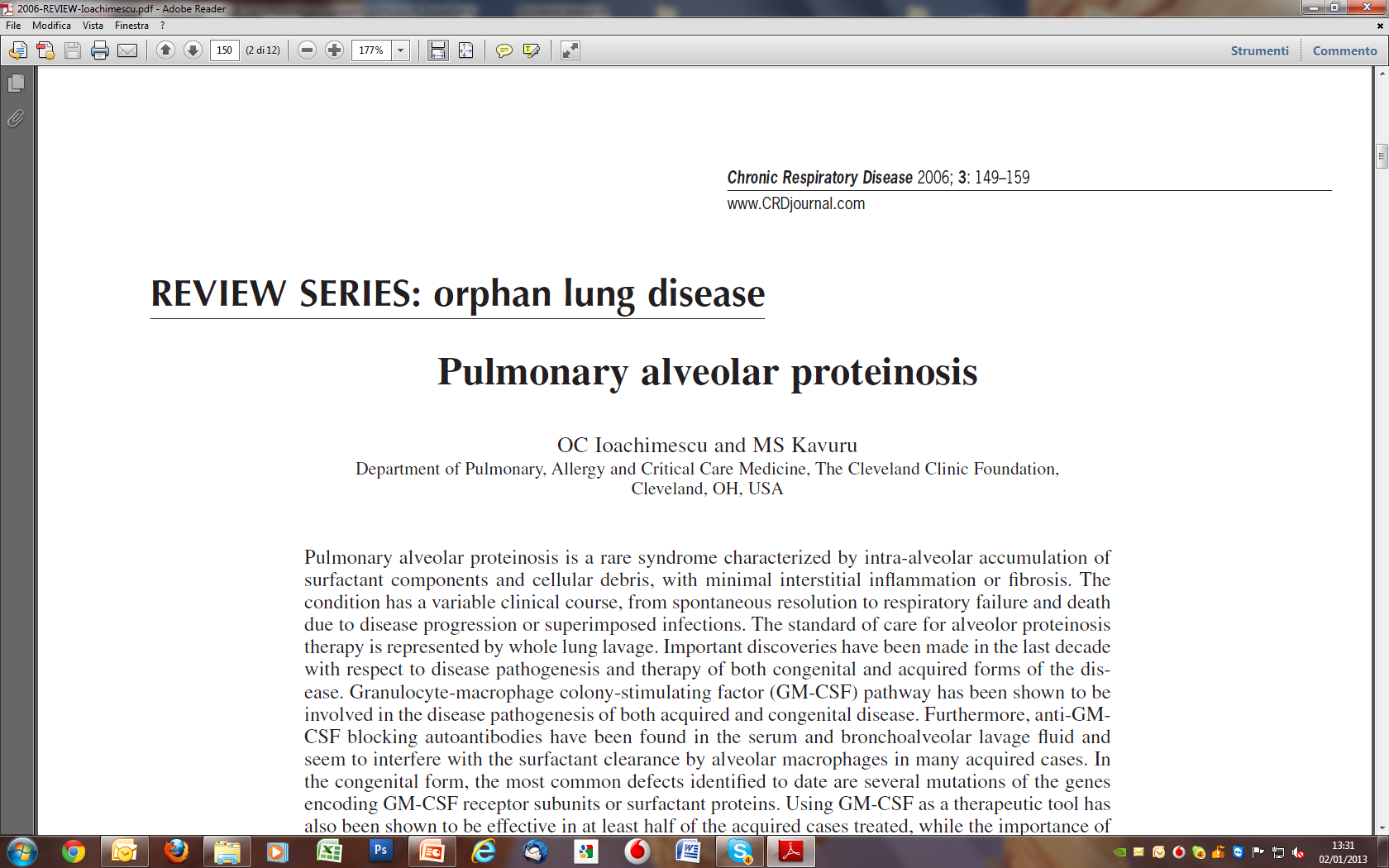 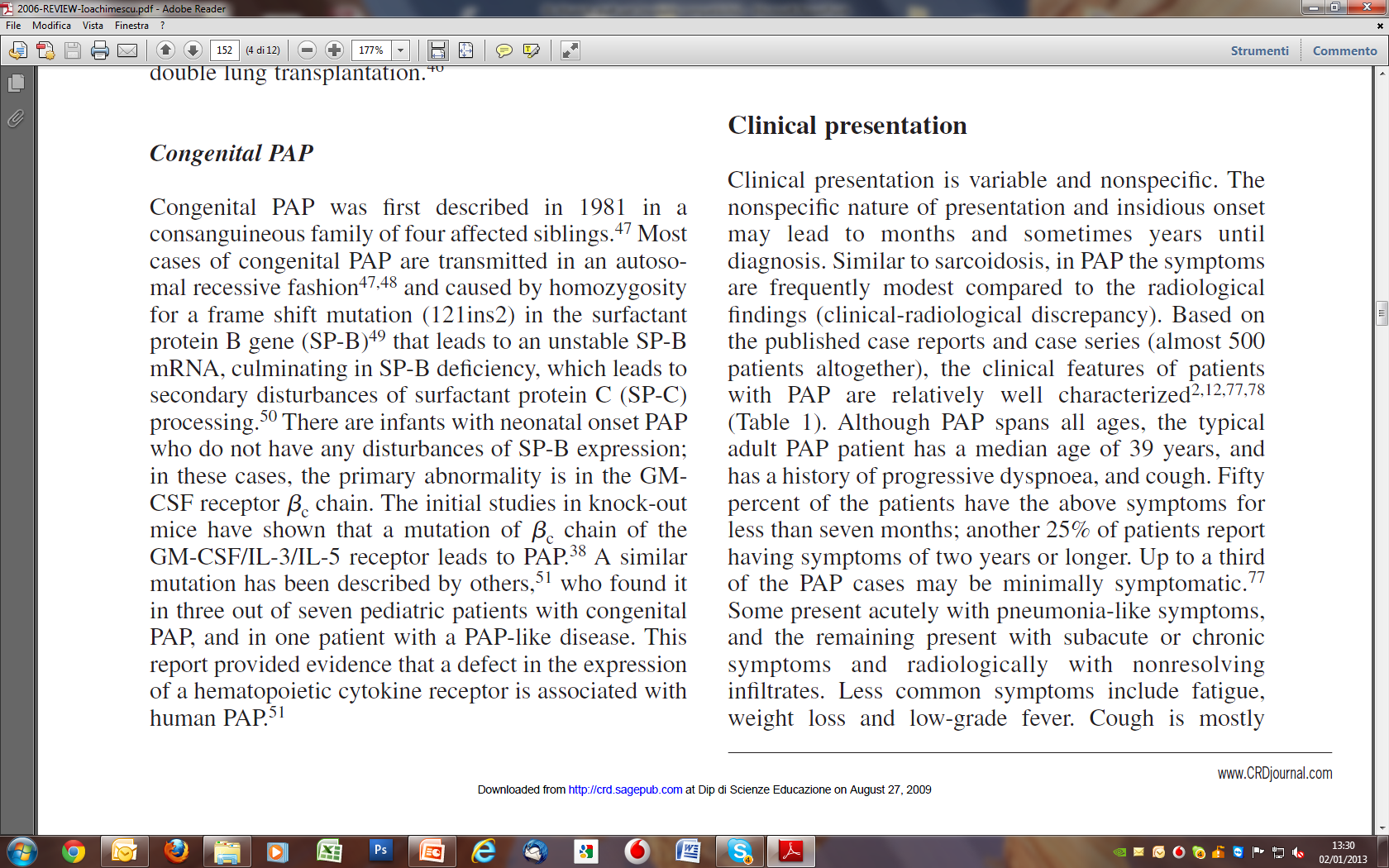 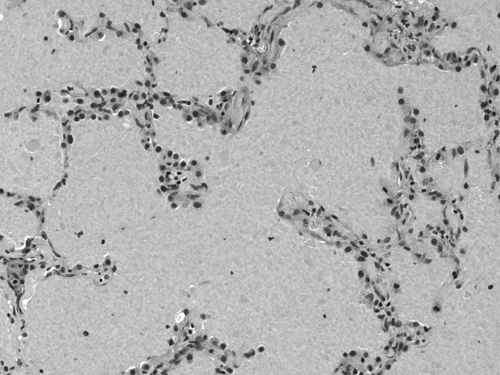 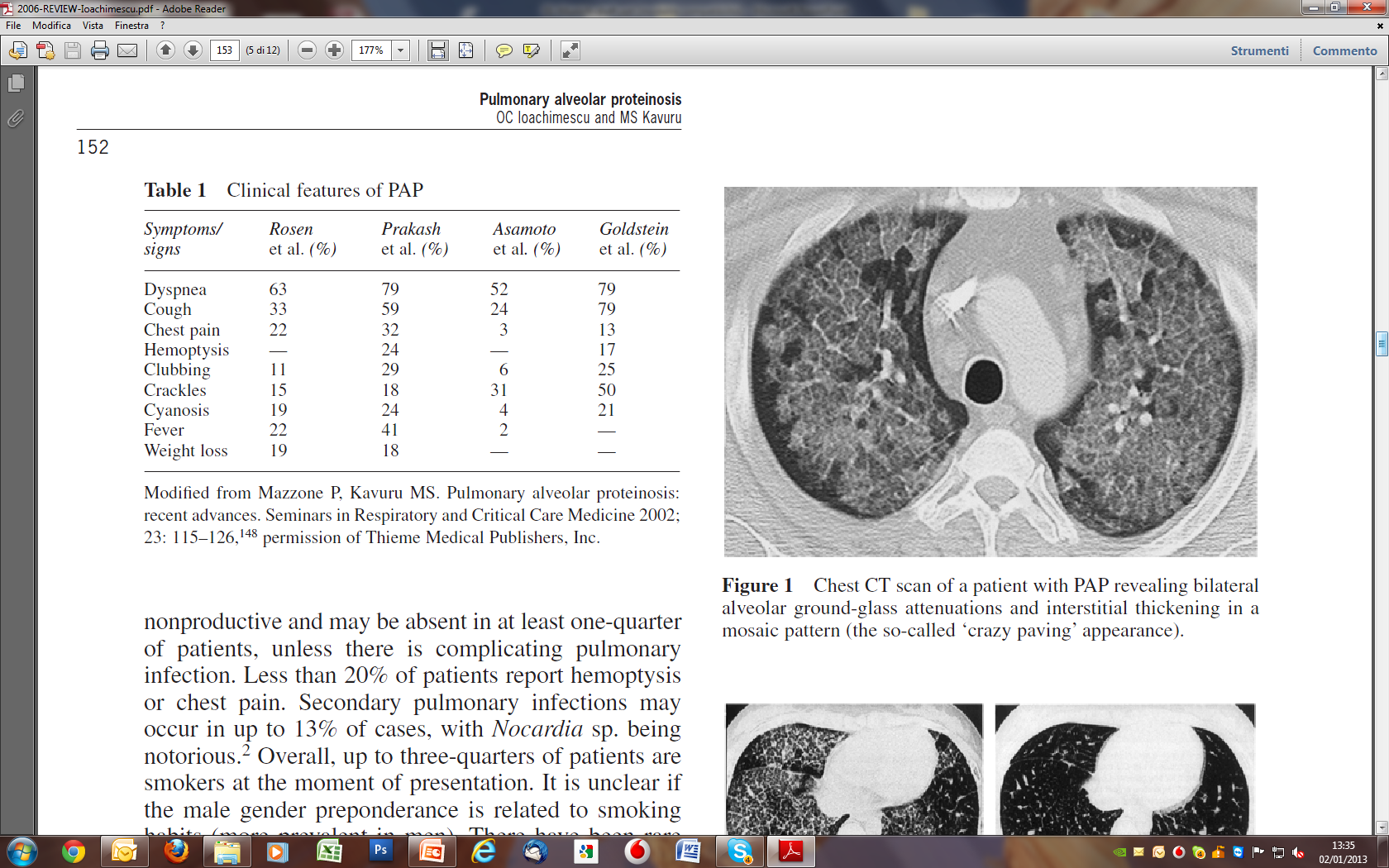 Pathogenetic classification of ILD
Non  inflammatory


 2. Multifactorial/complex pathogenesis:  
 genetic background, cell senescence, stem cell exhaustion


  Pediatric ILD (Surfactant-PB or PC-deficiency, ABCA3 mutation, NKX2-1 mutations)

-  Familial IPF (TERT, TERC, SP-A2, SP-C, ABCA3, pro-MUC5B rs35705950 polymorphism)
  Dyskeratosis congenita with pulmonary involvement
  Pleuroparenchymal fibroelastosis

-  Idiopatic pulmonary fibrosis - IPF/CPFE  
	- genetic features:  rare: TERT, TERC, surfactant SPA2 and SPC, ABCA3 mutations,  			             frequent:  pro-MUC5B rs35705950 polymorphism,
	- molecular features: telomere shortening, WNT-pathway activation , EMT, etc.)
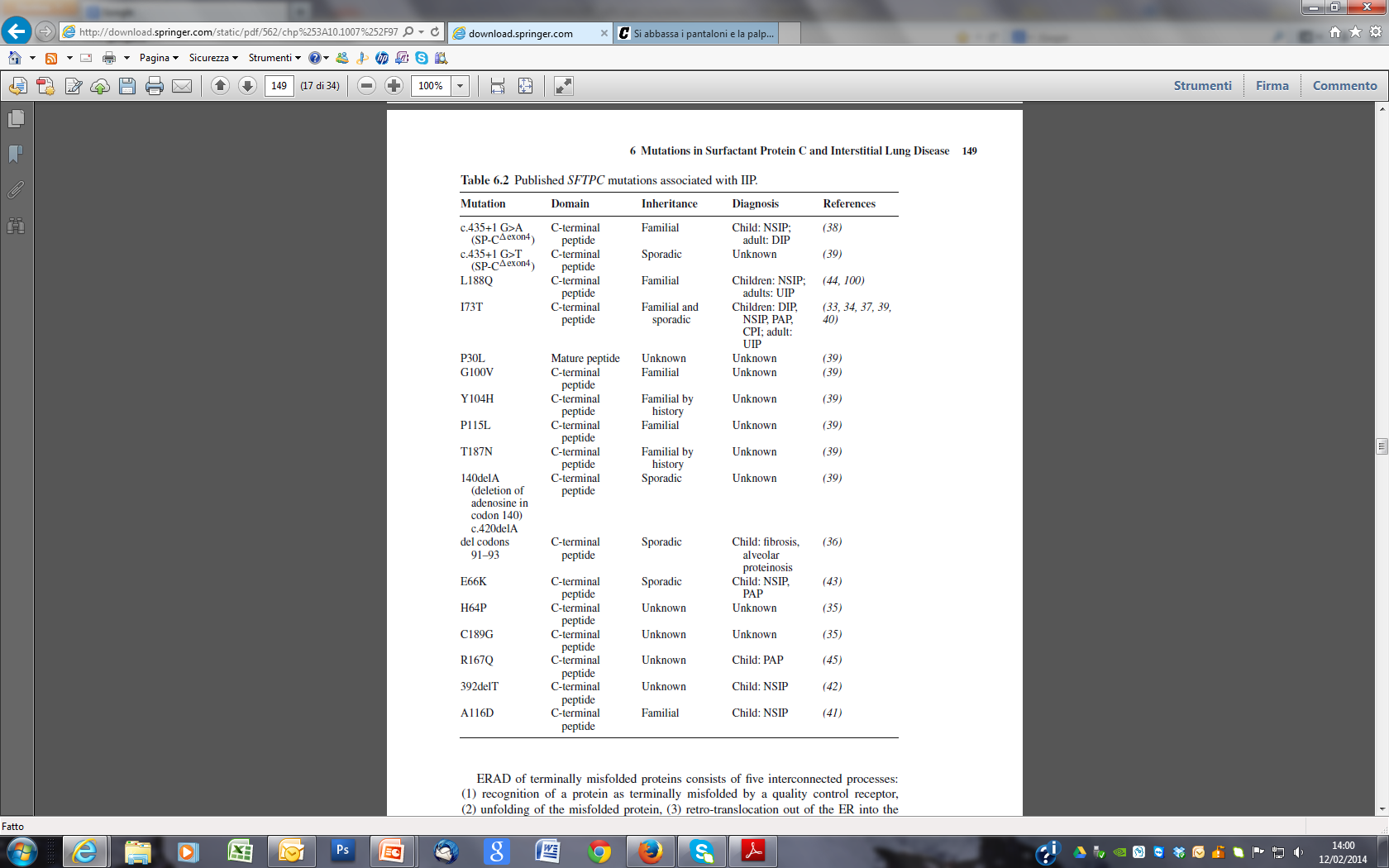 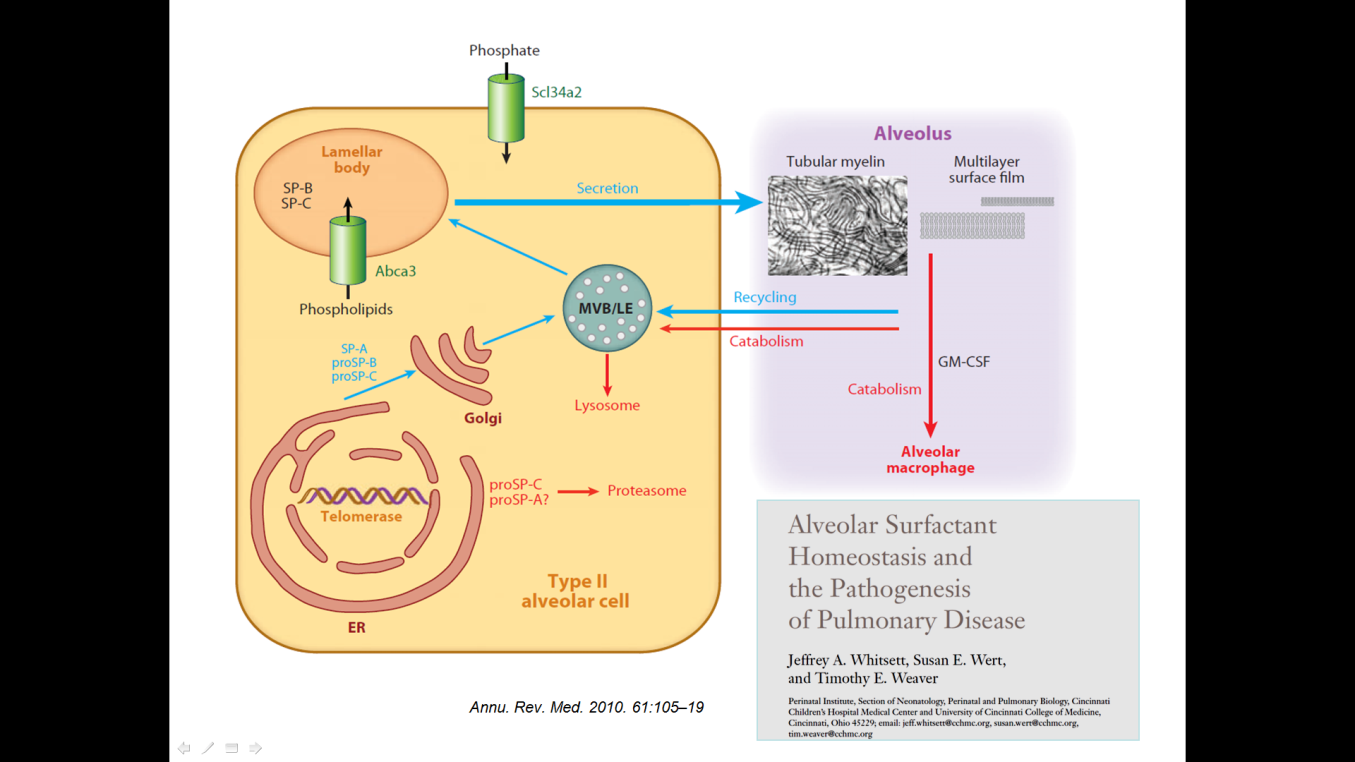 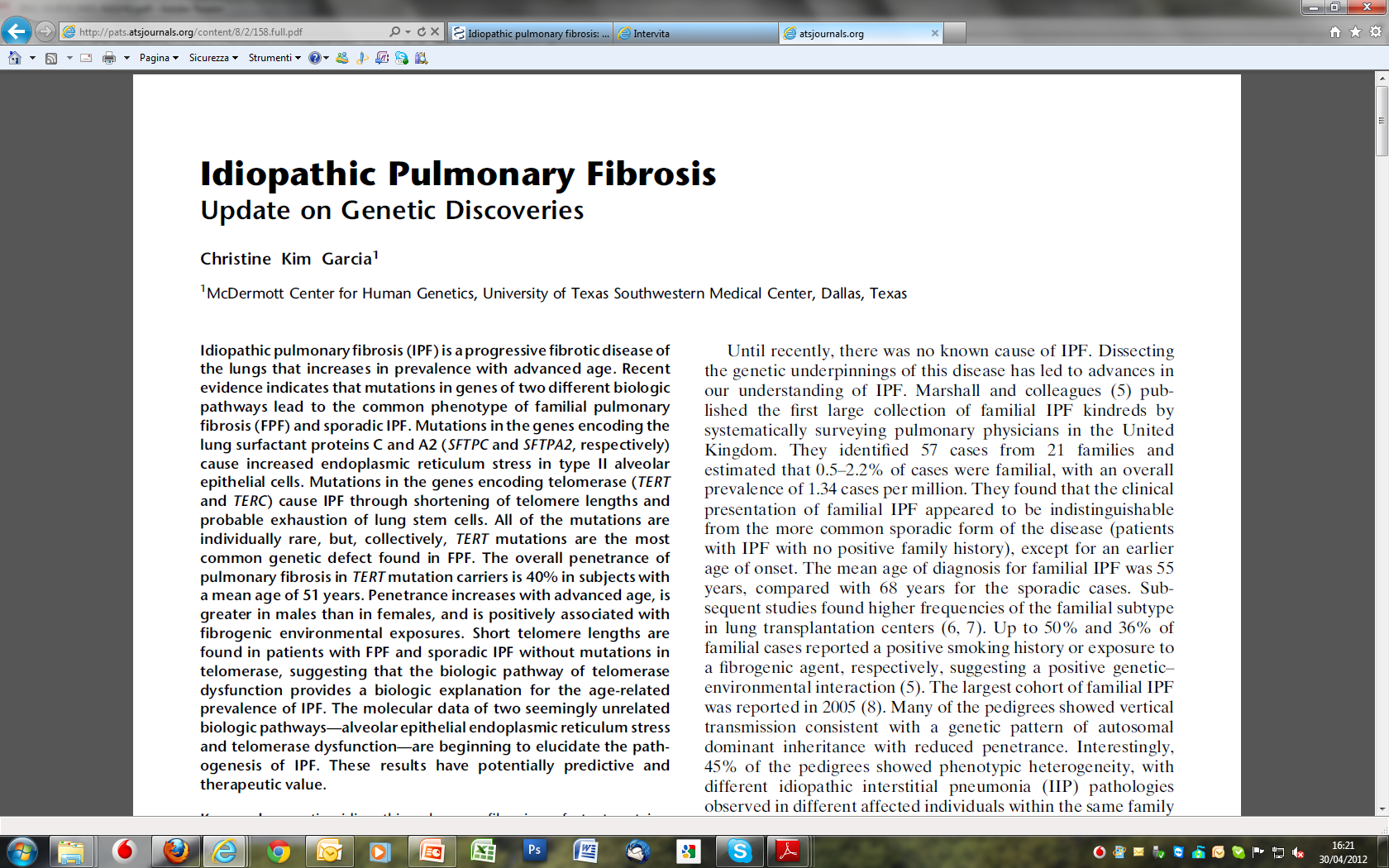 Proc Am Thorac Soc Vol 8. pp 158–162, 2011
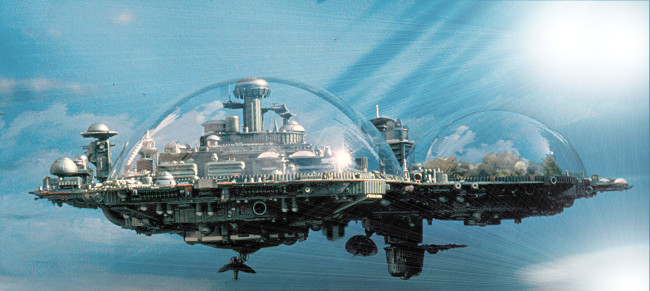 The future




Can we hypothesize a therapeutic strategy focussed on different mechanisms involved in the disease’s pathogenesis ?
Eur Respir J  2015; 45: 1539–1541 |
Eur Respir J 2016; 48: 1556–1558
“telomere-mediated lung disorders”
TMLD
TMPF
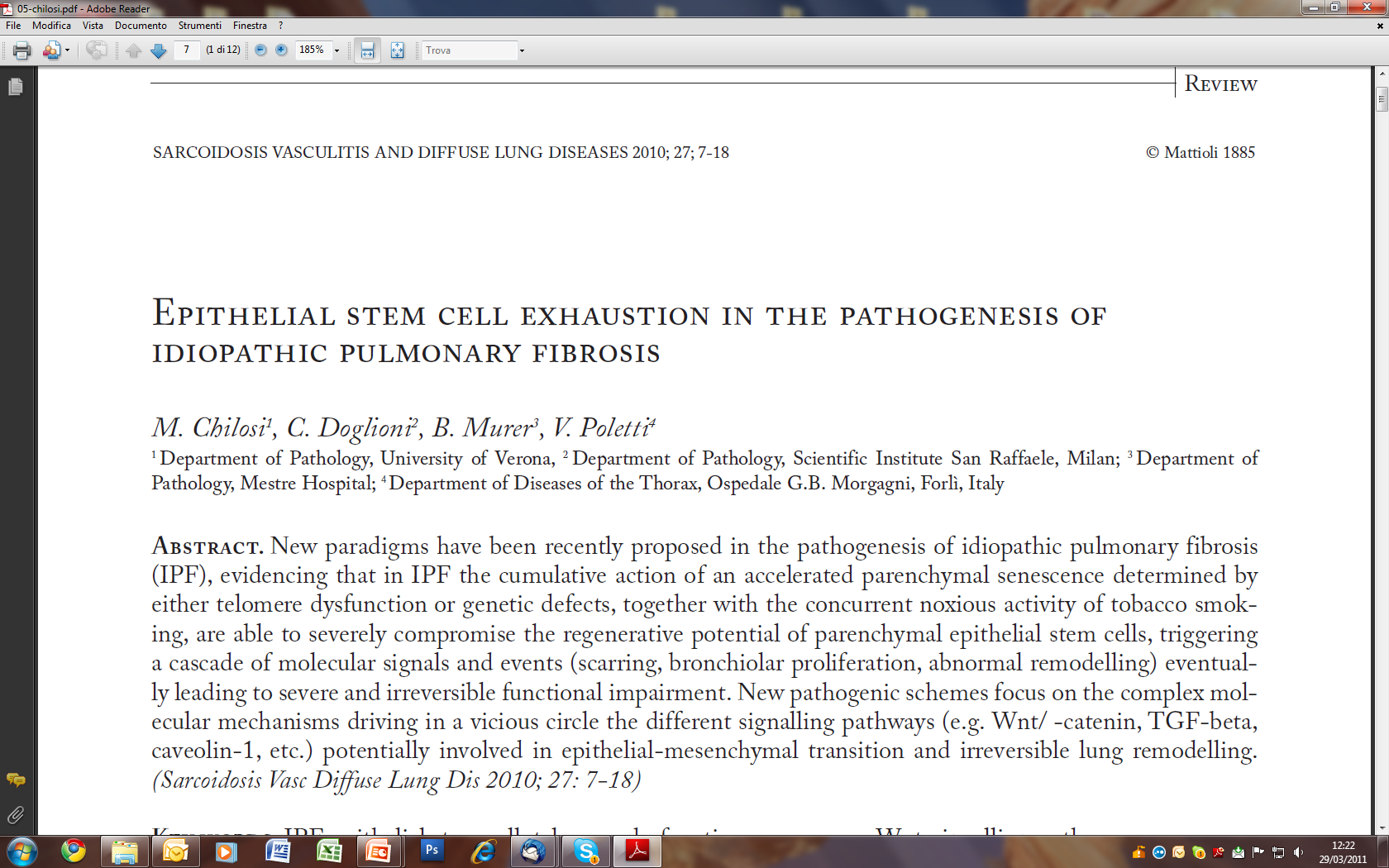 SCE-LF
SE-LF
SF-LF
IPF
Stem-cell-Exhaustion-Lung Fibrosis
Stem/cell-Exhaustion-Lung Fibrosis
Stem/cell-Failure-Lung Fibrosis
Chilosi M, Tomassetti S, Poletti V, 2015
IPF:  a misnomer ?
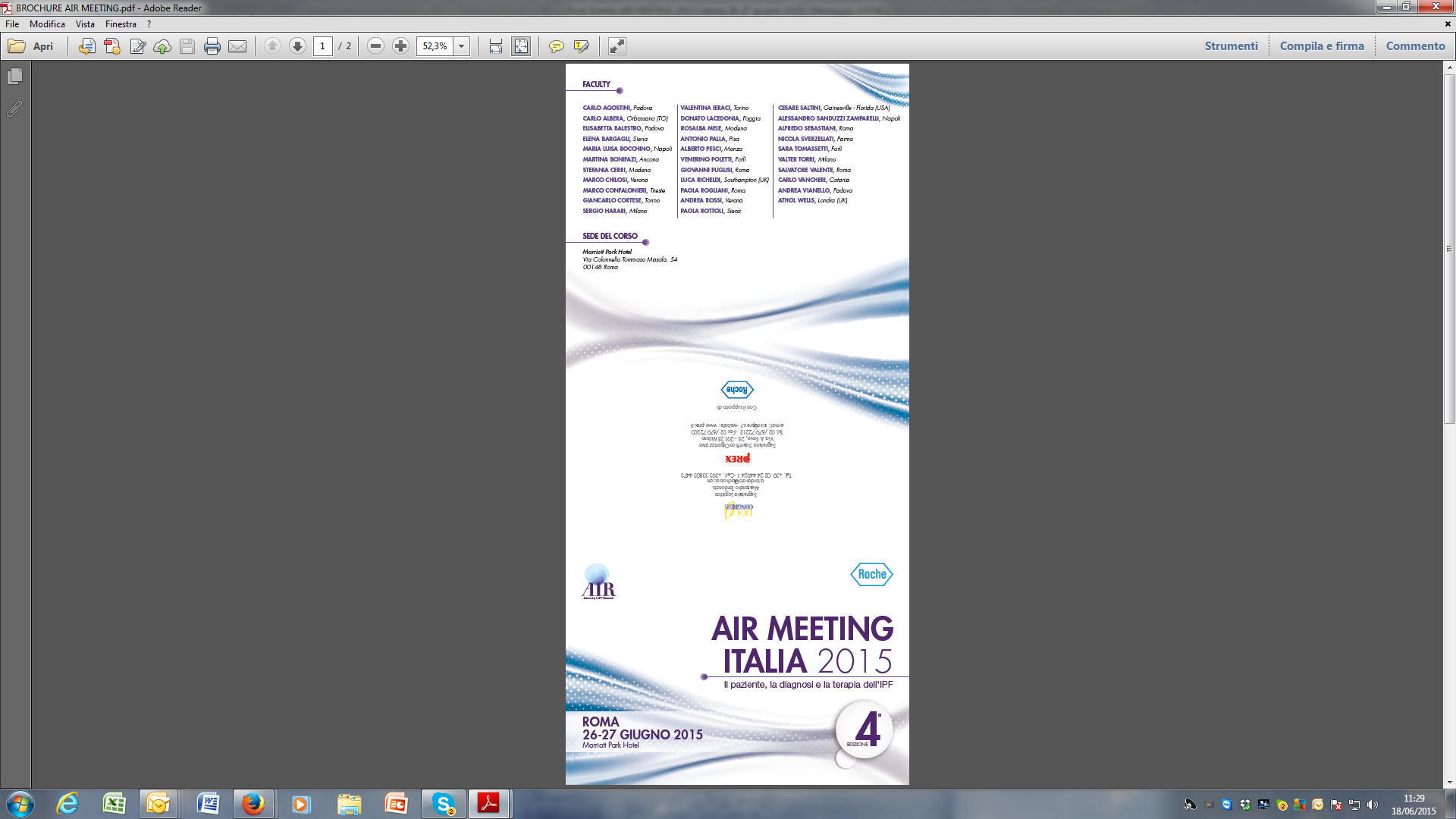 IPF
I diopathic pulmonary fibrosis
I nheritable pulmonary fibrosis